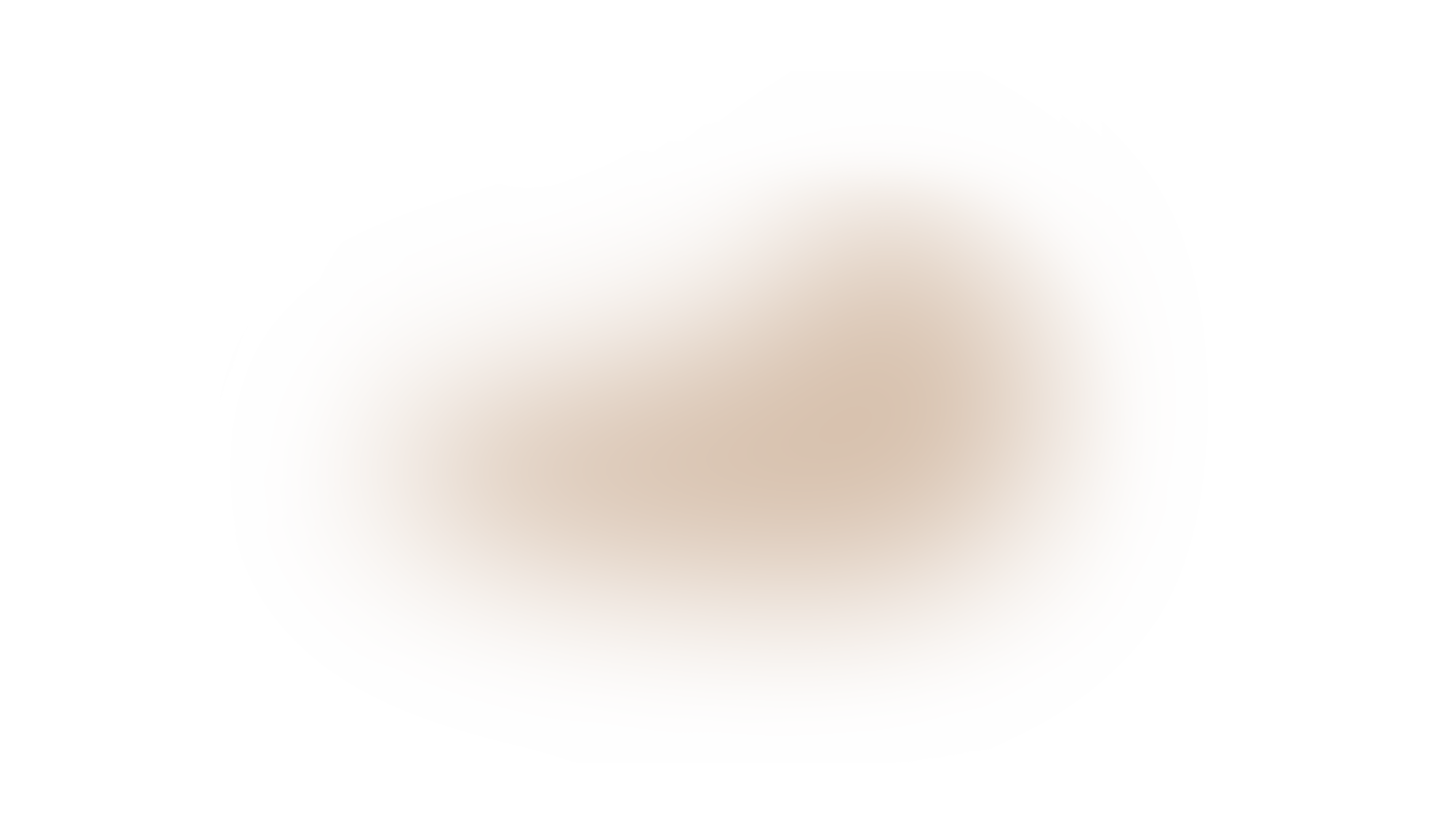 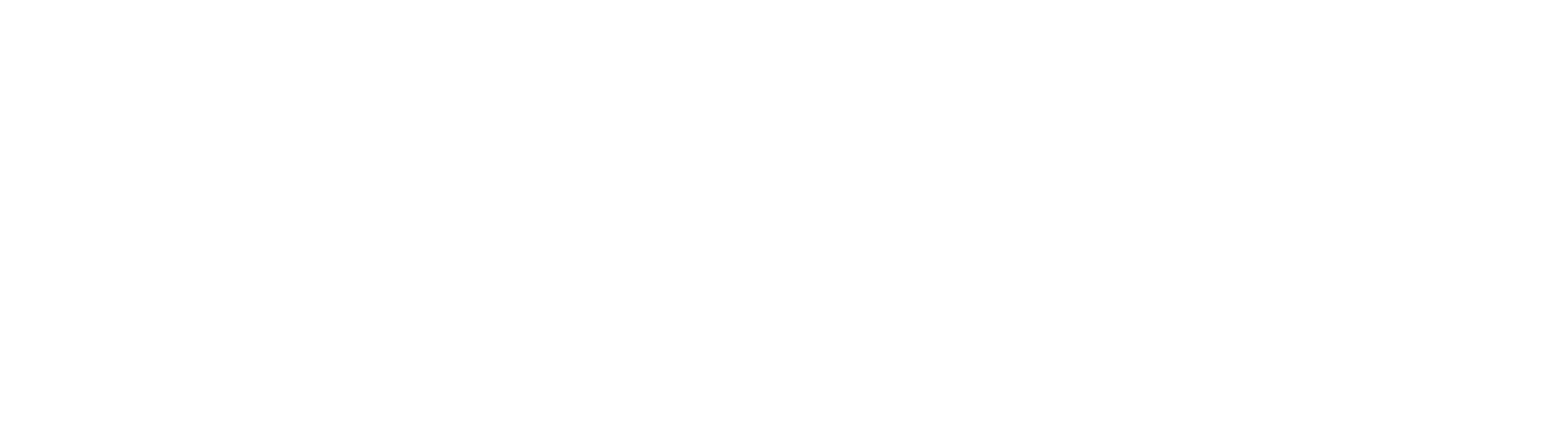 Захист інтересів банків
в процедурі банкрутства
ЗАКОН УКРАЇНИ
НОВЕЛИ ПРАКТИКИ
«Про відновлення платоспроможності боржника або визнання його банкрутом»
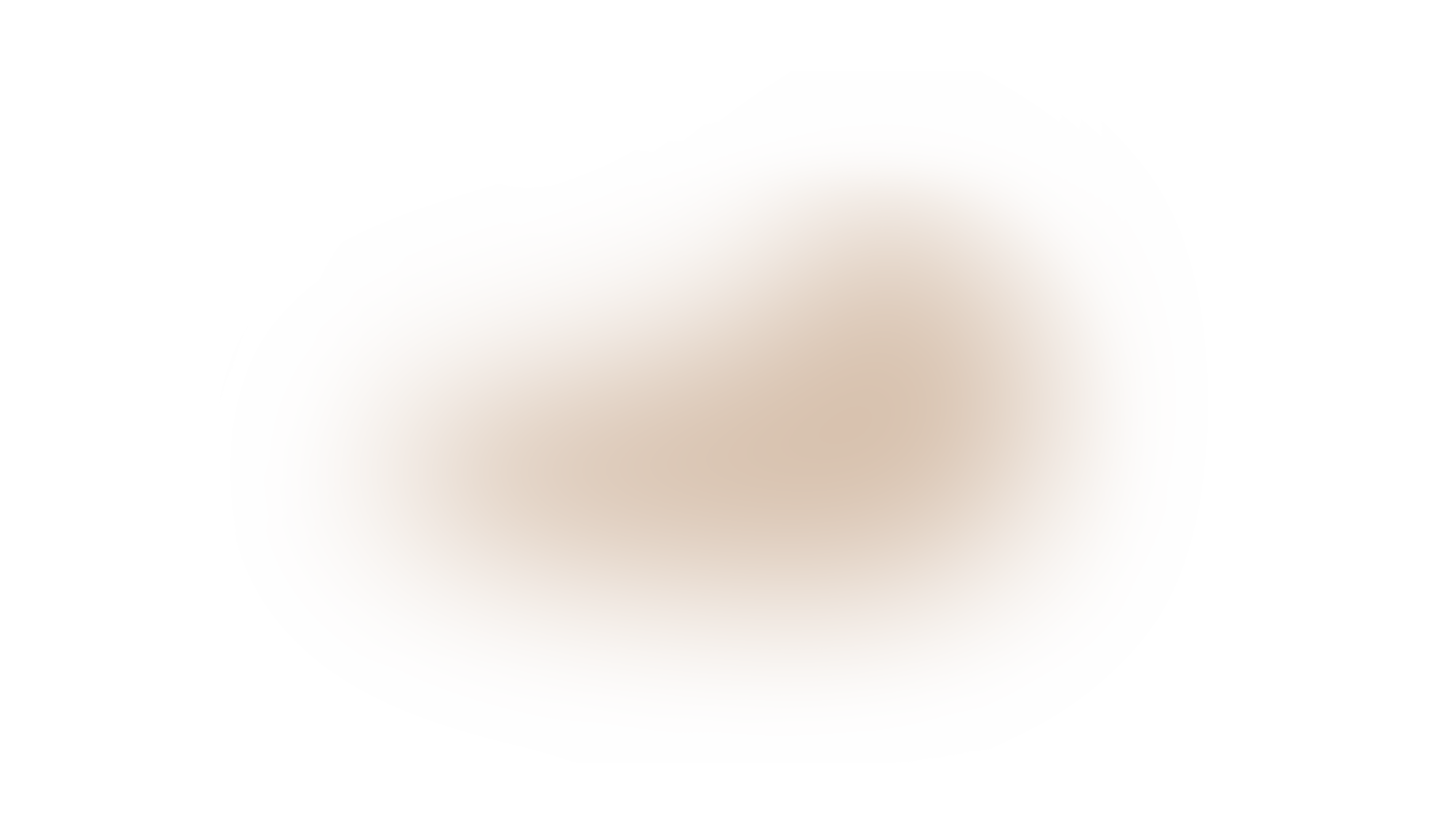 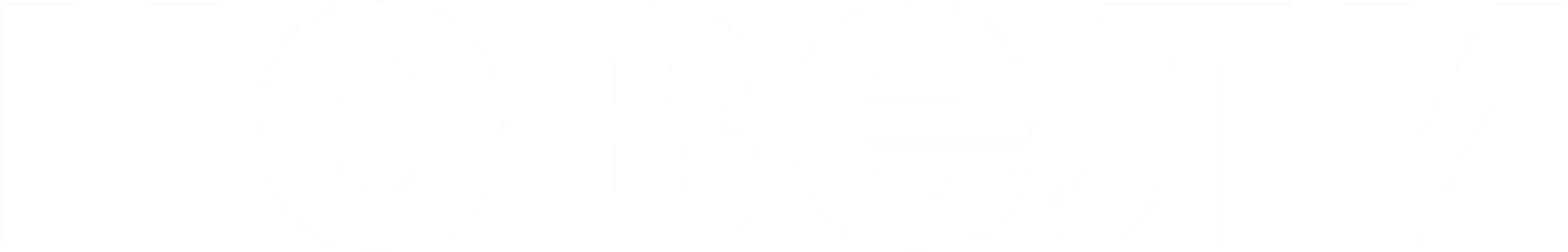 bencherslf.com
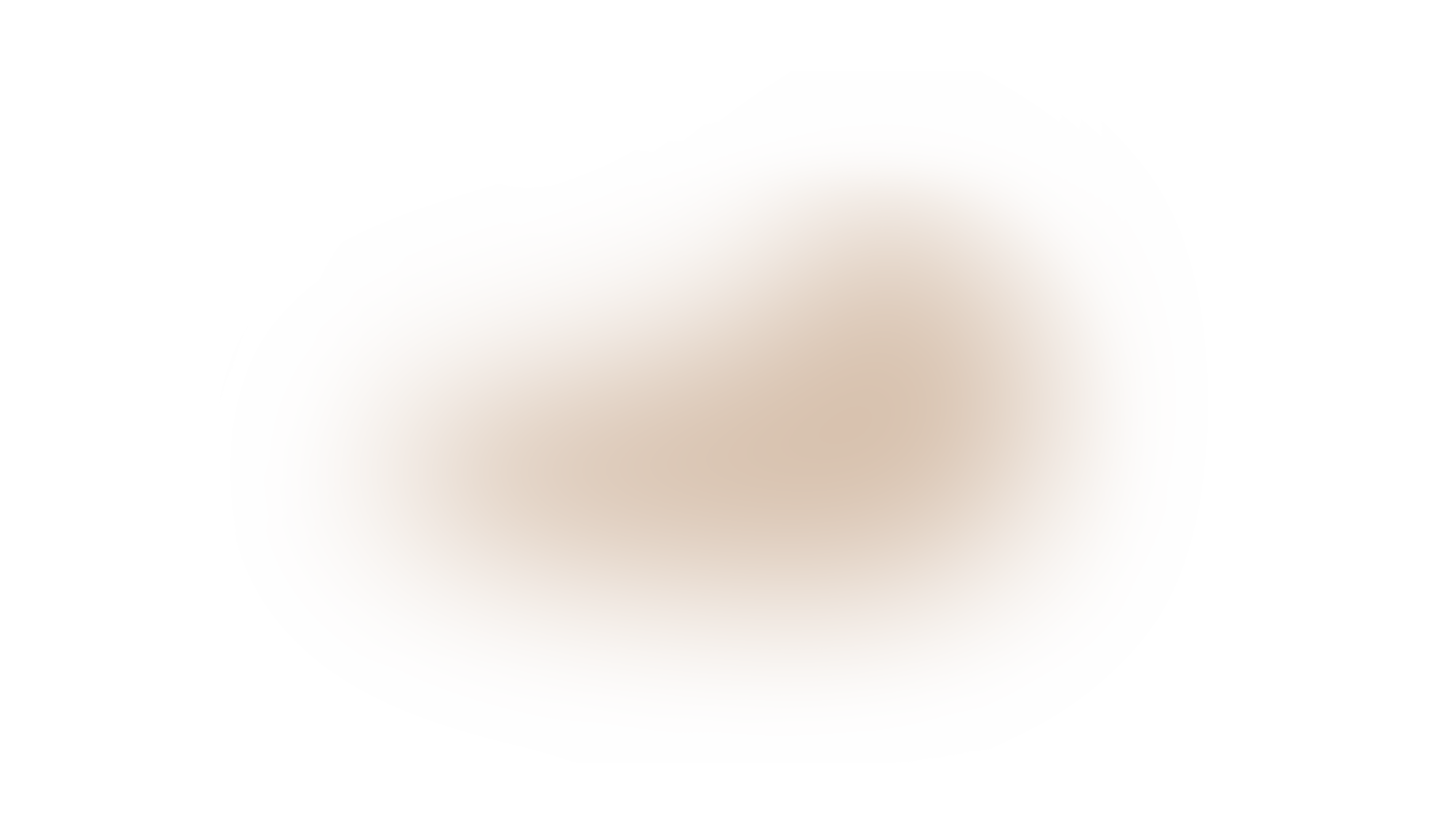 bencherslf.com
21.10.2019
ЗАКОН УКРАЇНИ
Кодекс з процедур банкрутства
«Про відновлення платоспроможності боржника або визнання його банкрутом»
МЕТА НОВЕЛ:
/ розширити права як конкурсних, так і забезпечених кредиторів
/ підвищити ефективність та швидкість процедур погашення боржниками заборгованості перед кредиторами
bencherslf.com
МЕТА НОВЕЛ:
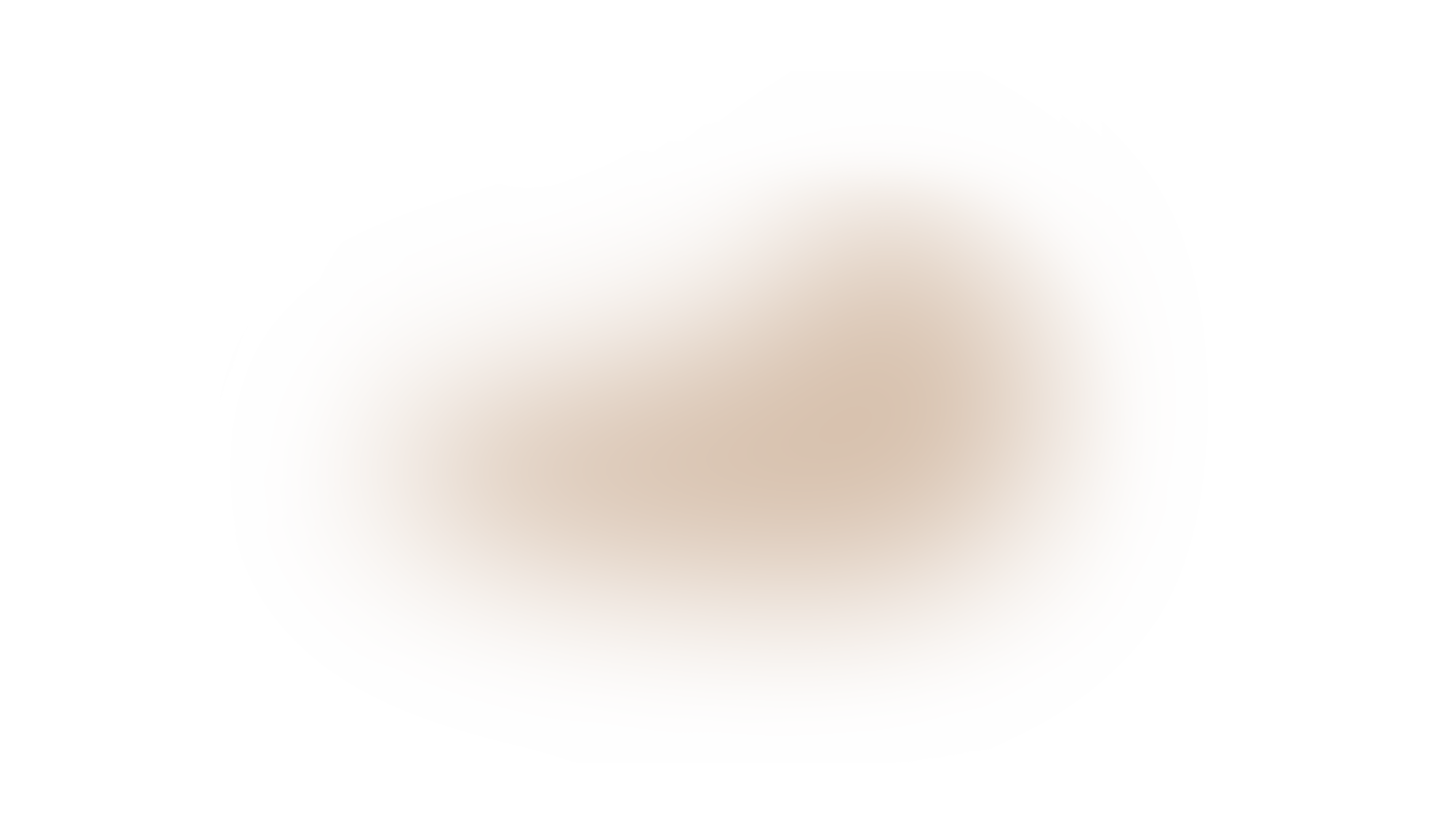 «Про відновлення платоспроможності боржника або визнання його банкрутом»
bencherslf.com
21.10.2019
Кодекс з процедур банкрутства
Наскільки ефективними є новели законодавства?
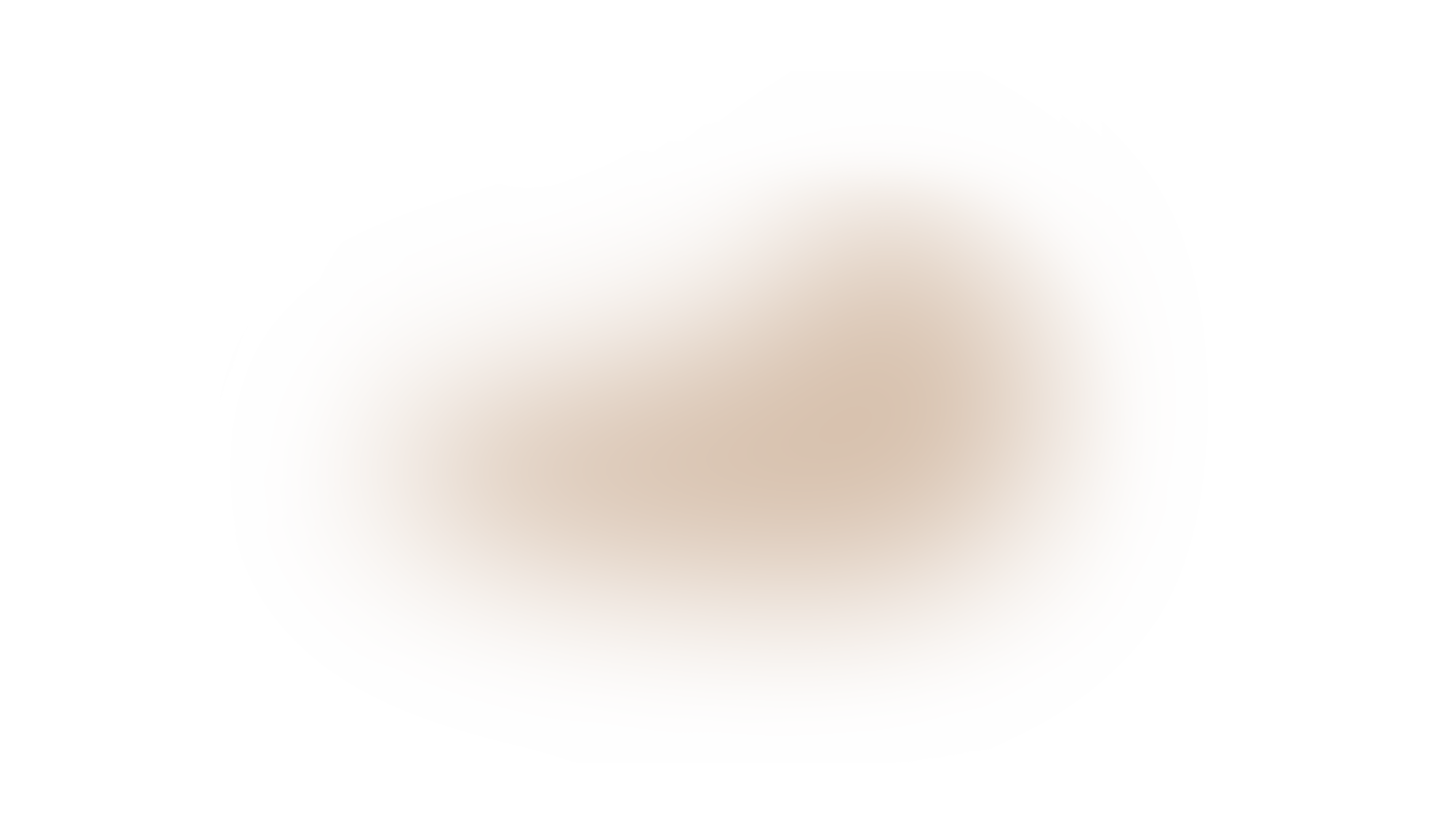 МЕТА НОВЕЛ:
/ розширити права як конкурсних, так і забезпечених кредиторів
/ підвищити ефективність та швидкість процедур погашення боржниками заборгованості перед кредиторами
bencherslf.com
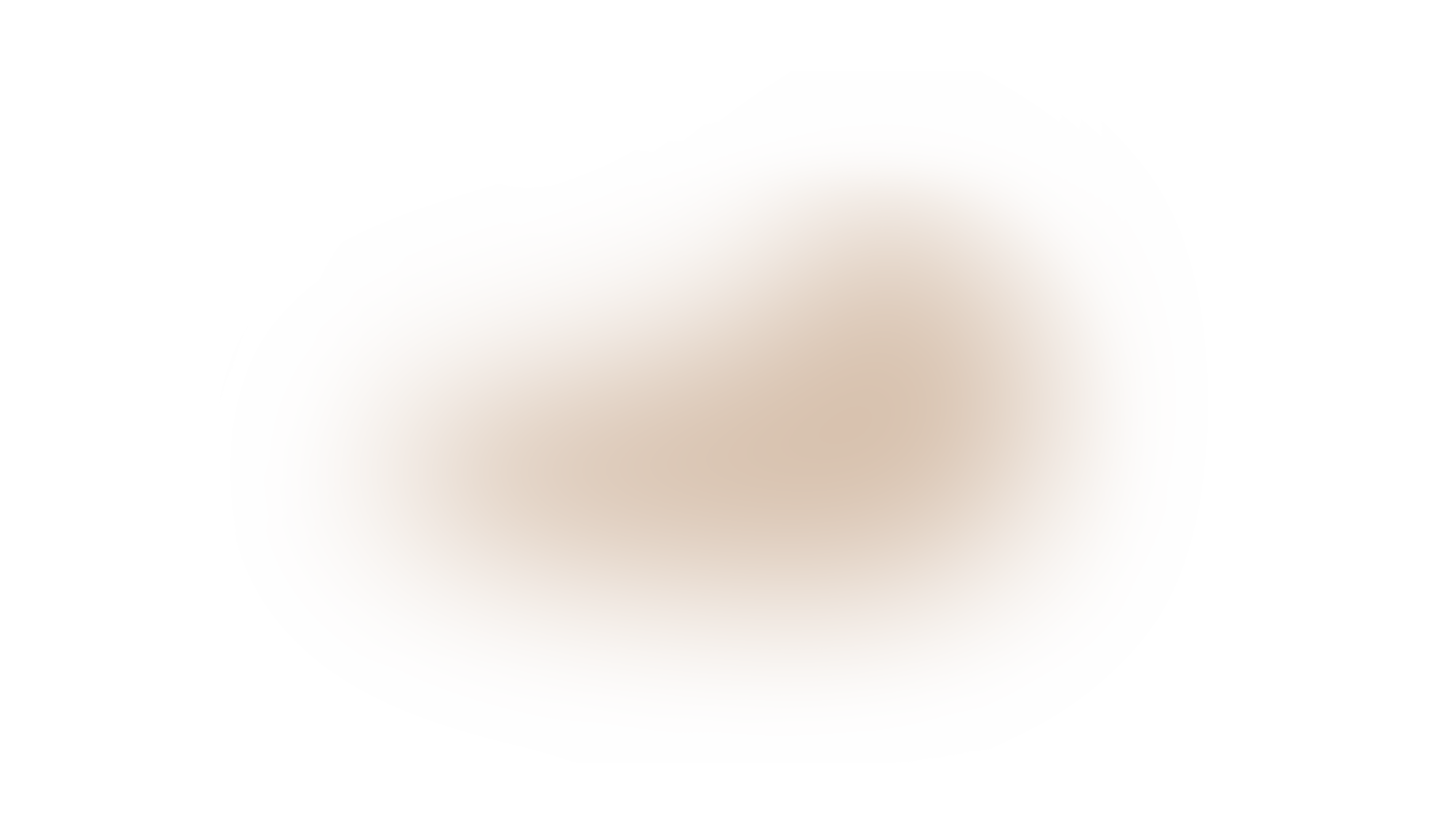 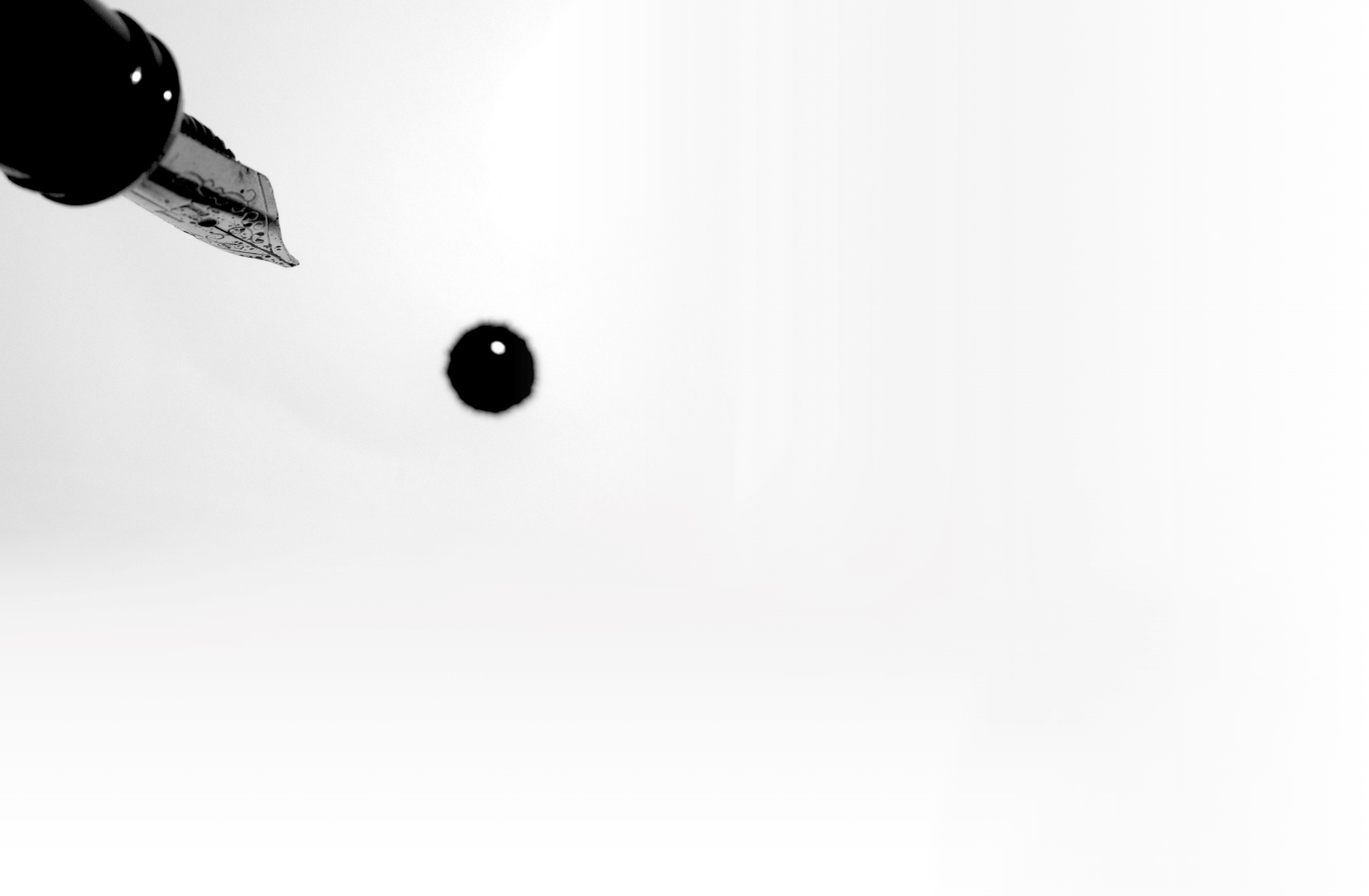 benchers.com
Забезпечений
чи конкурсний?
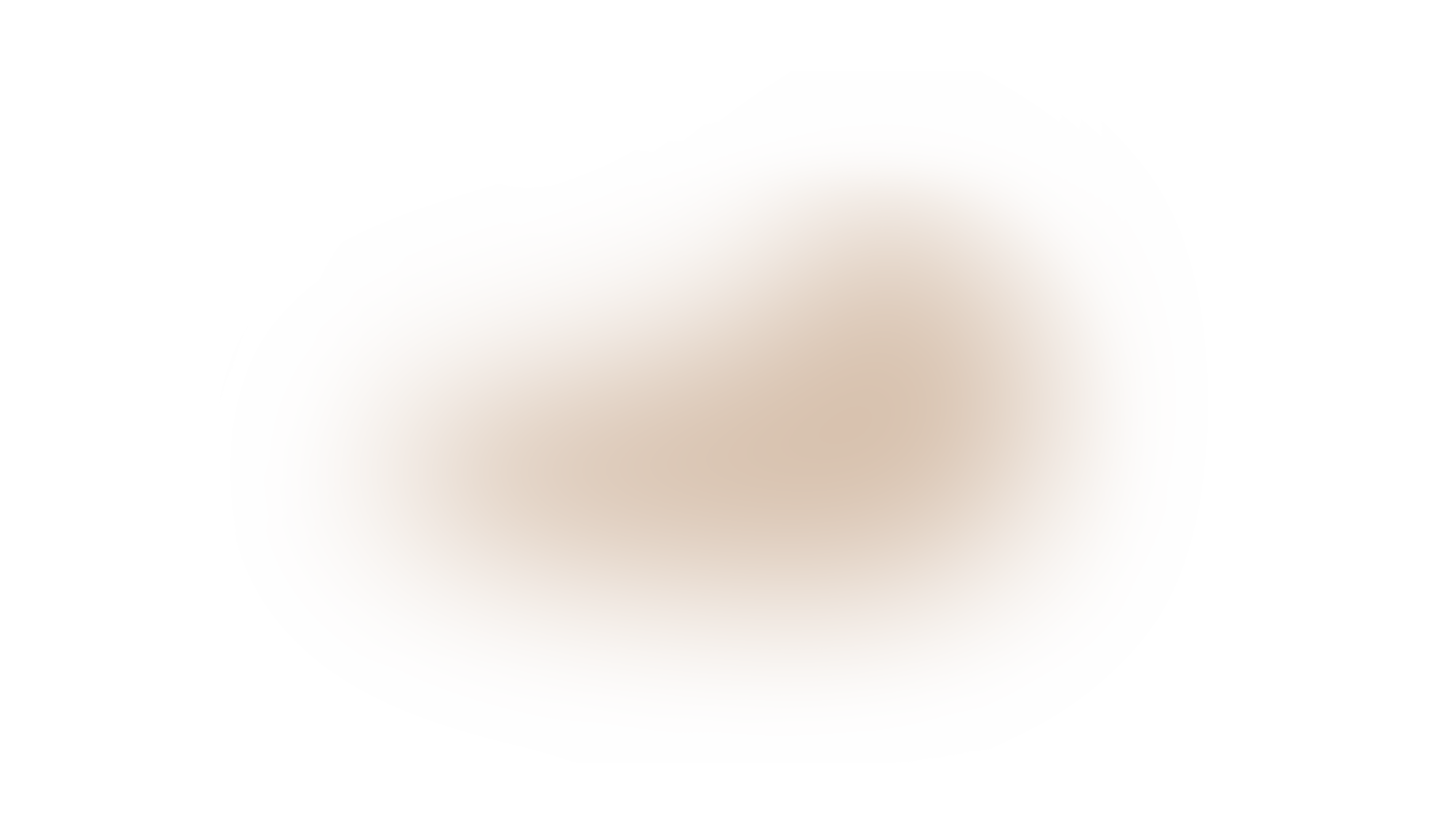 Наскільки ефективними є новели законодавства?
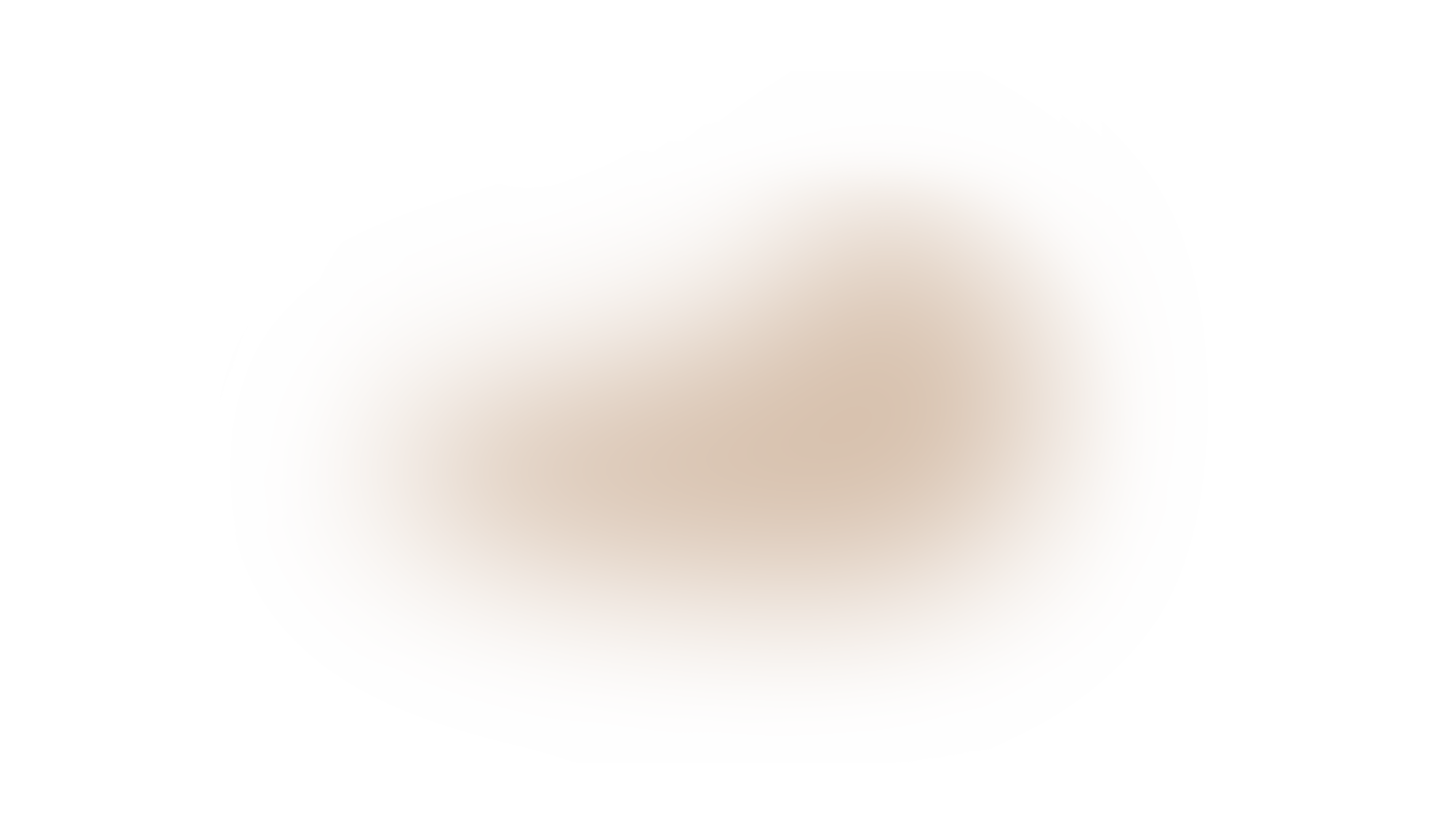 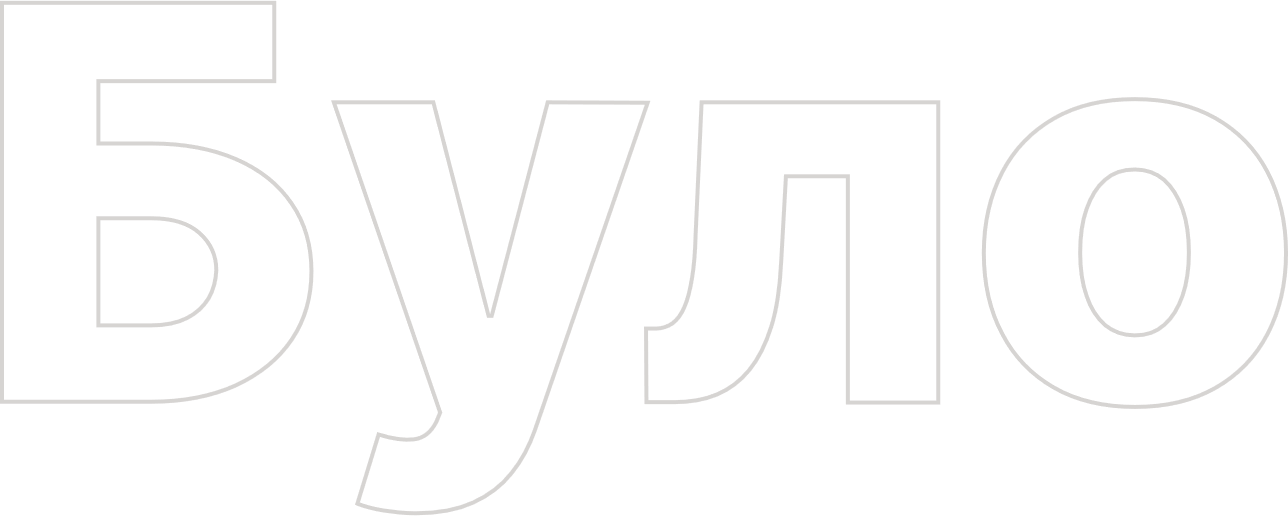 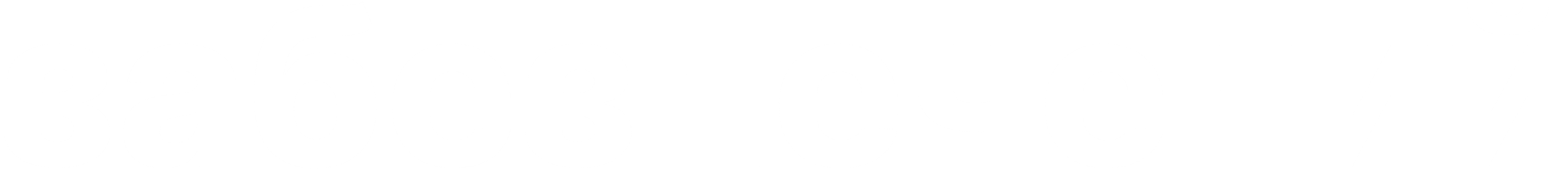 Забезпечений
«Забезпечені кредитори зобов’язані подати заяву з грошовими вимогами до боржника під час провадження у справі про банкрутство лише в частині вимог, що є незабезпеченими, або за умови відмови від забезпечення.» 

(ч.2 ст.23)
чи конкурсний?
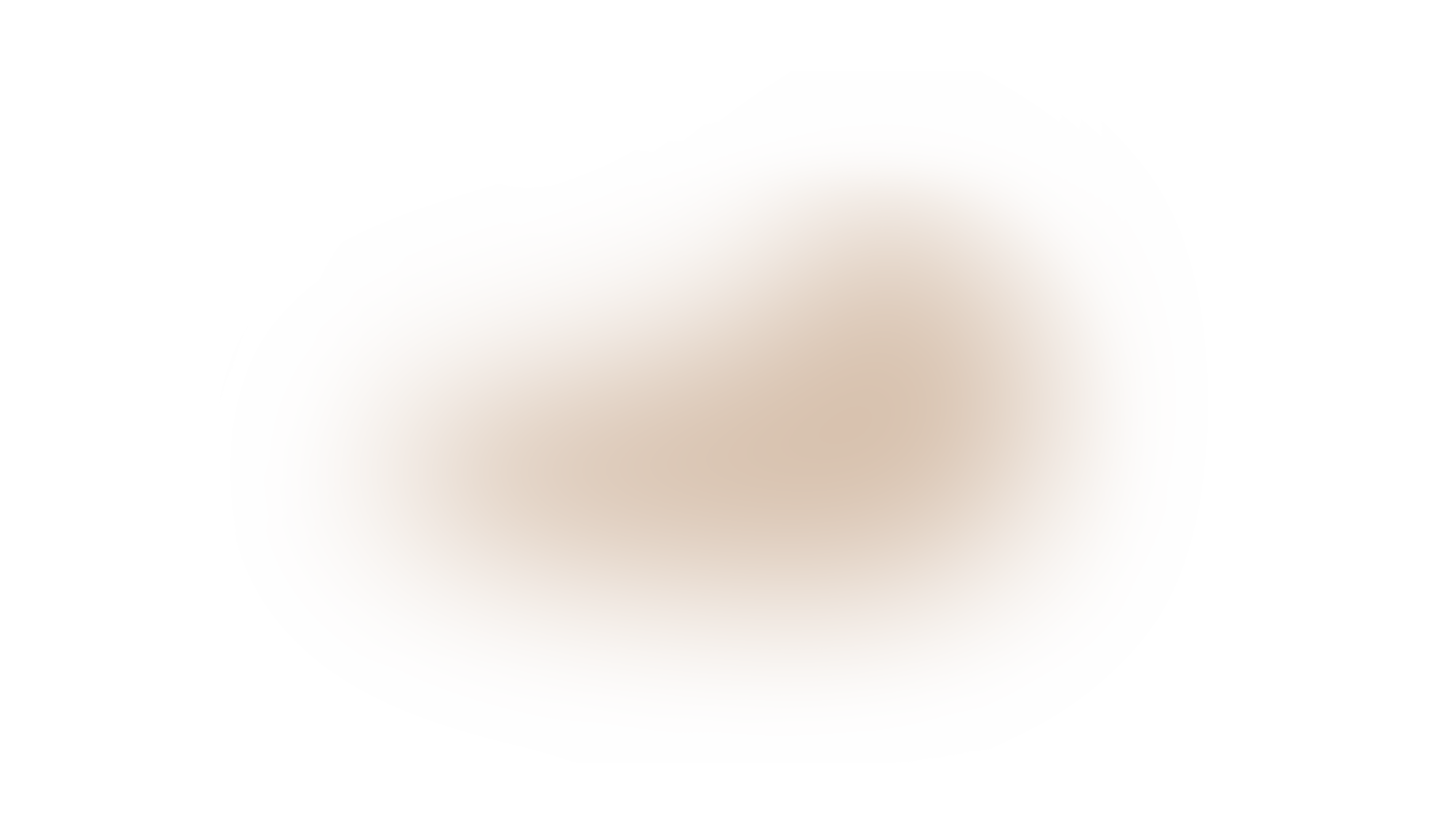 bencherslf.com
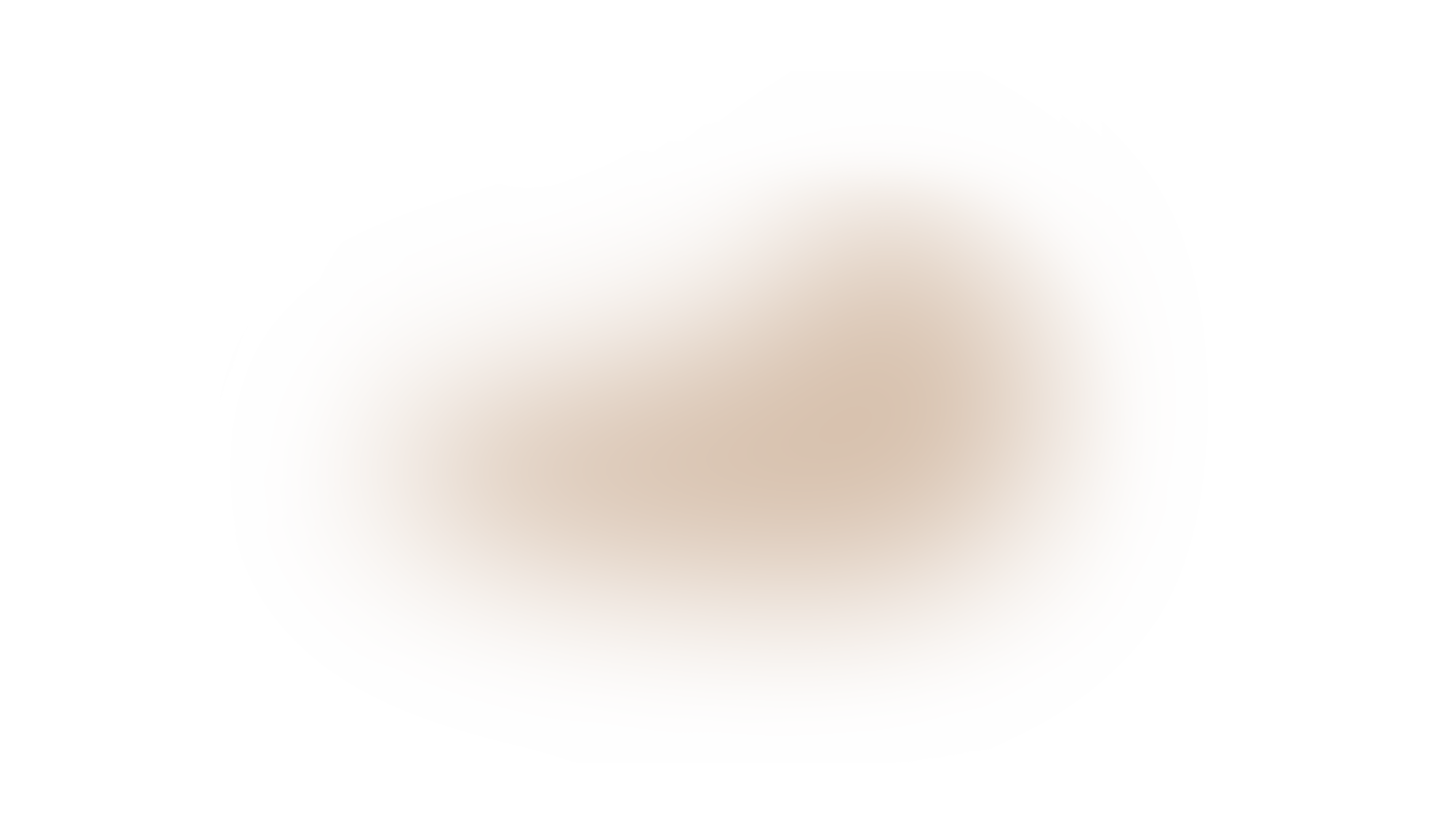 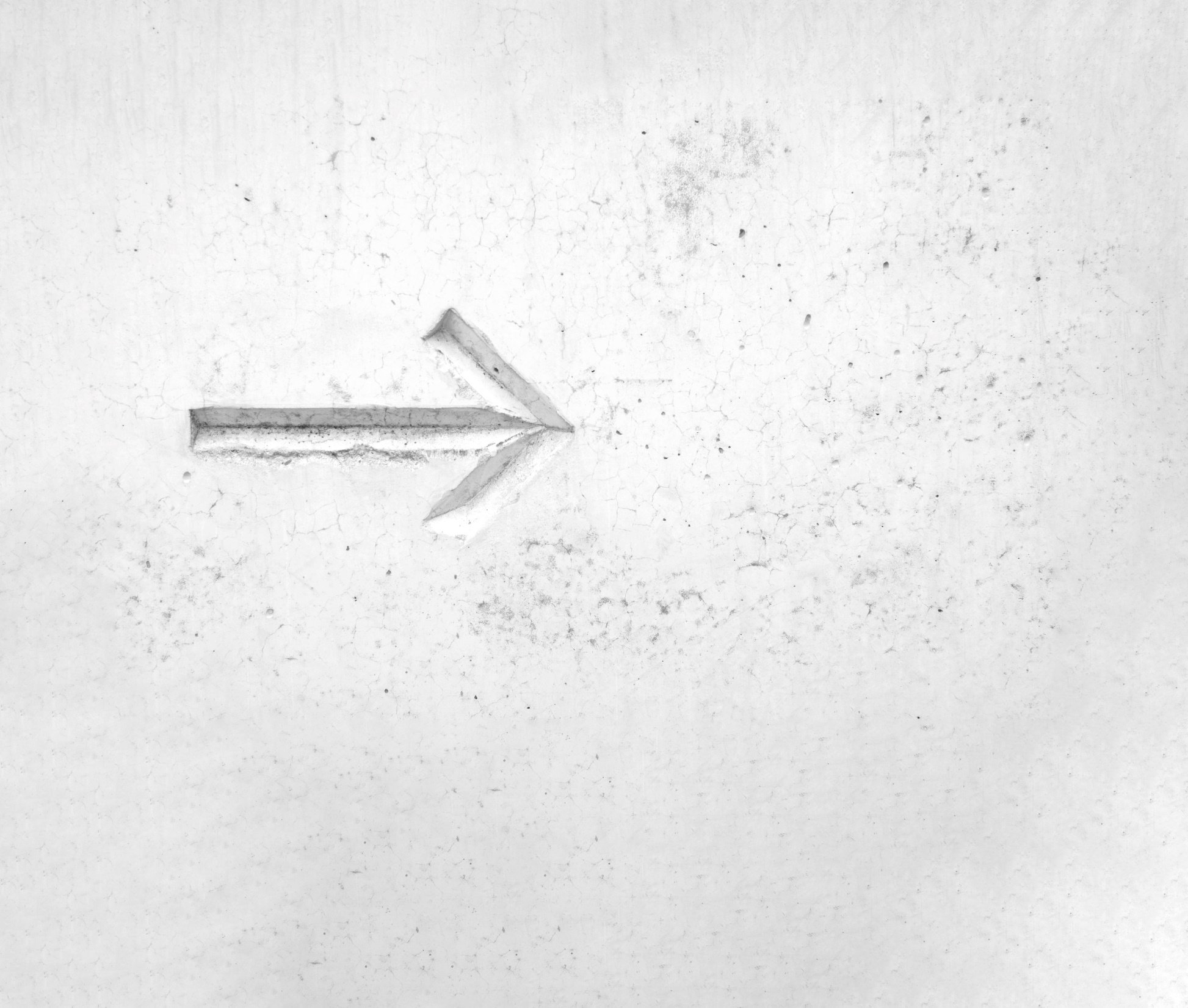 bencherslf.com
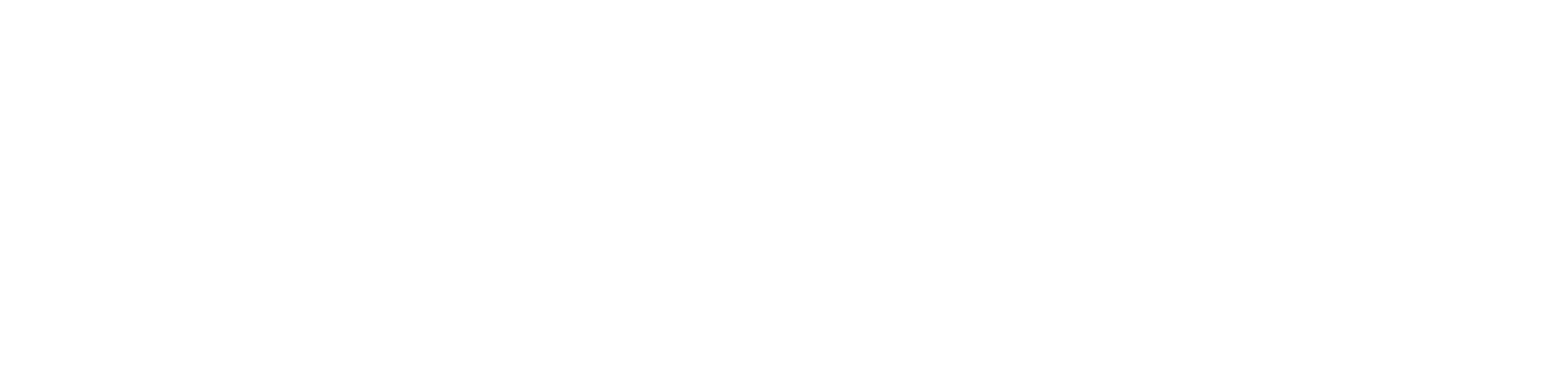 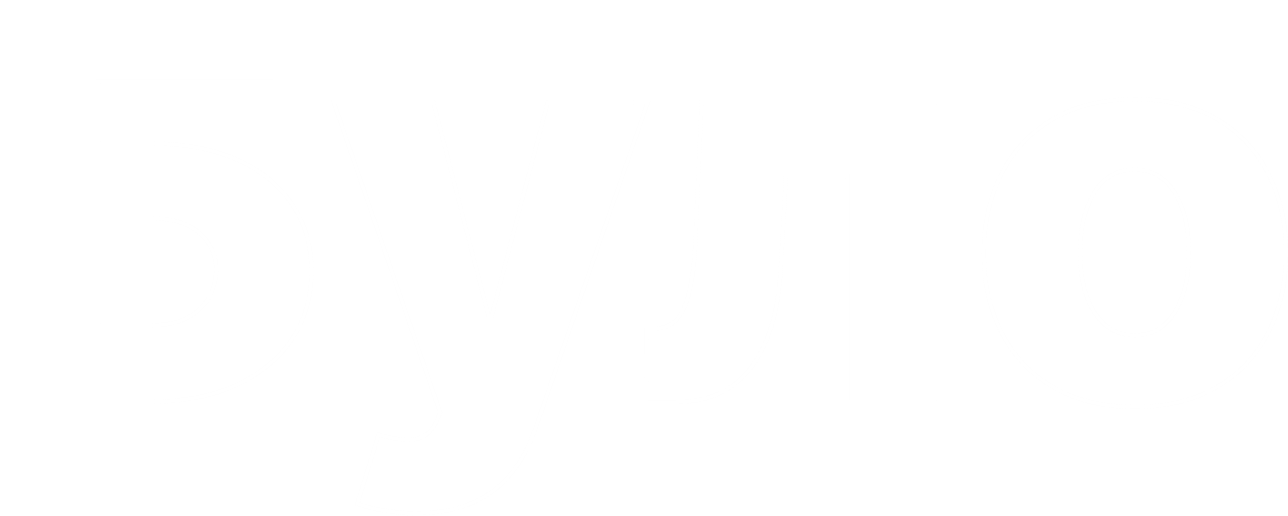 +
Забезпечені кредитори можуть повністю або частково відмовитися від забезпечення. 

Якщо вартості застави недостатньо для покриття всієї вимоги, кредитор повинен розглядатися як забезпечений лише в частині вартості предмета застави. 

Залишок вимог вважається незабезпеченим.» 

(ч.2 ст. 45 Кодексу)
«Забезпечені кредитори зобов’язані подати заяву з грошовими вимогами до боржника під час провадження у справі про банкрутство лише в частині вимог, що є незабезпеченими, або за умови відмови від забезпечення.» 

(ч. 2 ст. 23 ЗУ)
Забезпечений чи конкурсний?
bencherslf.com
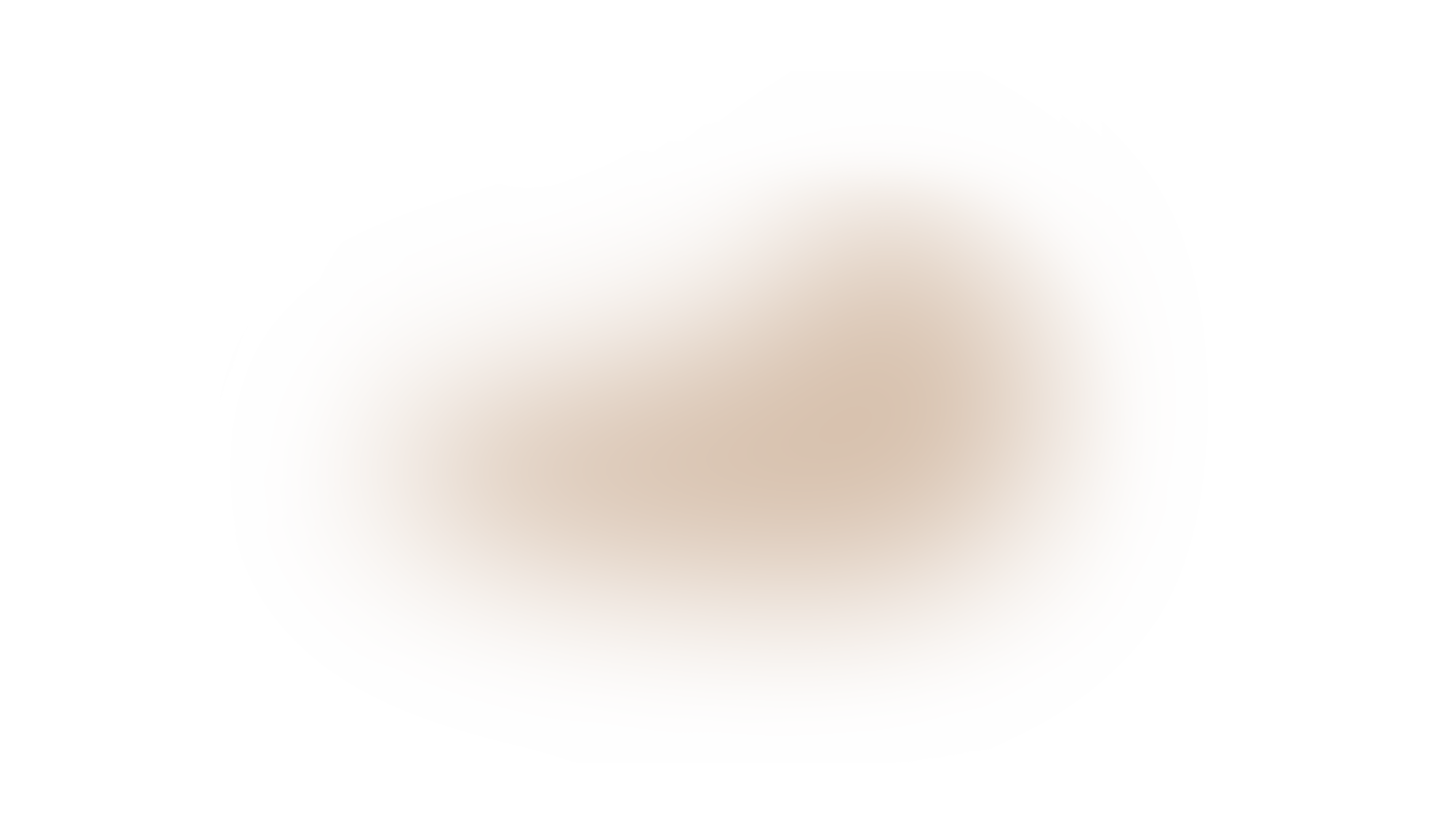 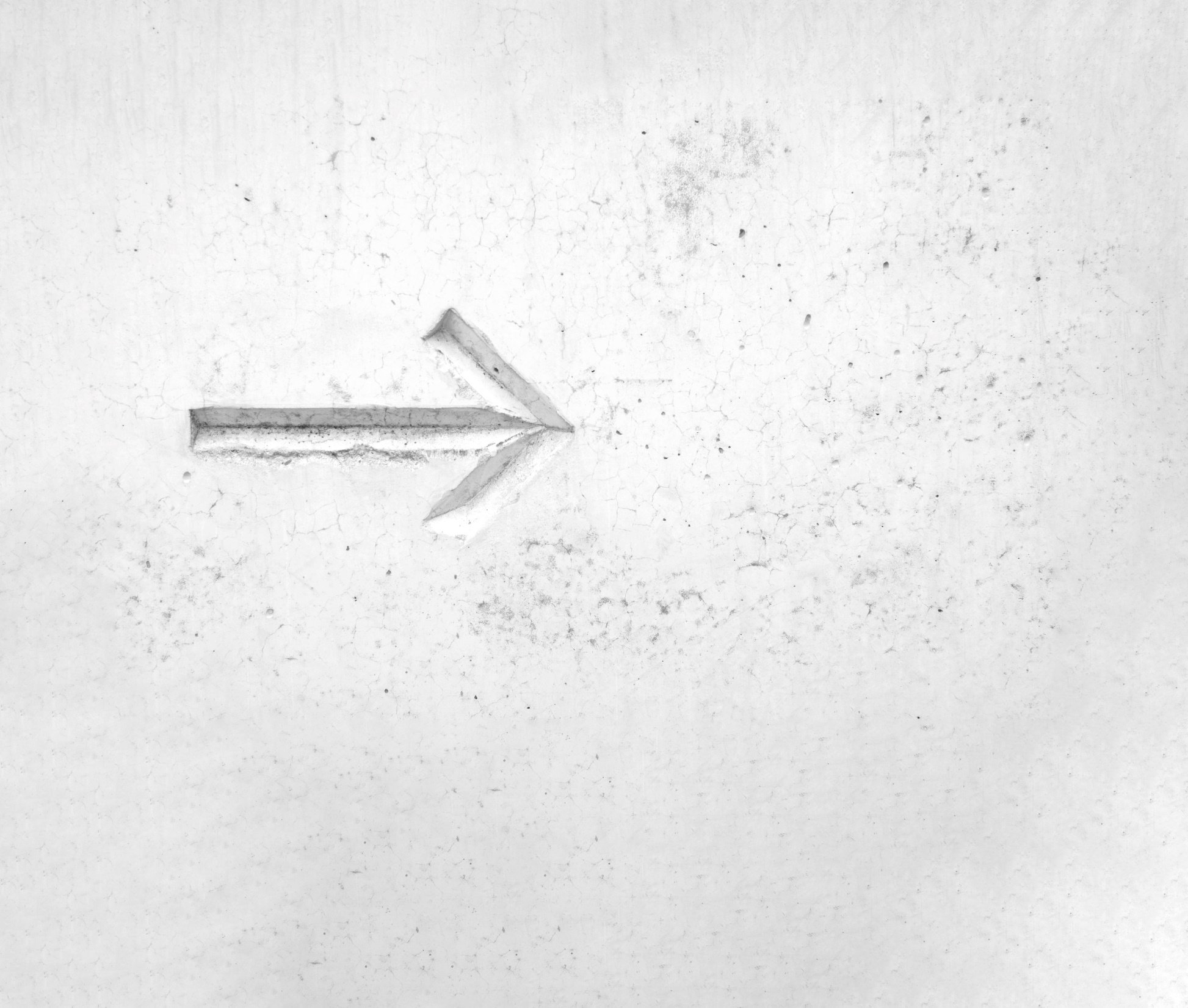 bencherslf.com
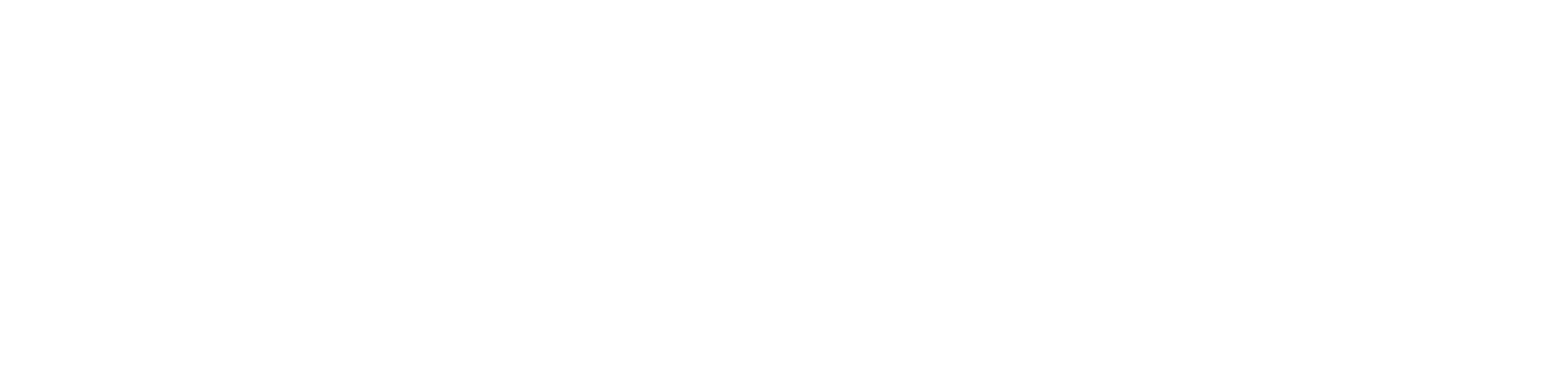 +
Забезпечені кредитори можуть повністю або частково відмовитися від забезпечення. 

Якщо вартості застави недостатньо для покриття всієї вимоги, кредитор повинен розглядатися як забезпечений лише в частині вартості предмета застави. 

Залишок вимог вважається незабезпеченим.» 

(ч. 2 ст. 45 Кодексу)
Актуальна
практика
Забезпечений чи конкурсний?
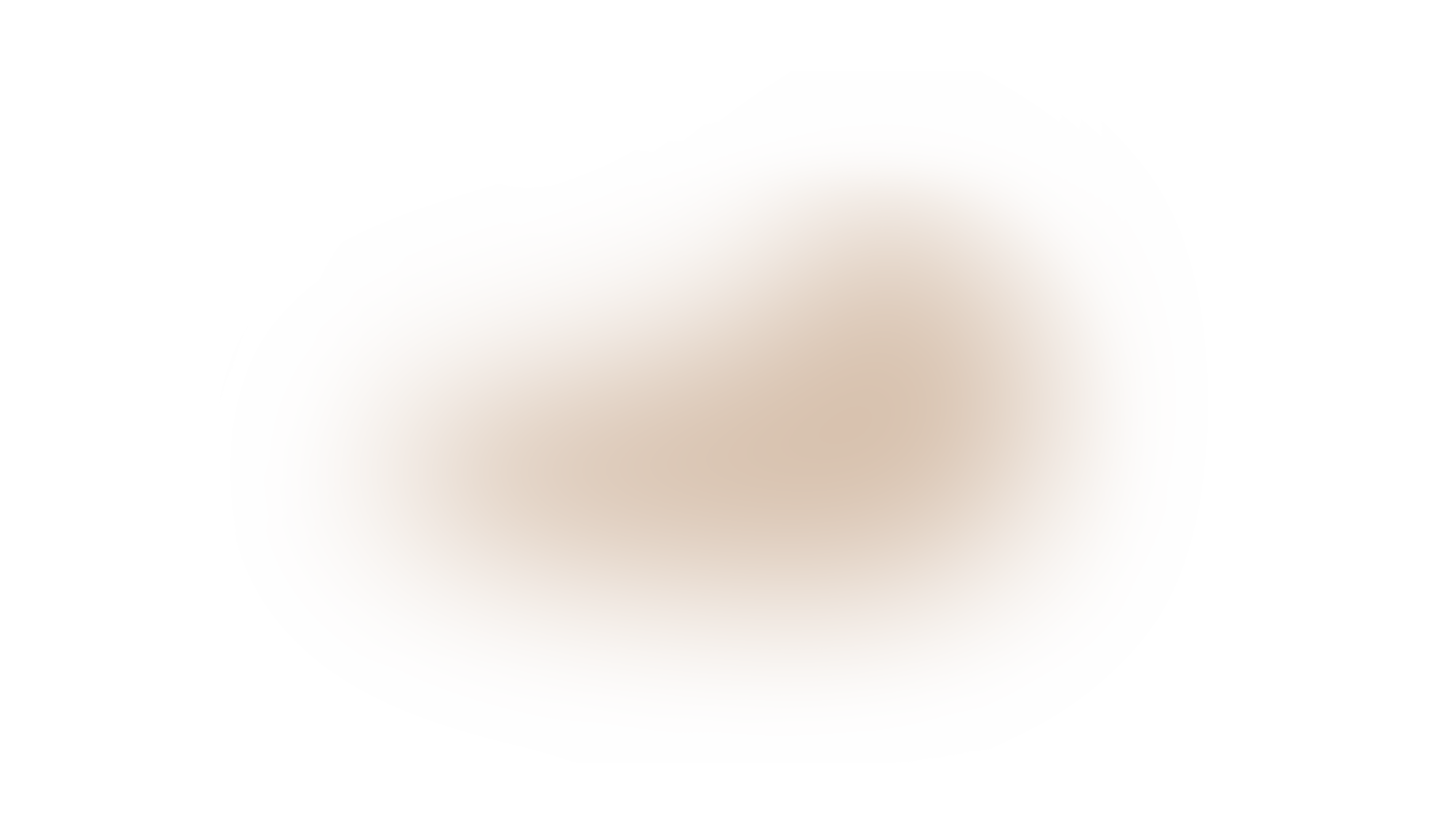 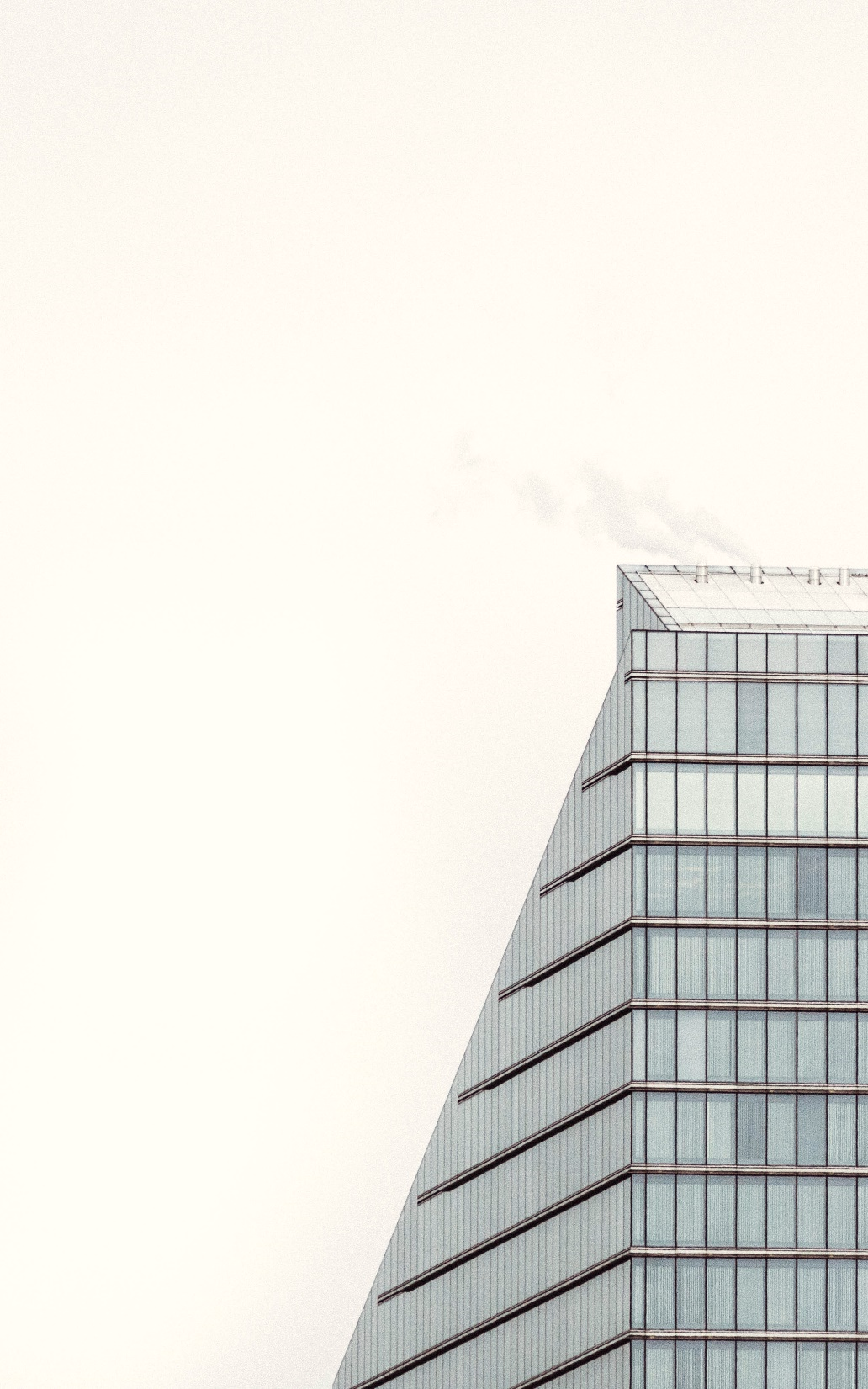 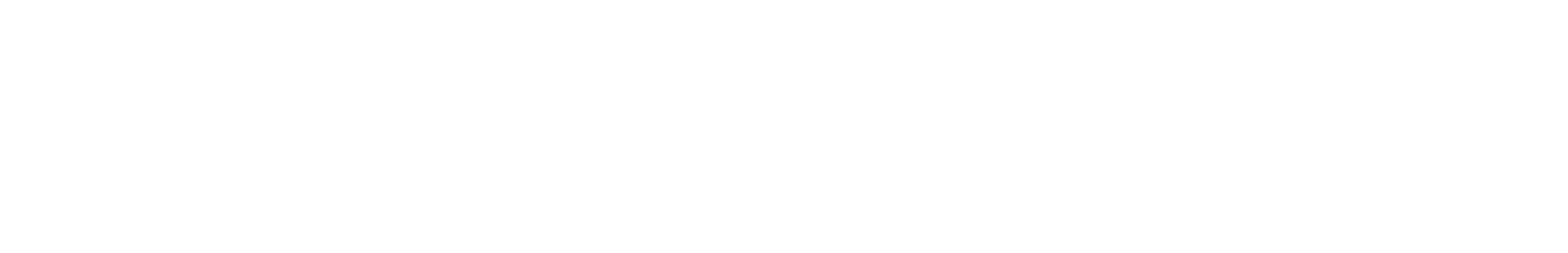 Актуальна
практика
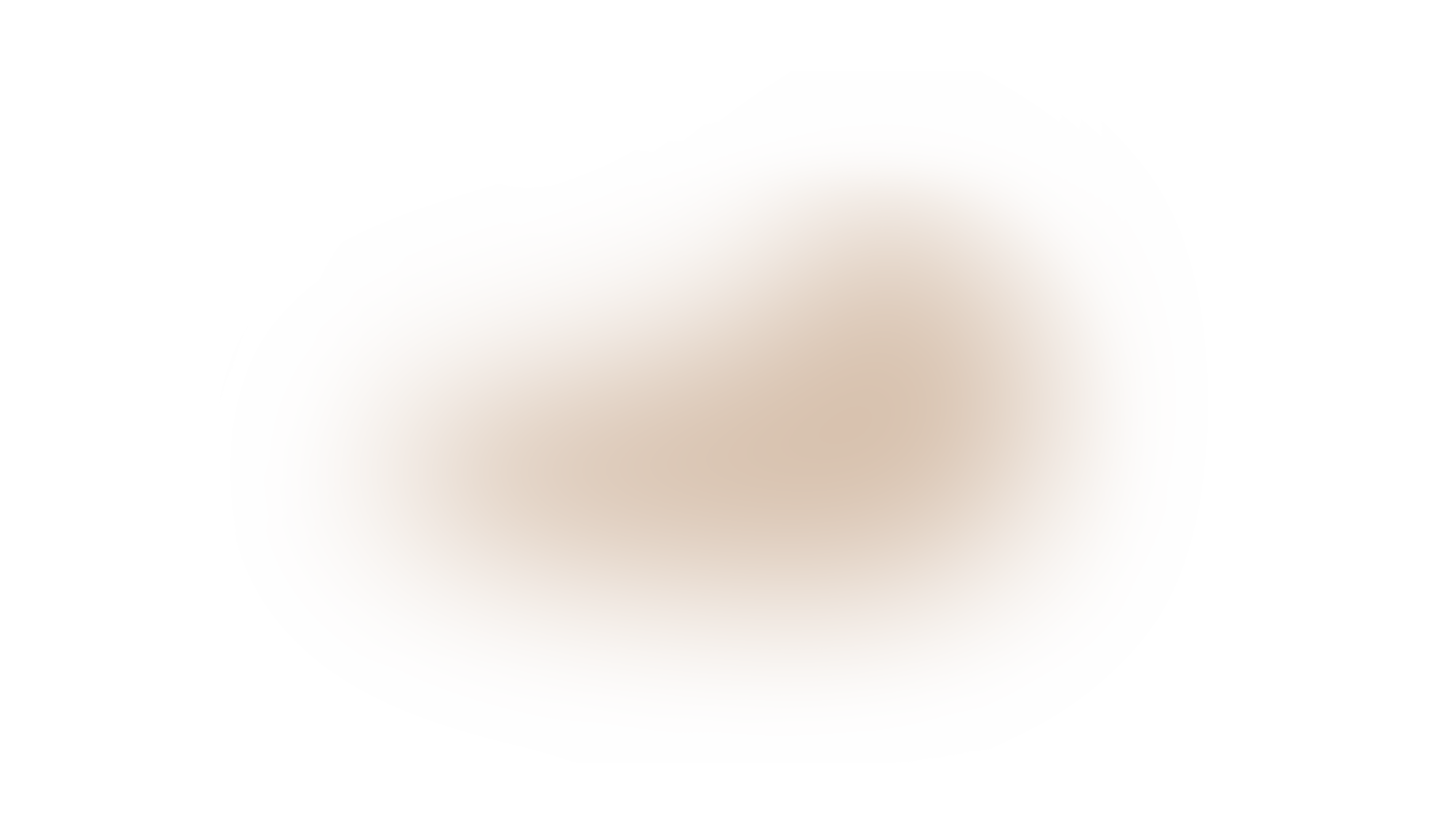 bencherslf.comm
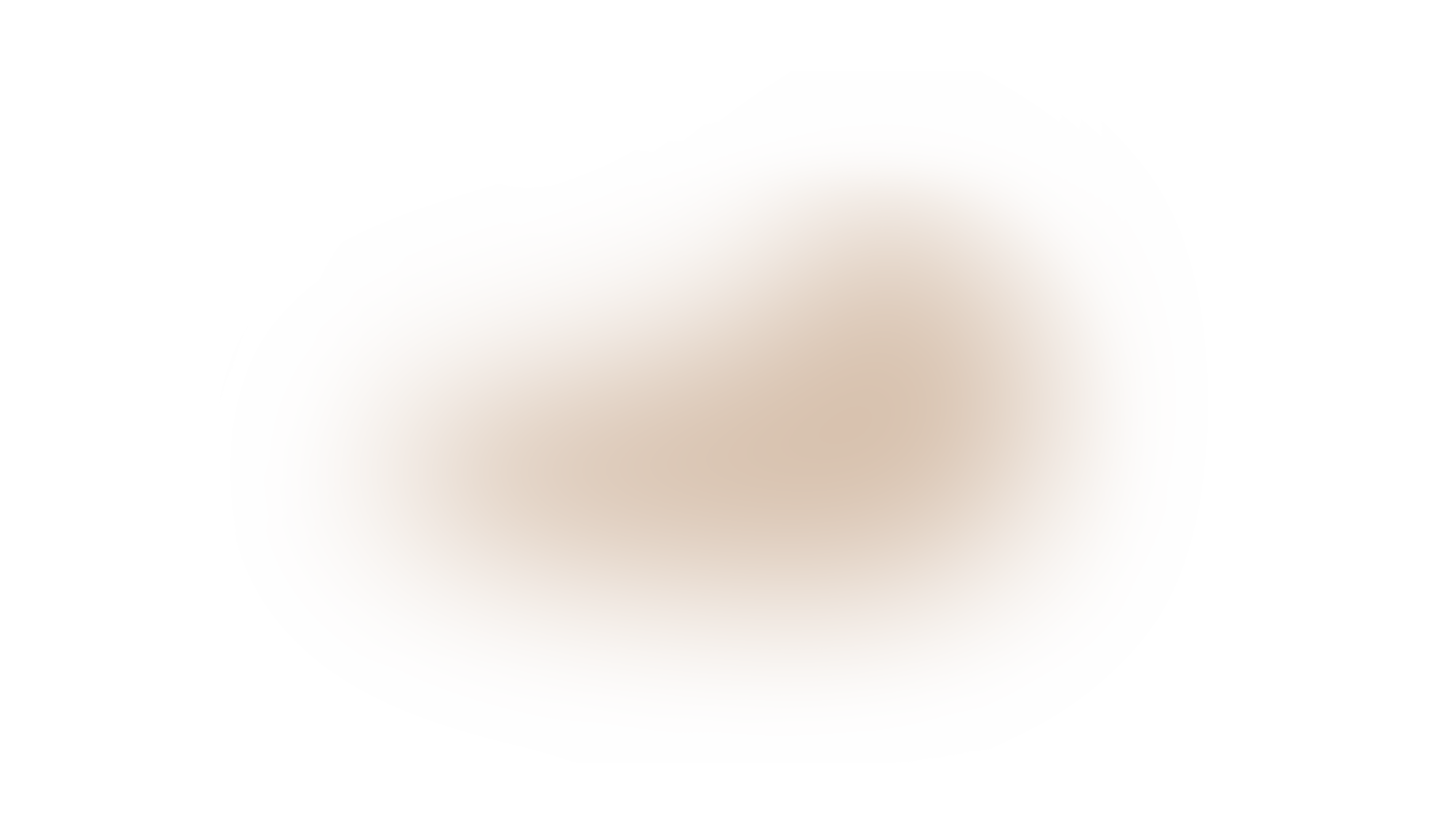 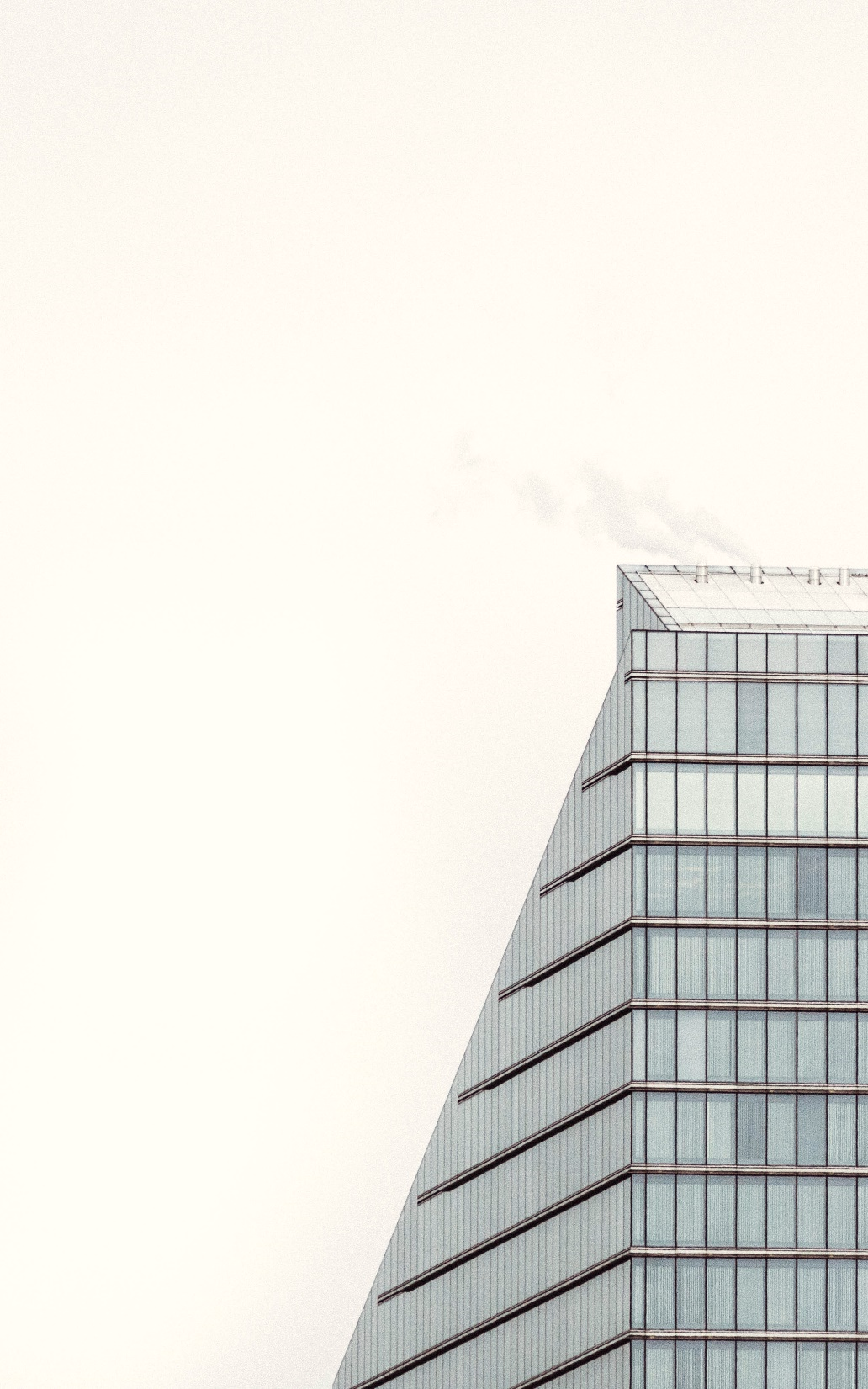 bencherslf.com
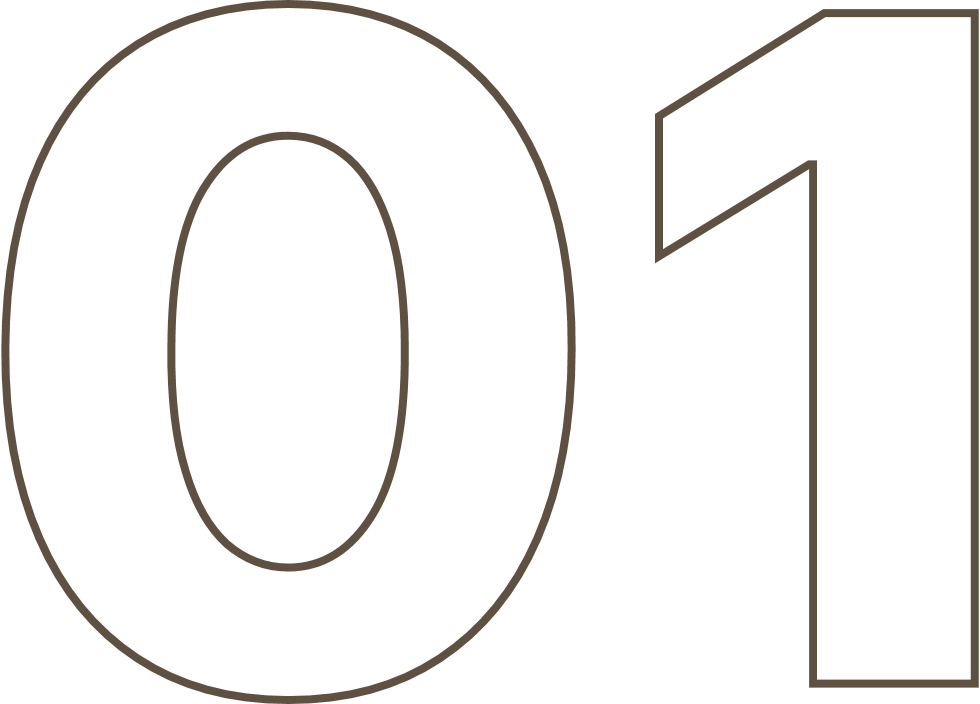 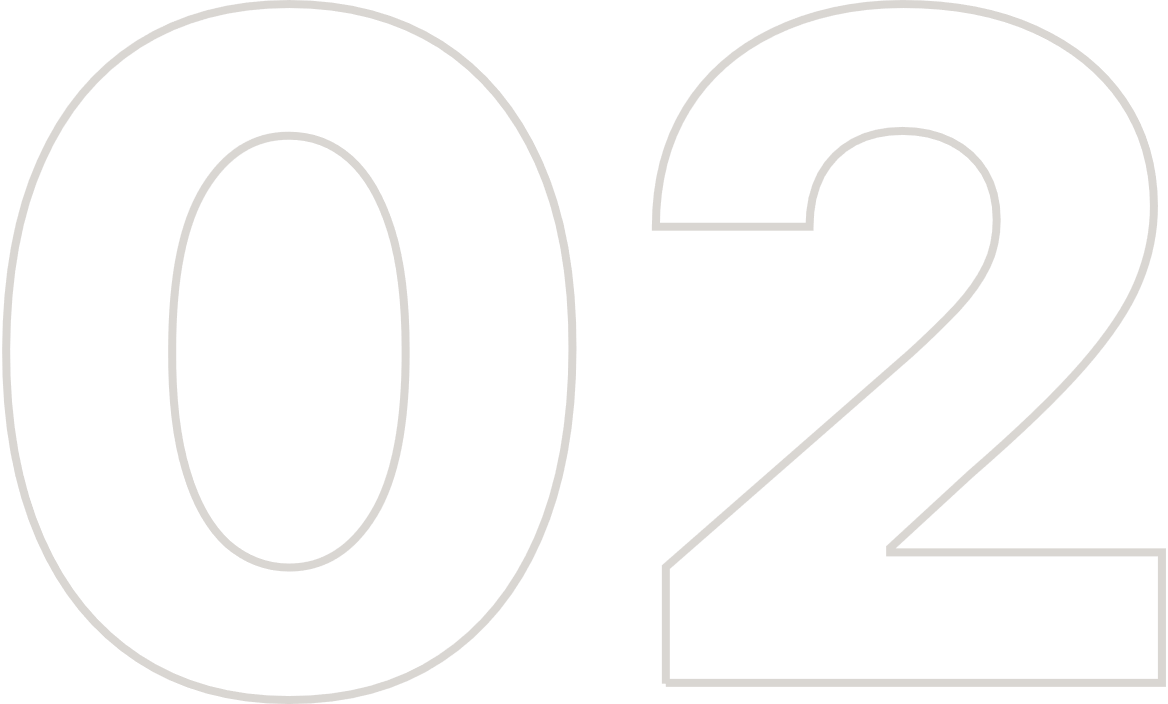 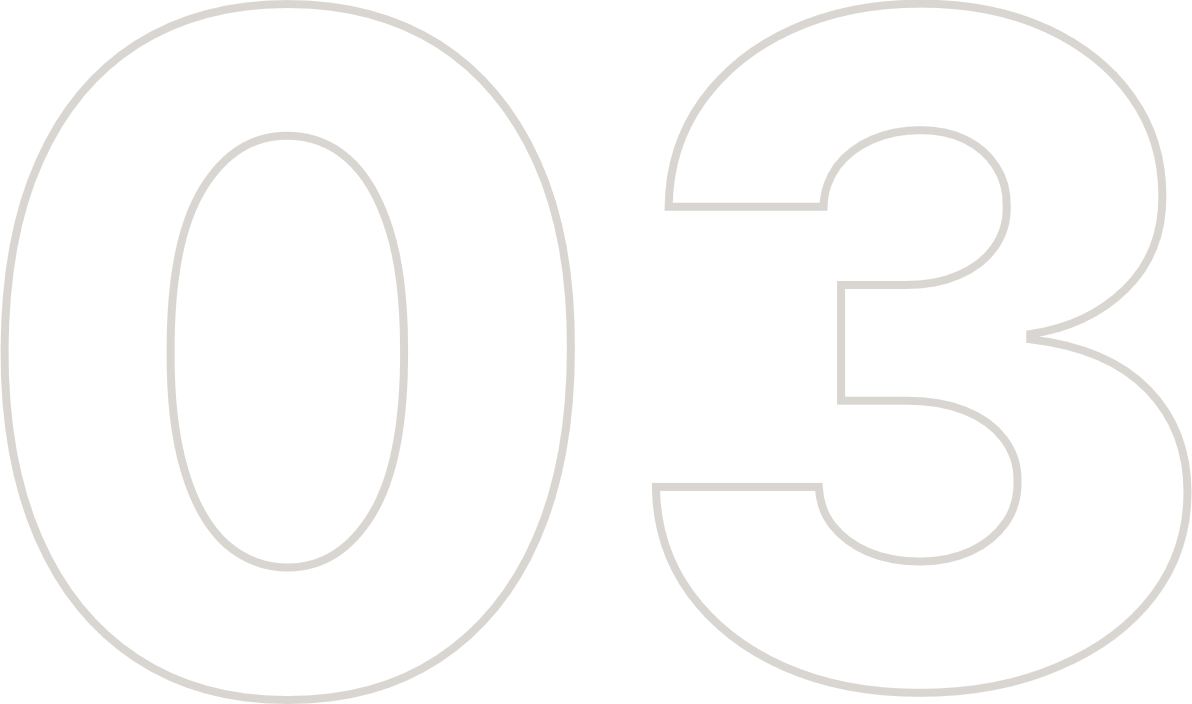 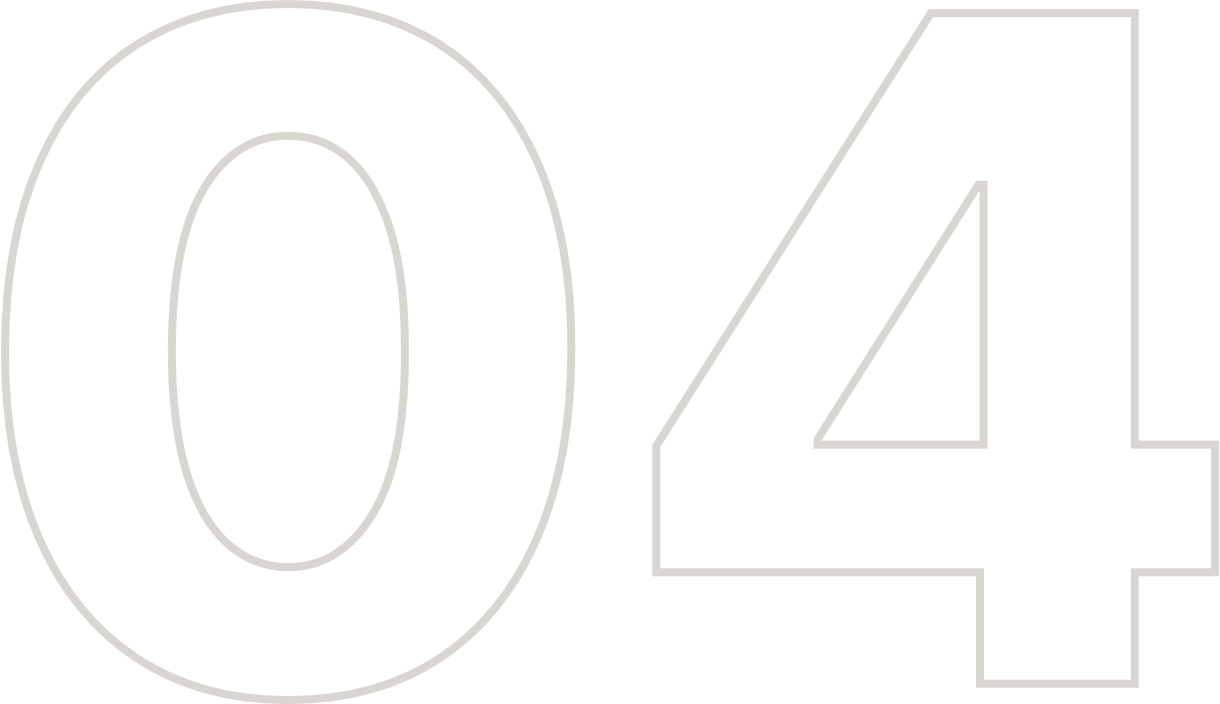 Якщо у кредитора вимоги у процедурі банкрутства до майнового поручителя, то такі вимоги у повному обсязі включаються до реєстру кредиторів як забезпечені.
Постанова ВП ВС від 15.05.2018 у справі №902/492/17, Постанова КГС ВС від 04.02.2021 у справі №904/1360/19
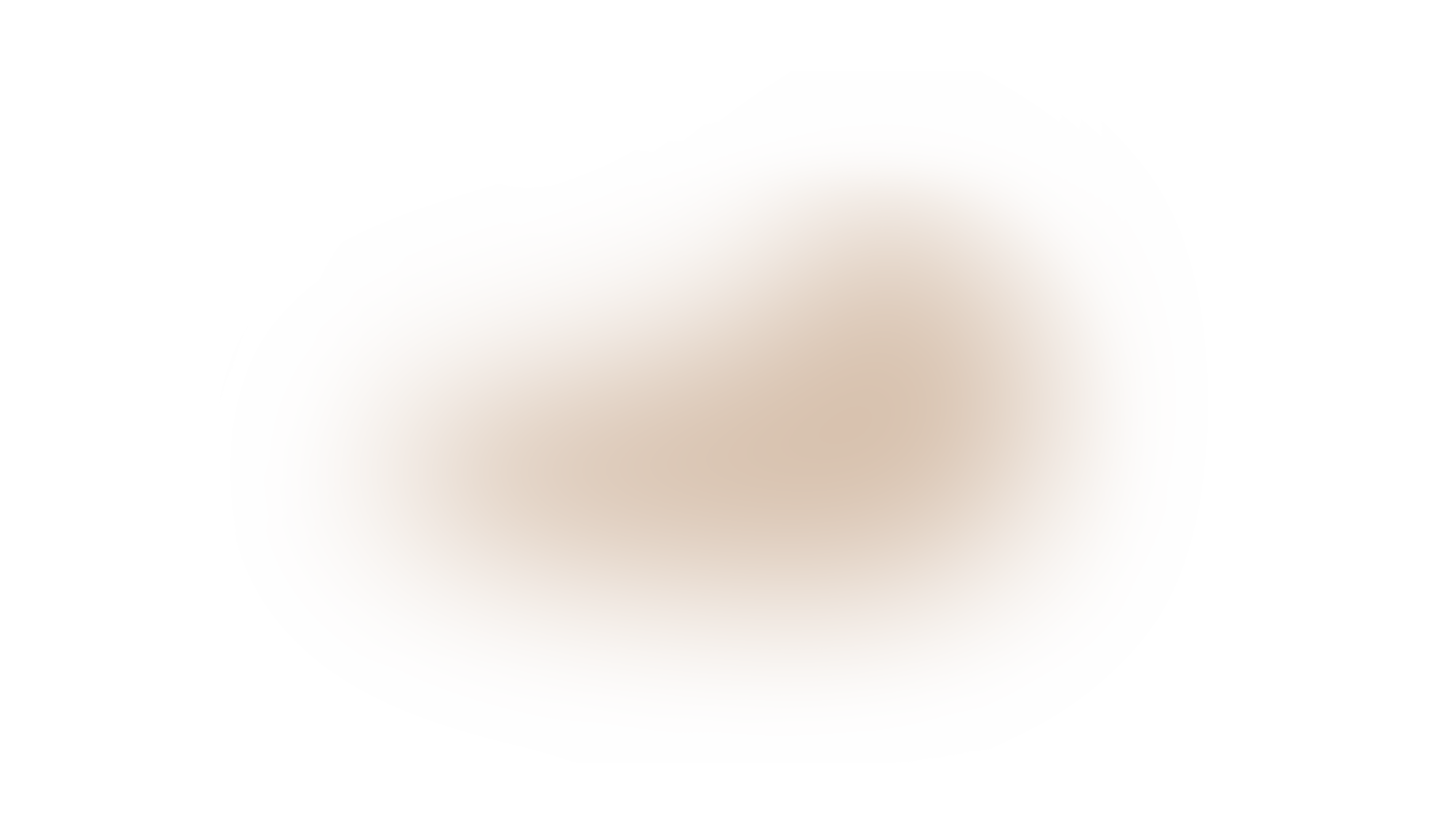 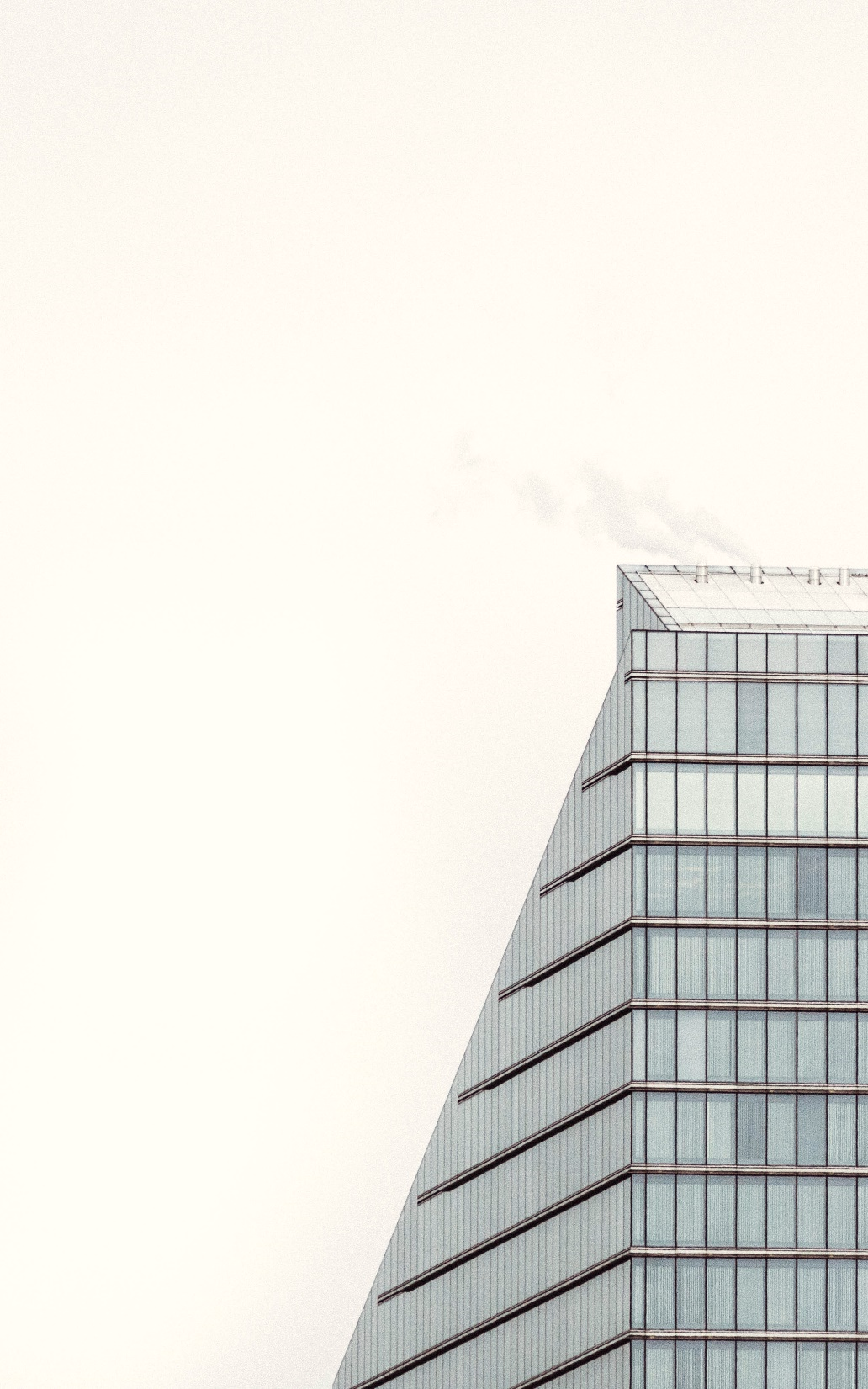 bencherslf.com
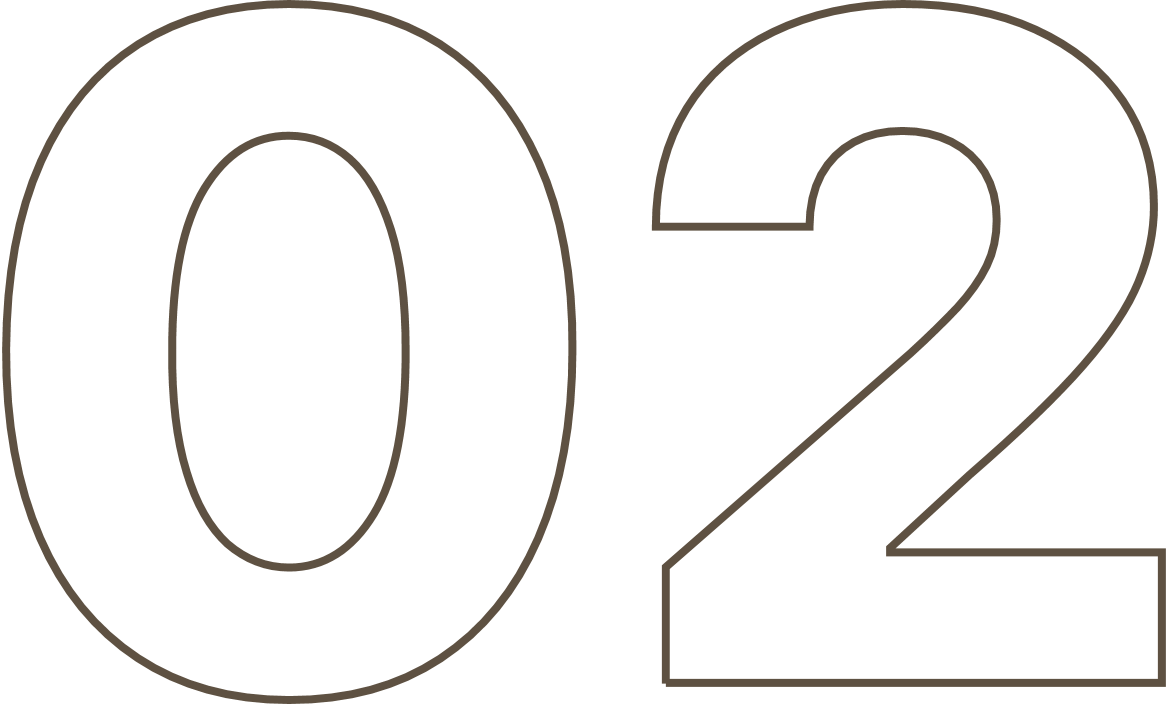 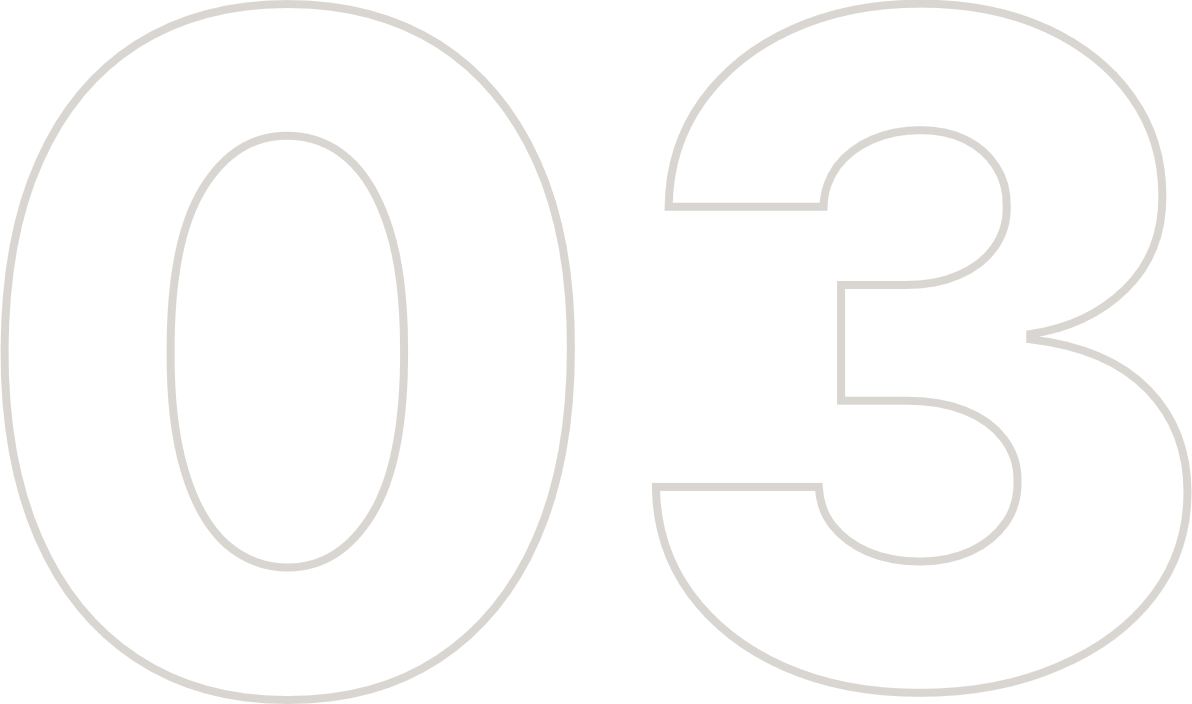 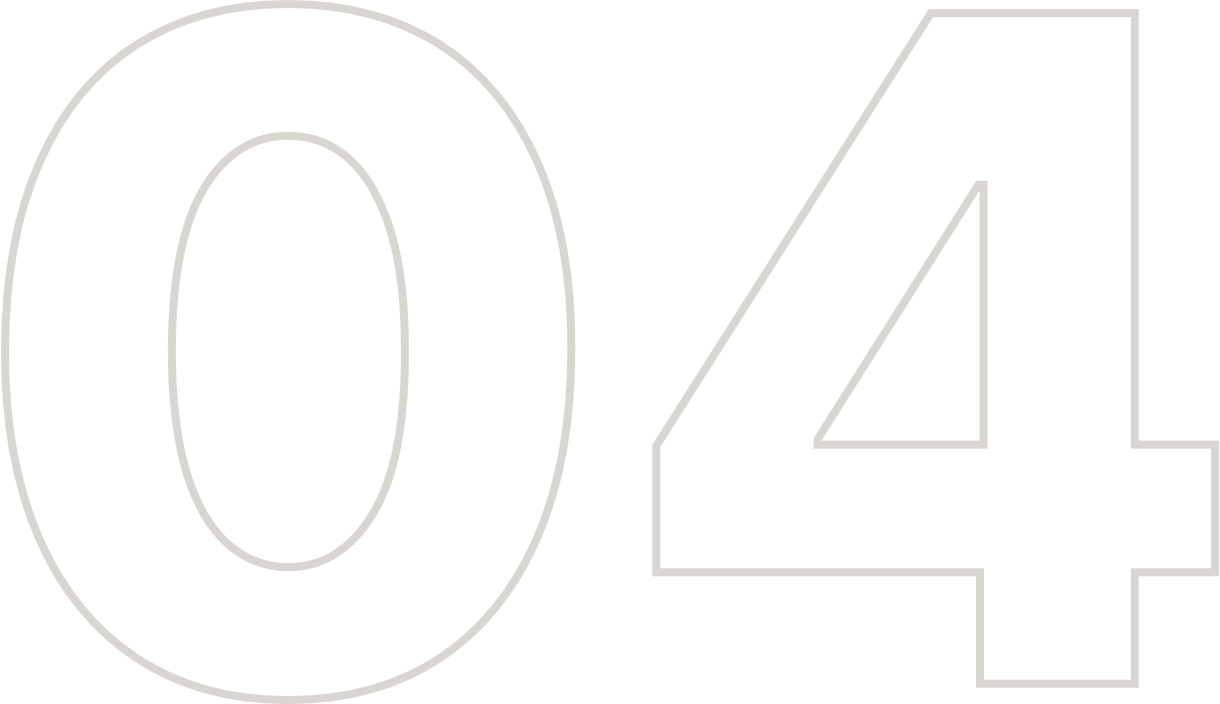 Якщо у кредитора вимоги до боржника, який є одночасно також заставодавцем (іпотекодавцем)
у цьому ж зобов’язанні, то такі вимоги включаються до реєстру кредиторів як забезпечені в рамках вартості предмета забезпечення.
Постанова КГС ВС від 17.06.2020 у справі №905/2028/18
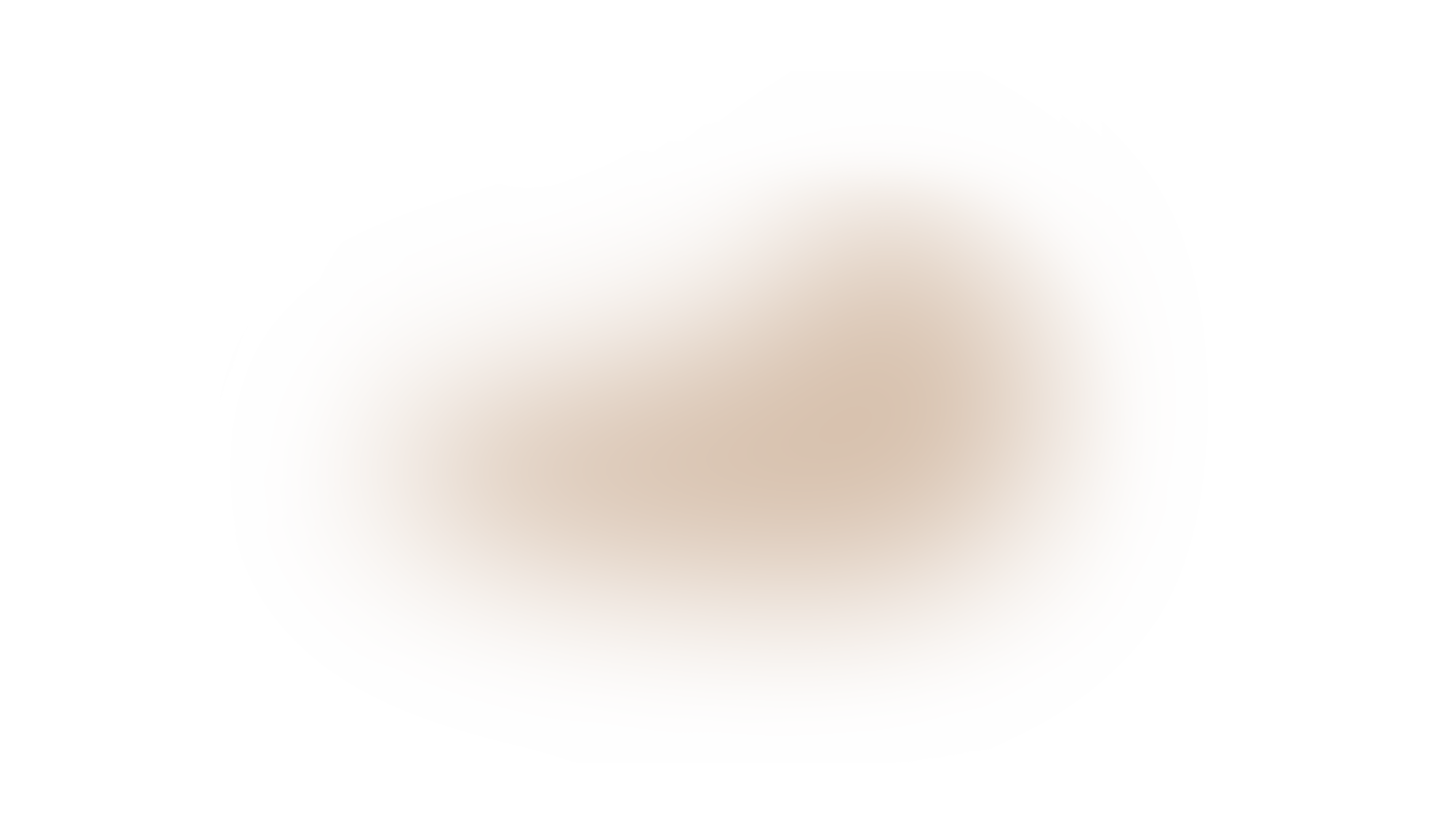 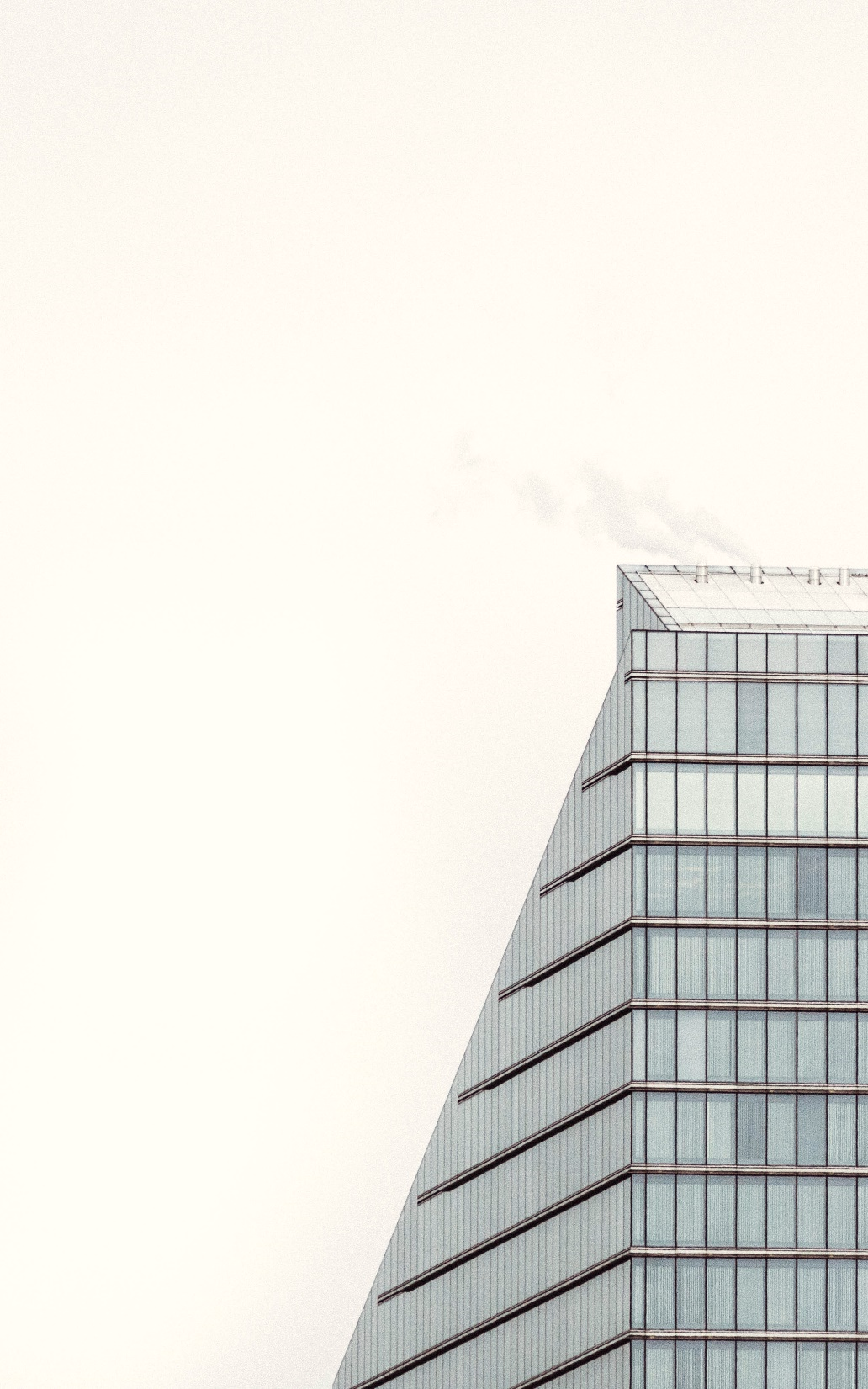 bencherslf.com
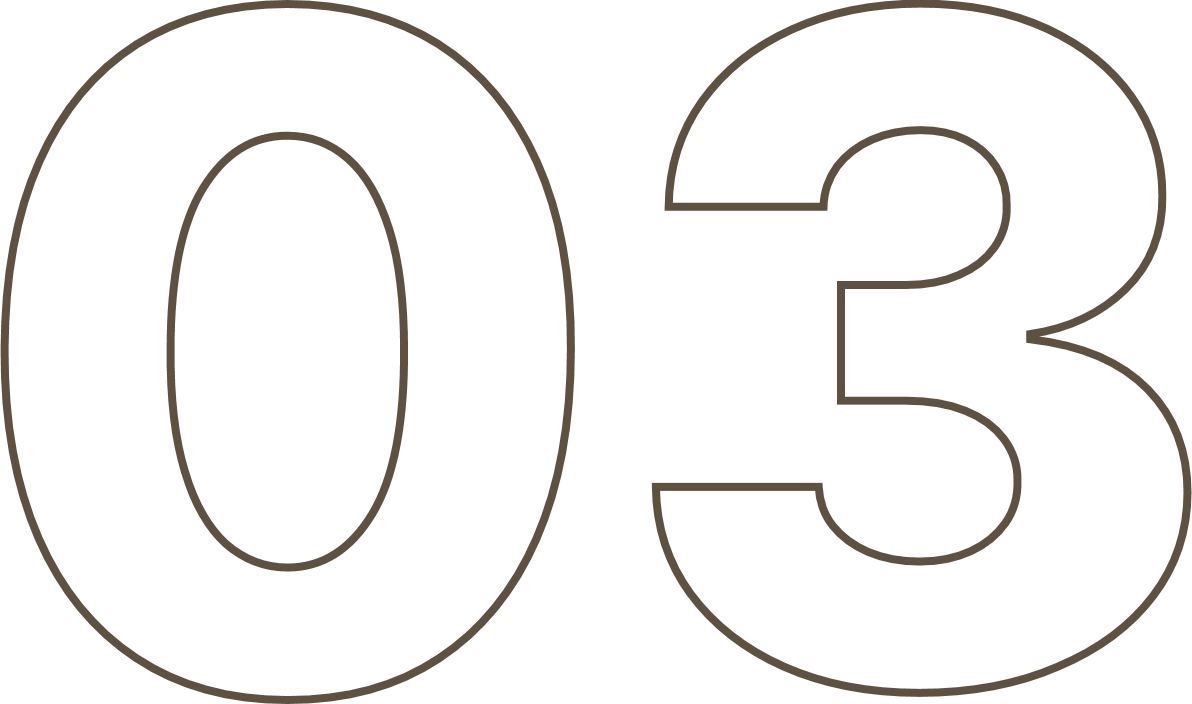 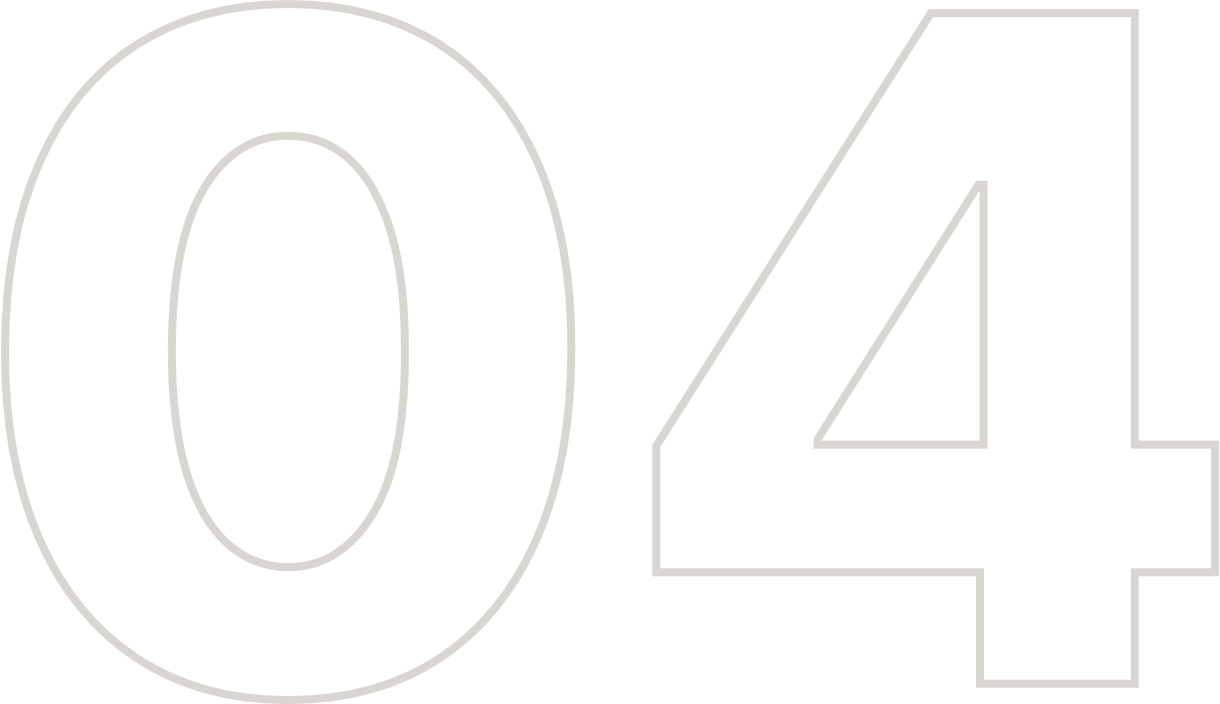 Перегляд затверджених судом забезпечених вимог кредитора з метою виділення конкурсної частини вимог на підставі зміни законодавства неможливий.
Постанова КГС  ВС від 17.06.2021 у справі № 916/1950/16, Постанова КГС ВС від 25.05.2021 у справі № Б8/065-12
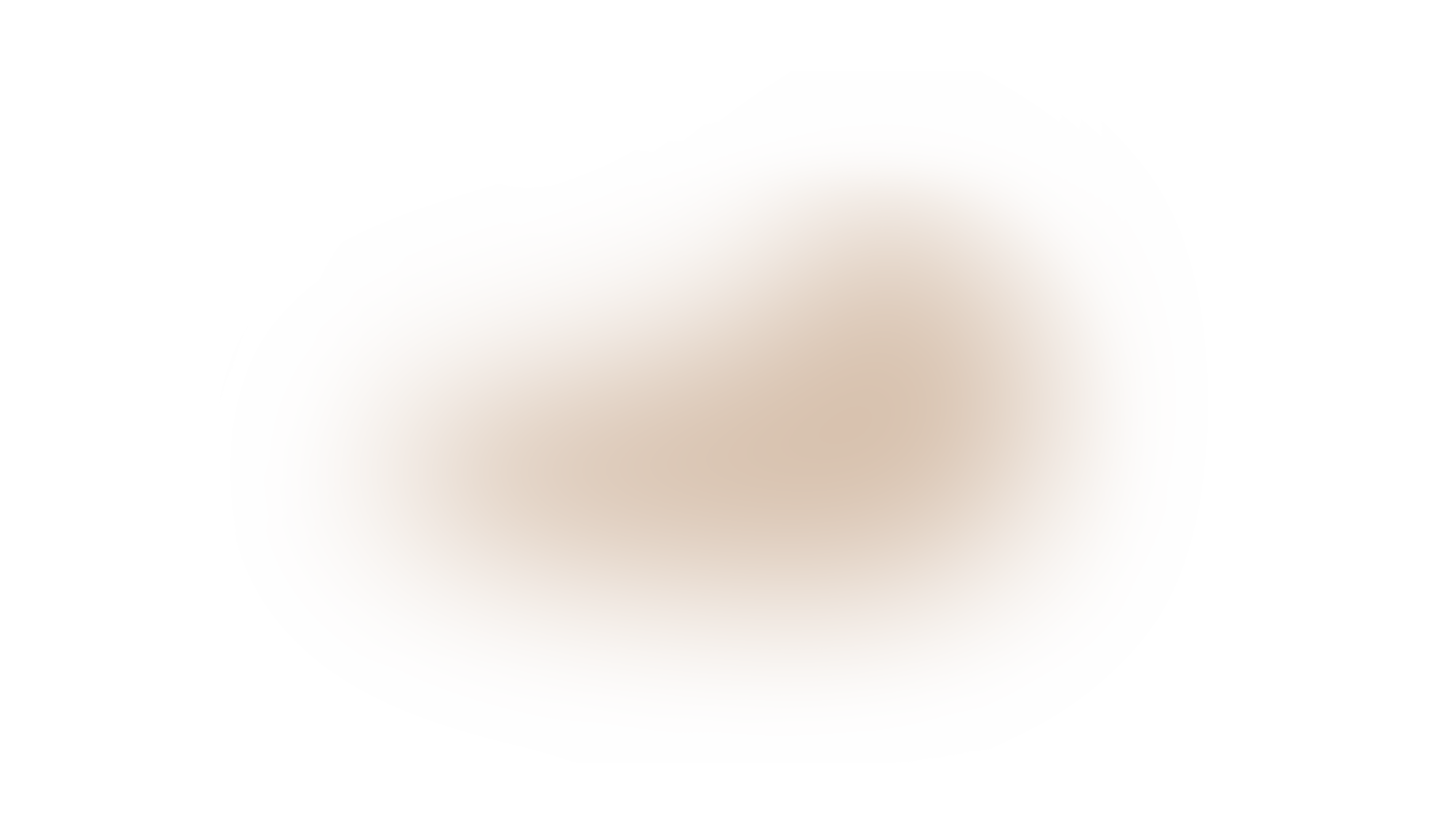 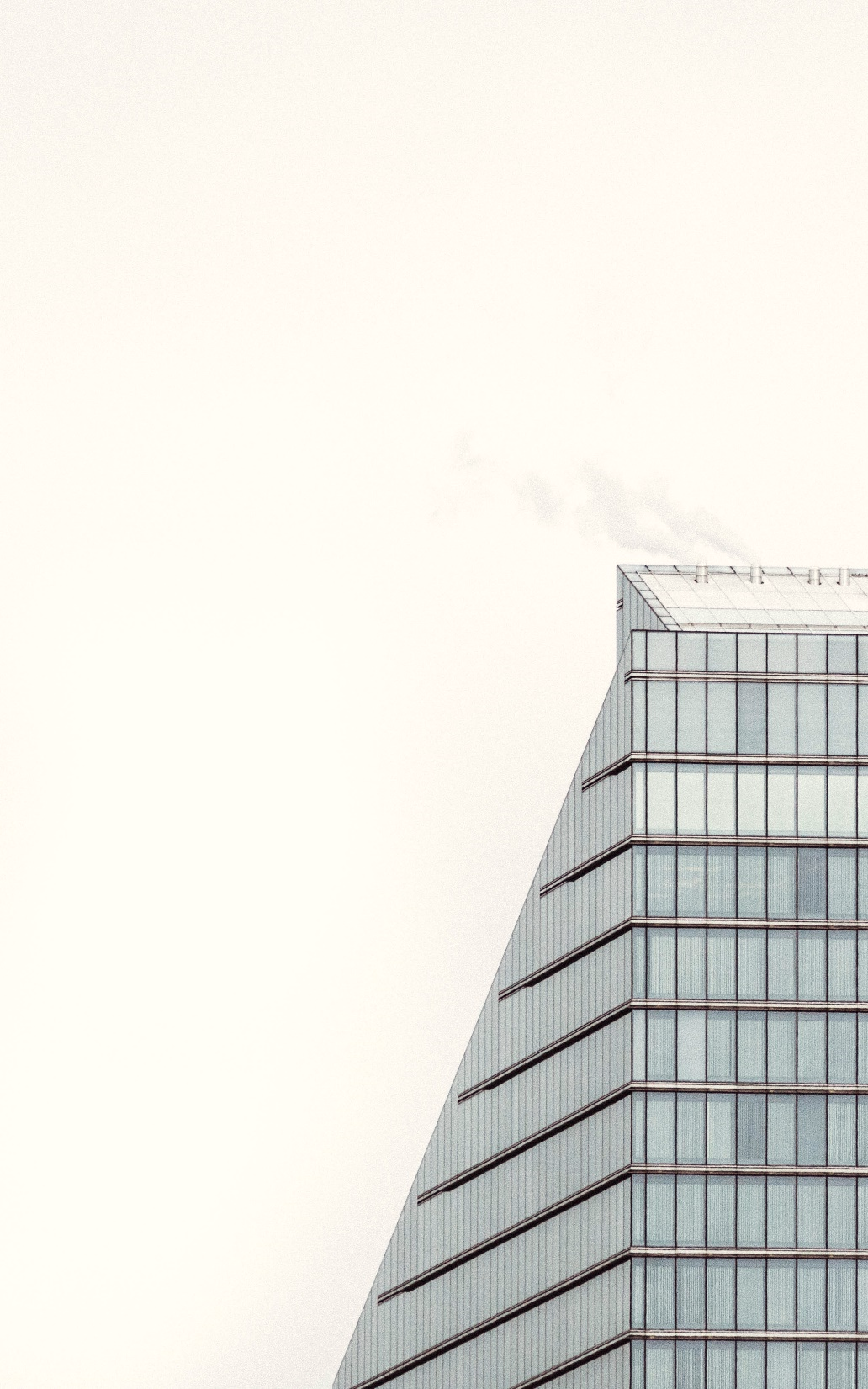 bencherslf.com
Припинення мораторію щодо задоволення забезпечених вимог кредиторів
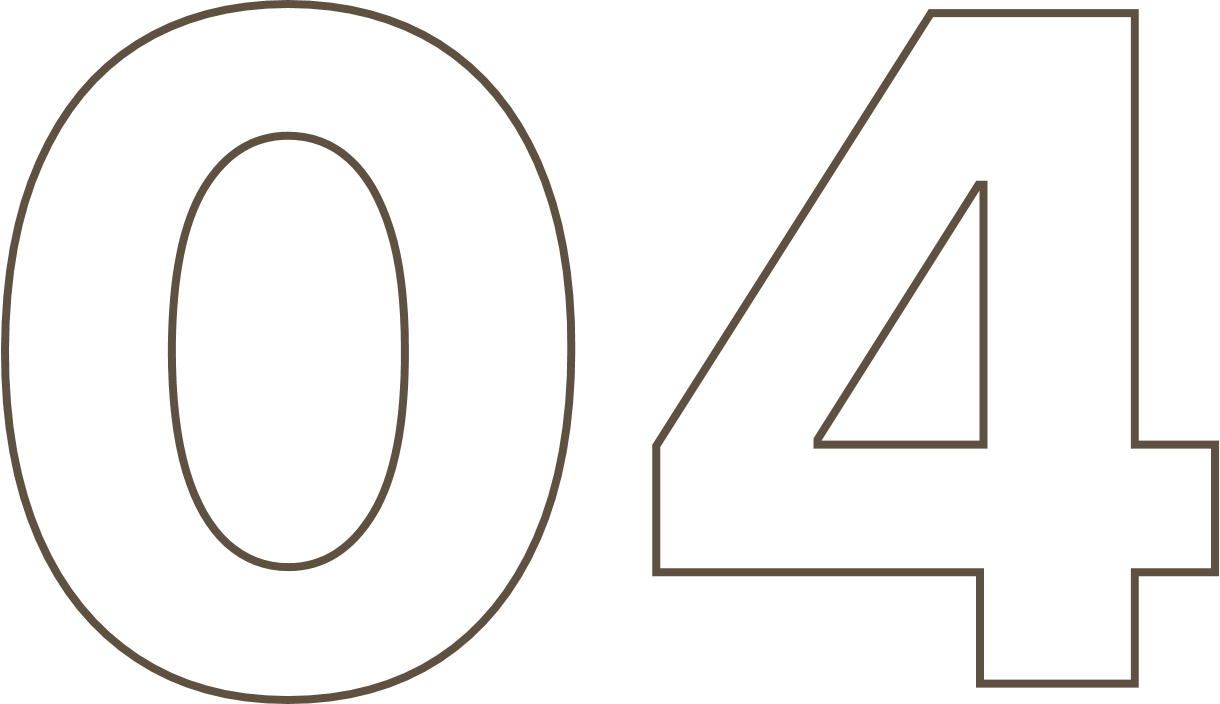 “.... після спливу 170 днів з дня введення процедури розпорядження майном... задоволення забезпечених вимог кредиторів за рахунок майна боржника, яке є предметом забезпечення, має здійснюватися за ухвалою суду, у провадженні якого перебуває справа про банкрутство.....”
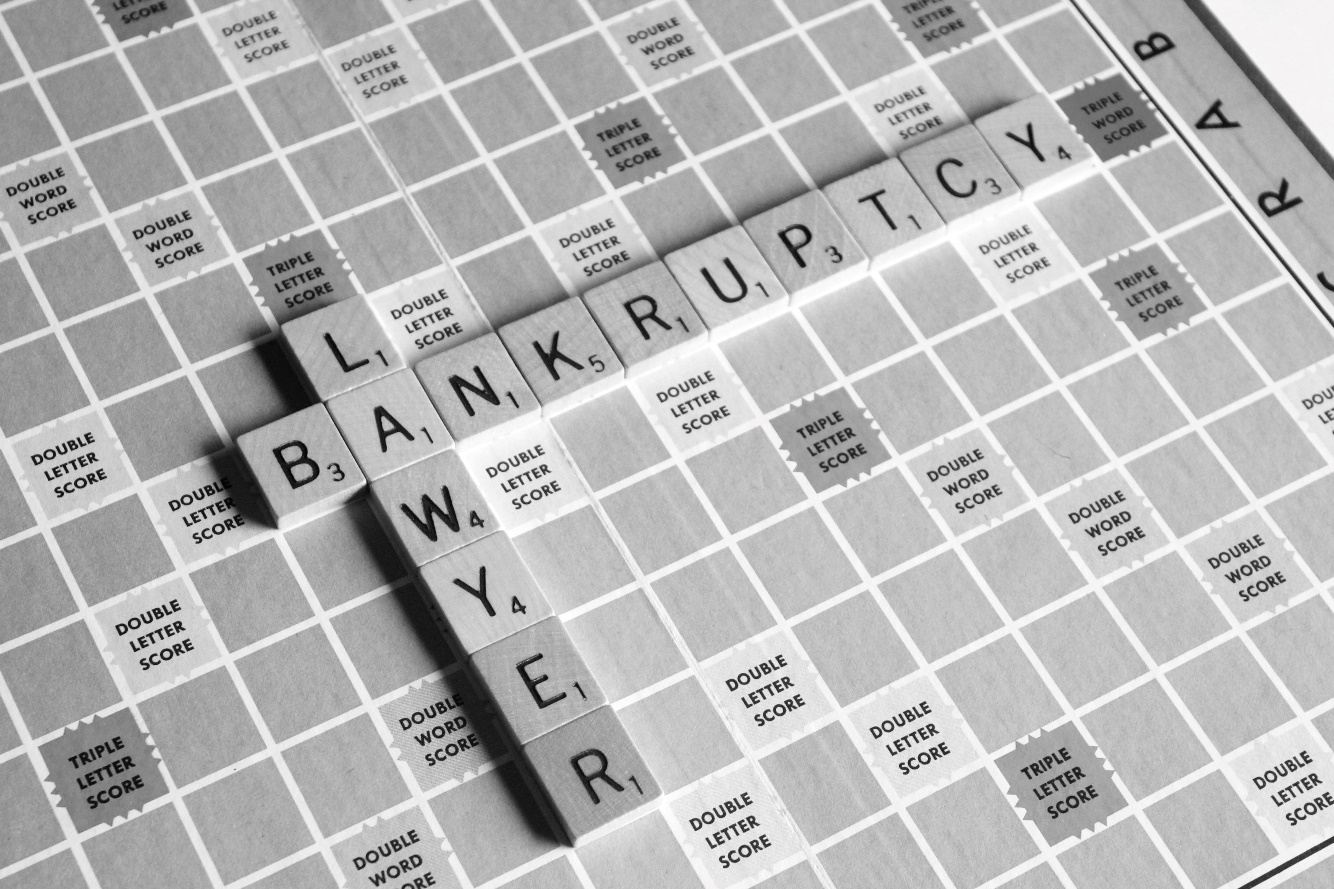 Після продажу заставного (іпотечного) майна вимоги забезпеченого кредитора до майнового поручителя, який є одночасно боржником в основному зобов’язанні, включаються до реєстру вимог кредиторів до відповідної черги.
Постанова ВС від 27.05.2021 у справі № 916/1142/18
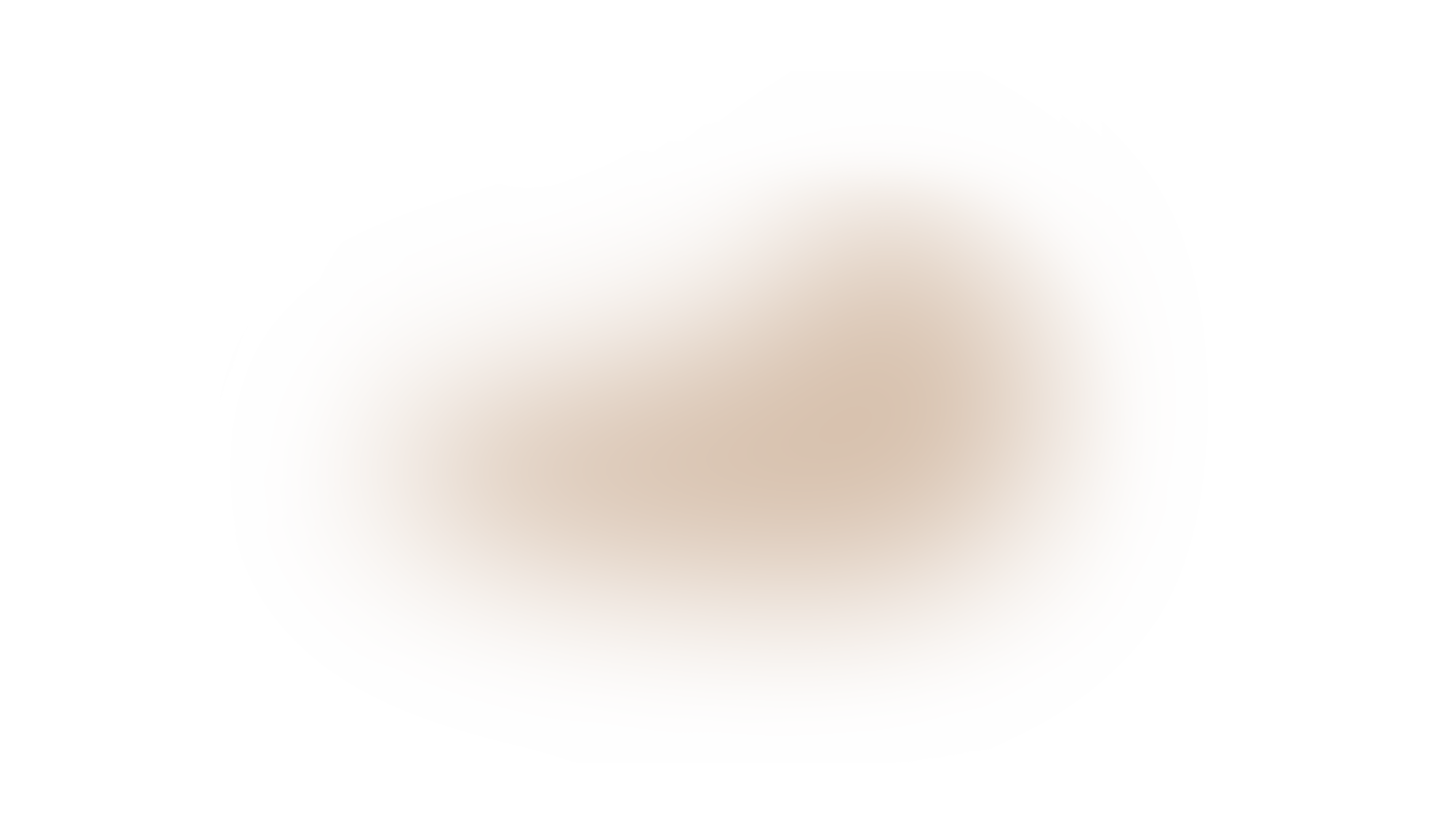 bencherslf.com
Припинення мораторію щодо задоволення забезпечених вимог кредиторів
«.... після спливу 170 днів з дня введення процедури розпорядження майном... задоволення забезпечених вимог кредиторів за рахунок майна боржника, яке є предметом забезпечення, має здійснюватися за ухвалою суду, у провадженні якого перебуває справа про банкрутство... »
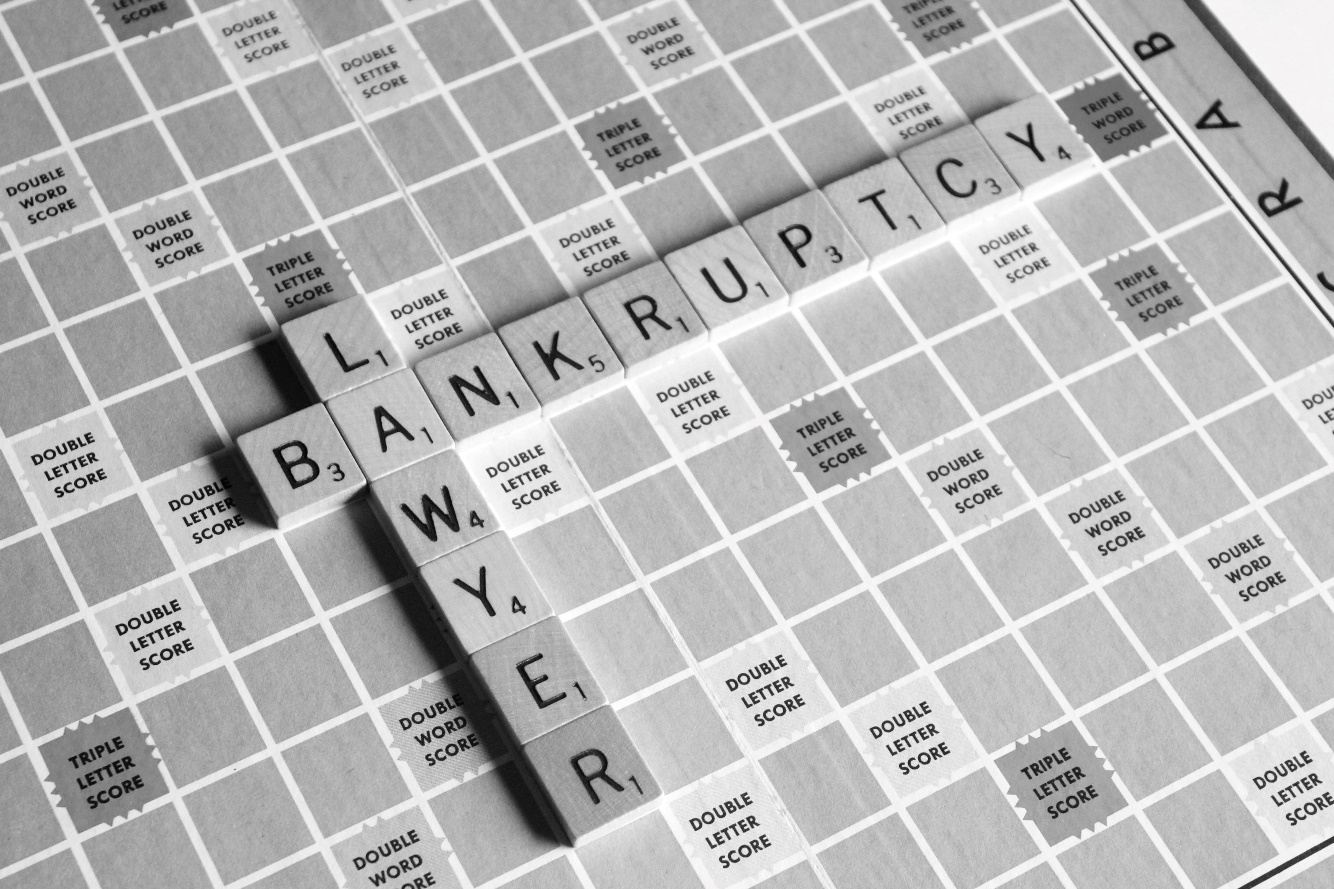 Інші новели Кодексу щодо прав
та статусу забезпеченого кредитора
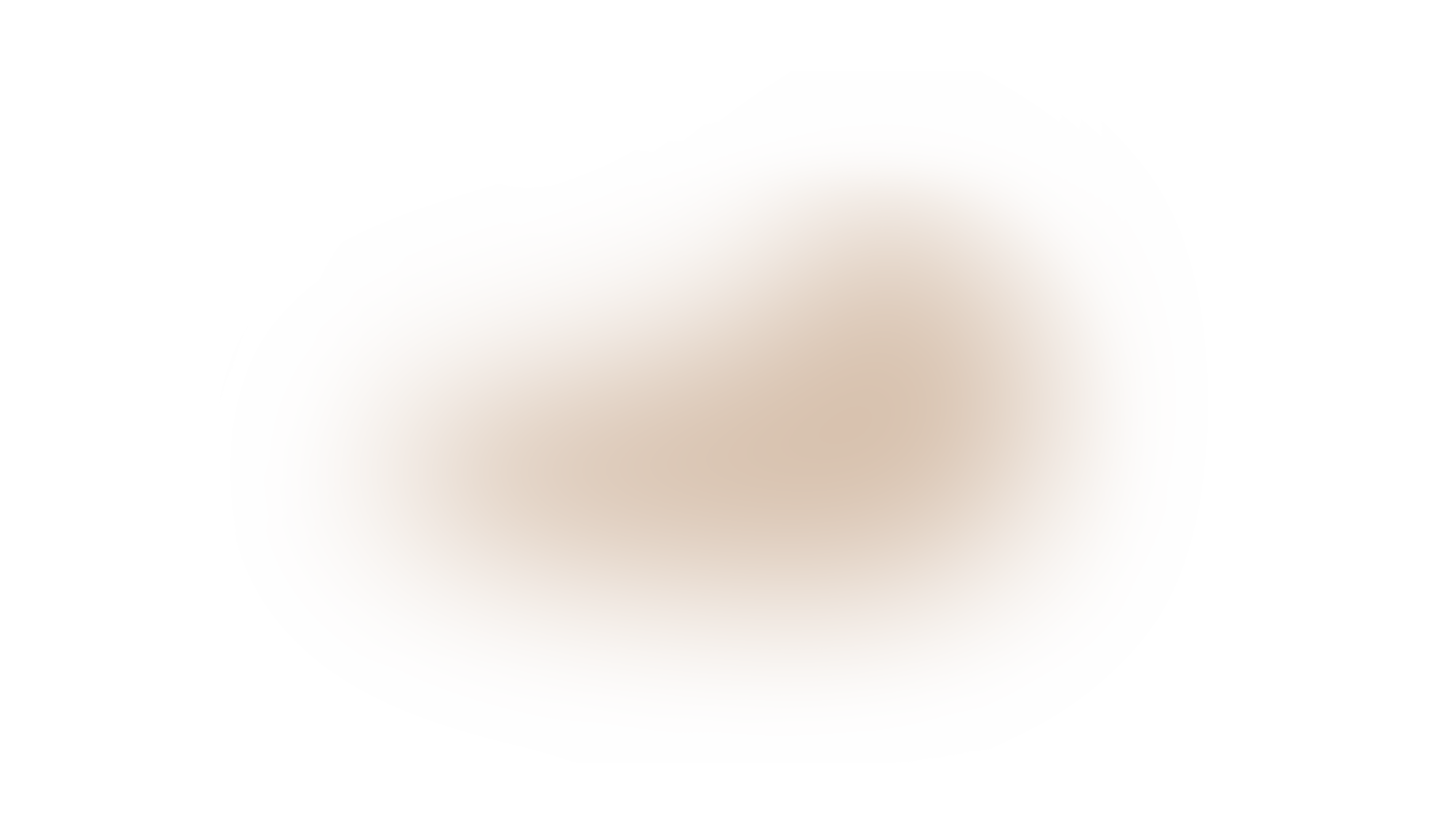 Постанова ВС від 22 вересня 2021 у справі № 905/1923/15
bencherslf.com
bencherslf.com
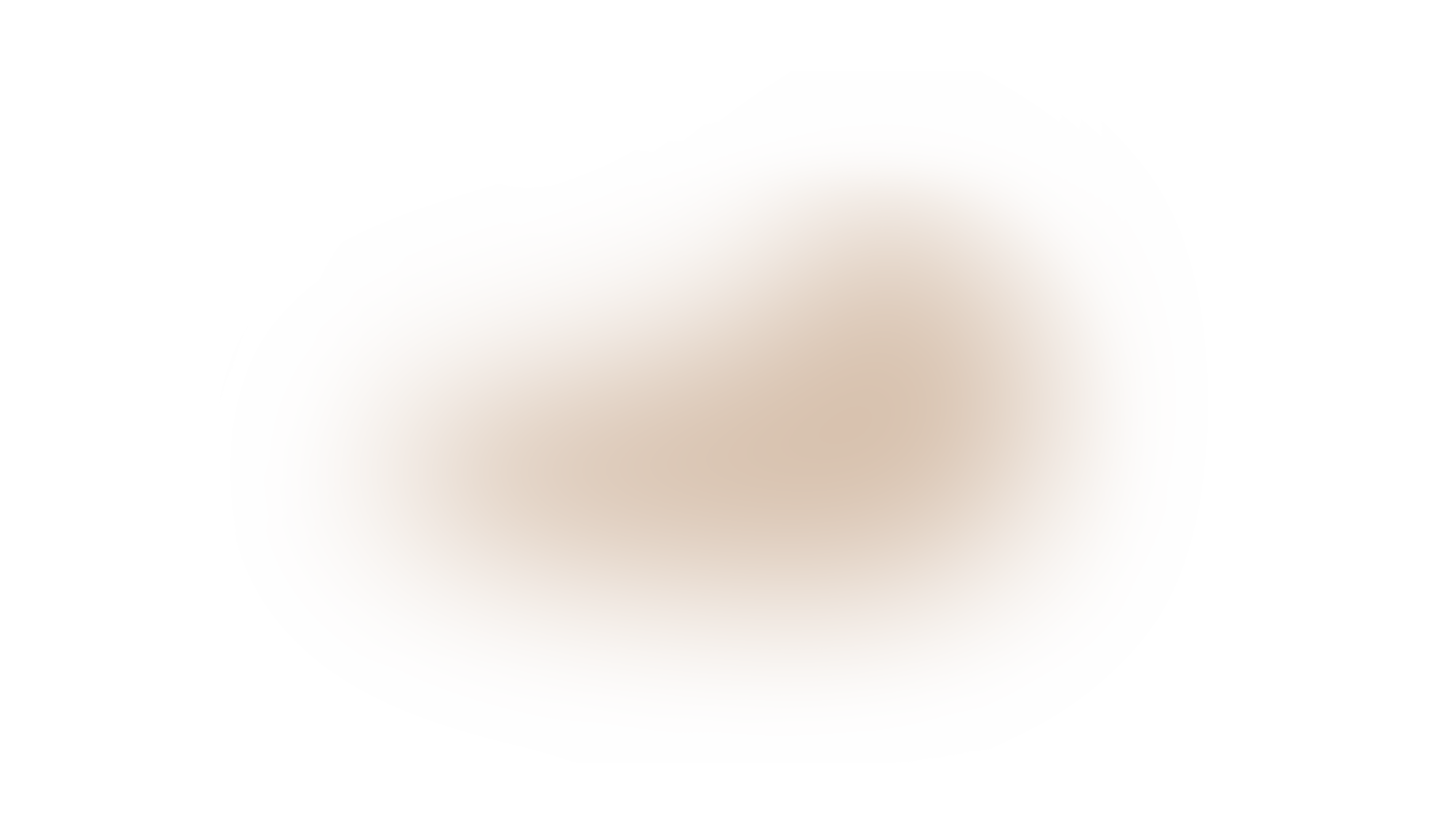 Забезпечений кредитор протягом 20 днів з дня закінчення повторного аукціону (другого повторного аукціону) може звернутися до арбітражного керуючого із заявою про продаж йому непроданого майна
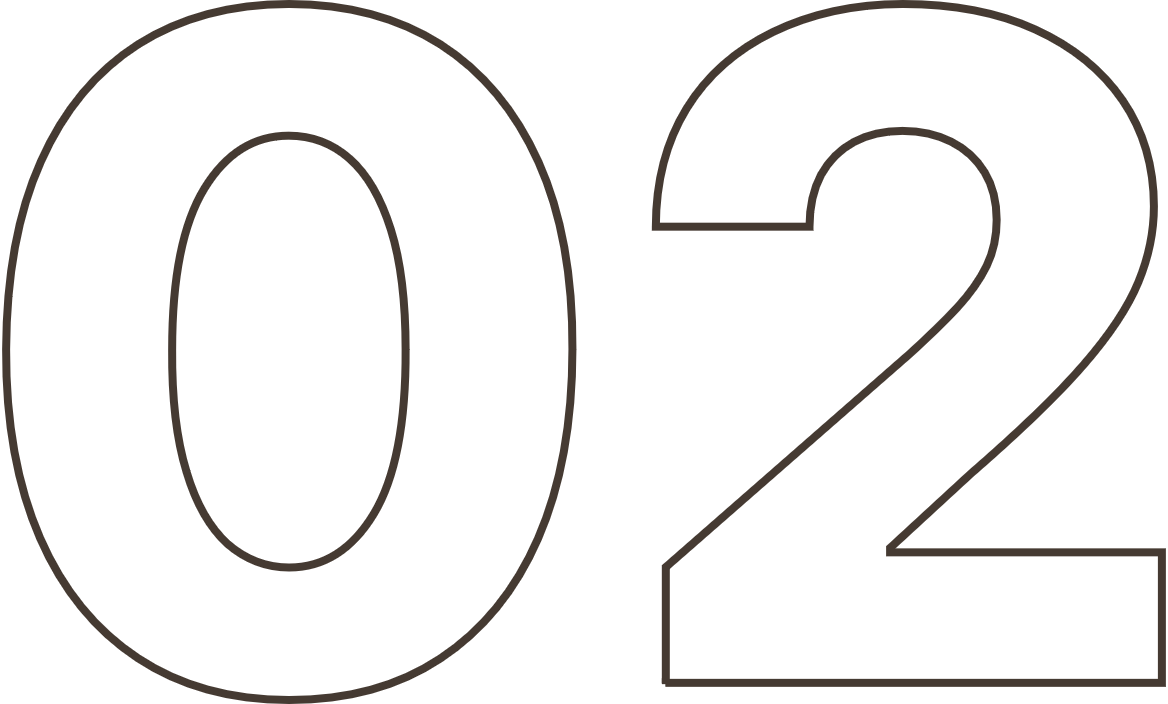 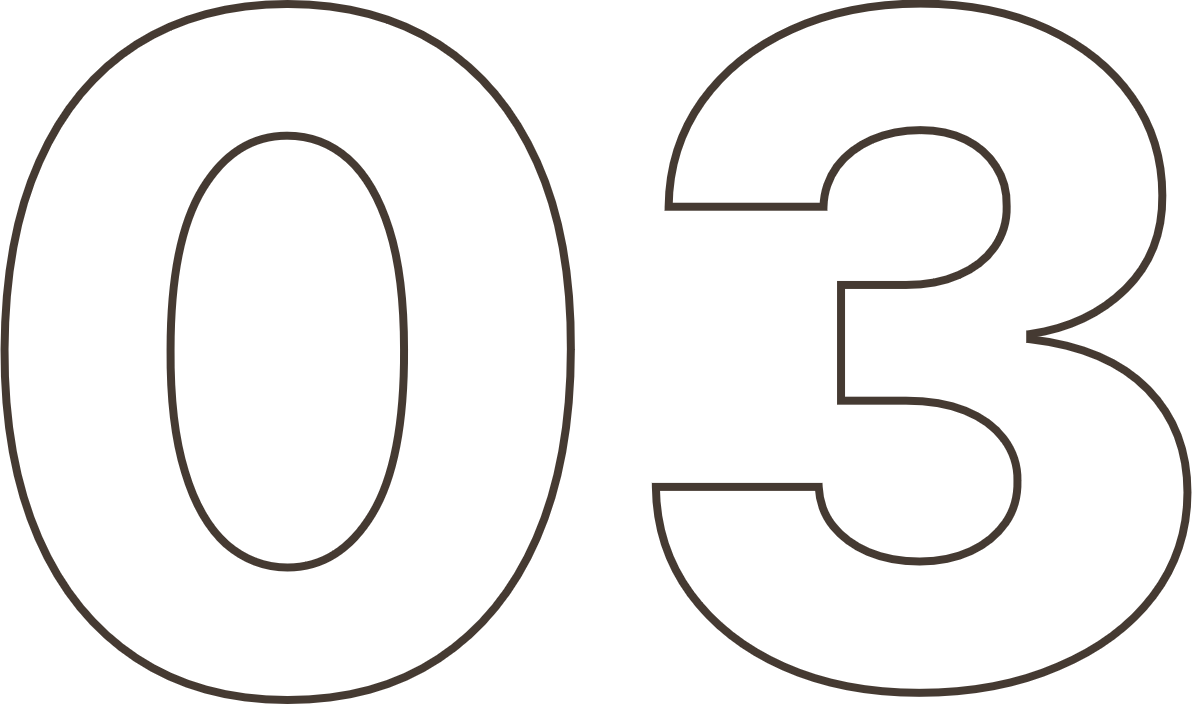 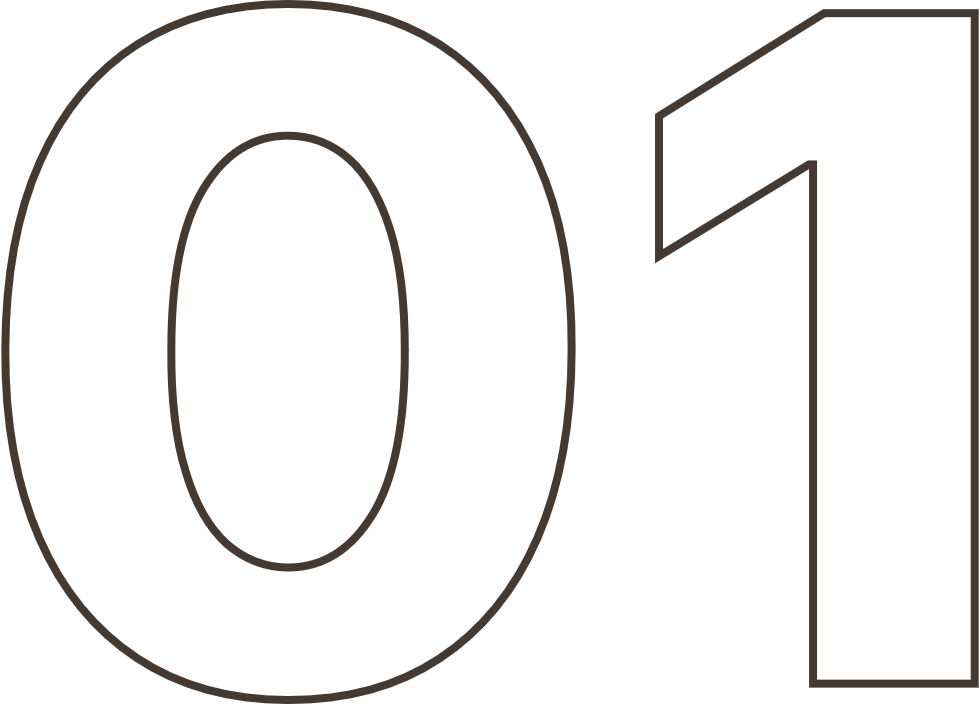 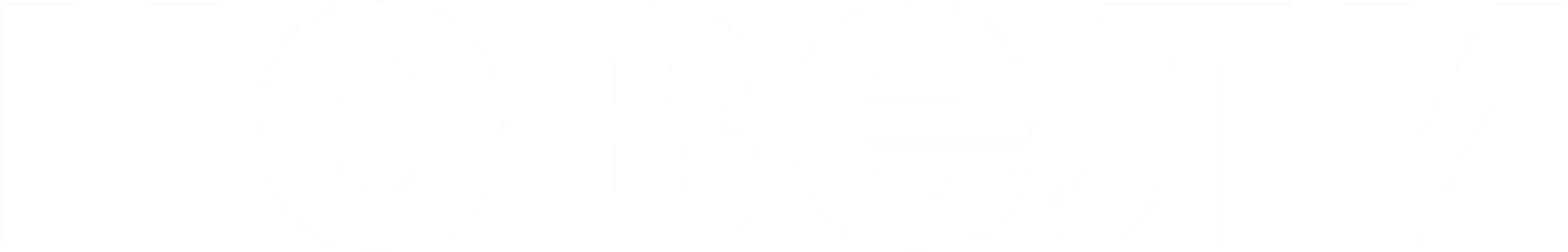 Інші новели Кодексу щодо прав
та статусу забезпеченого кредитора
Надано право на оскарження правочинів вчинених боржником
Відсутні норми щодо заборони забезпеченому кредитору ініціювати справу про банкрутство боржника
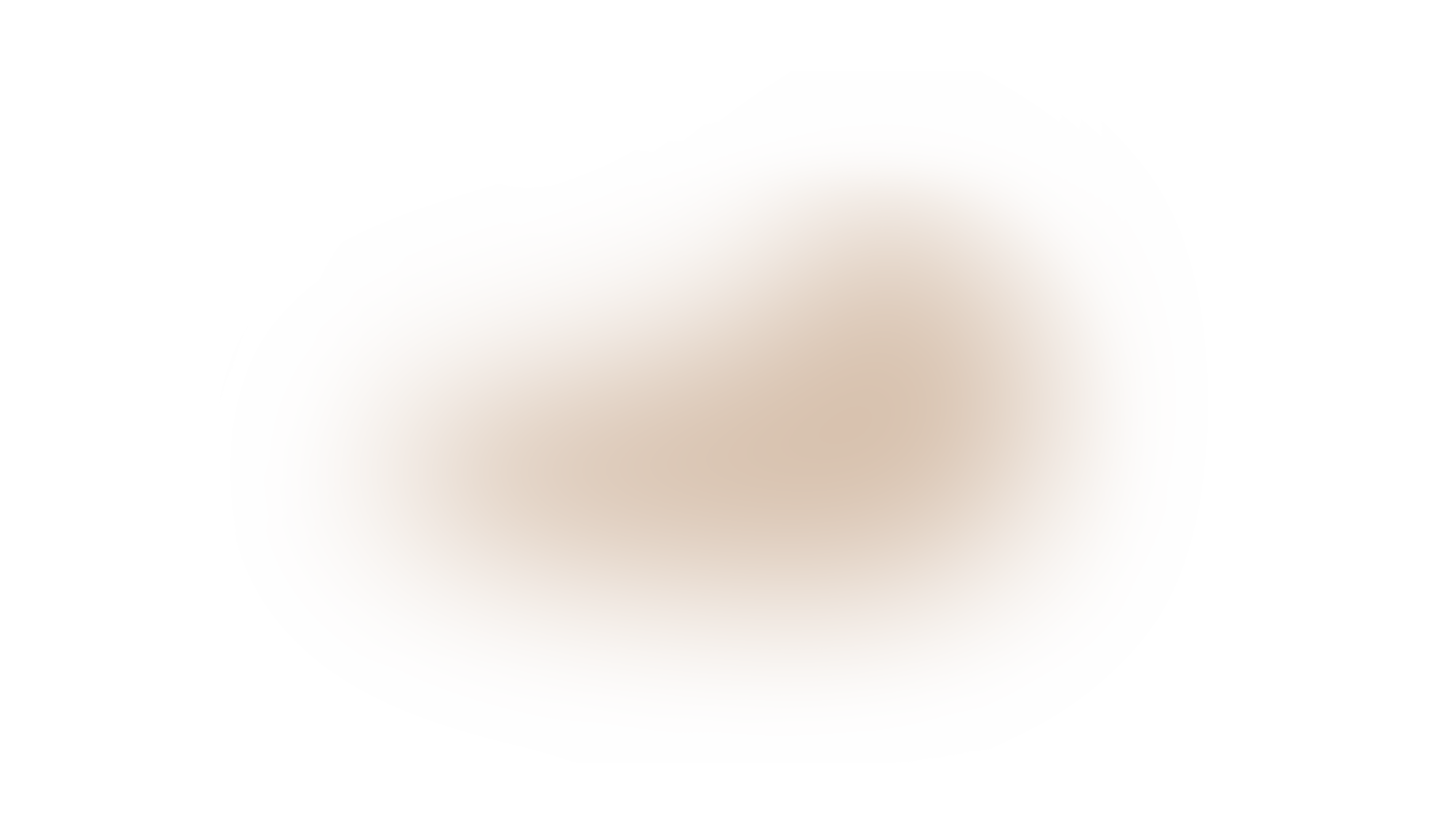 bencherslf.com
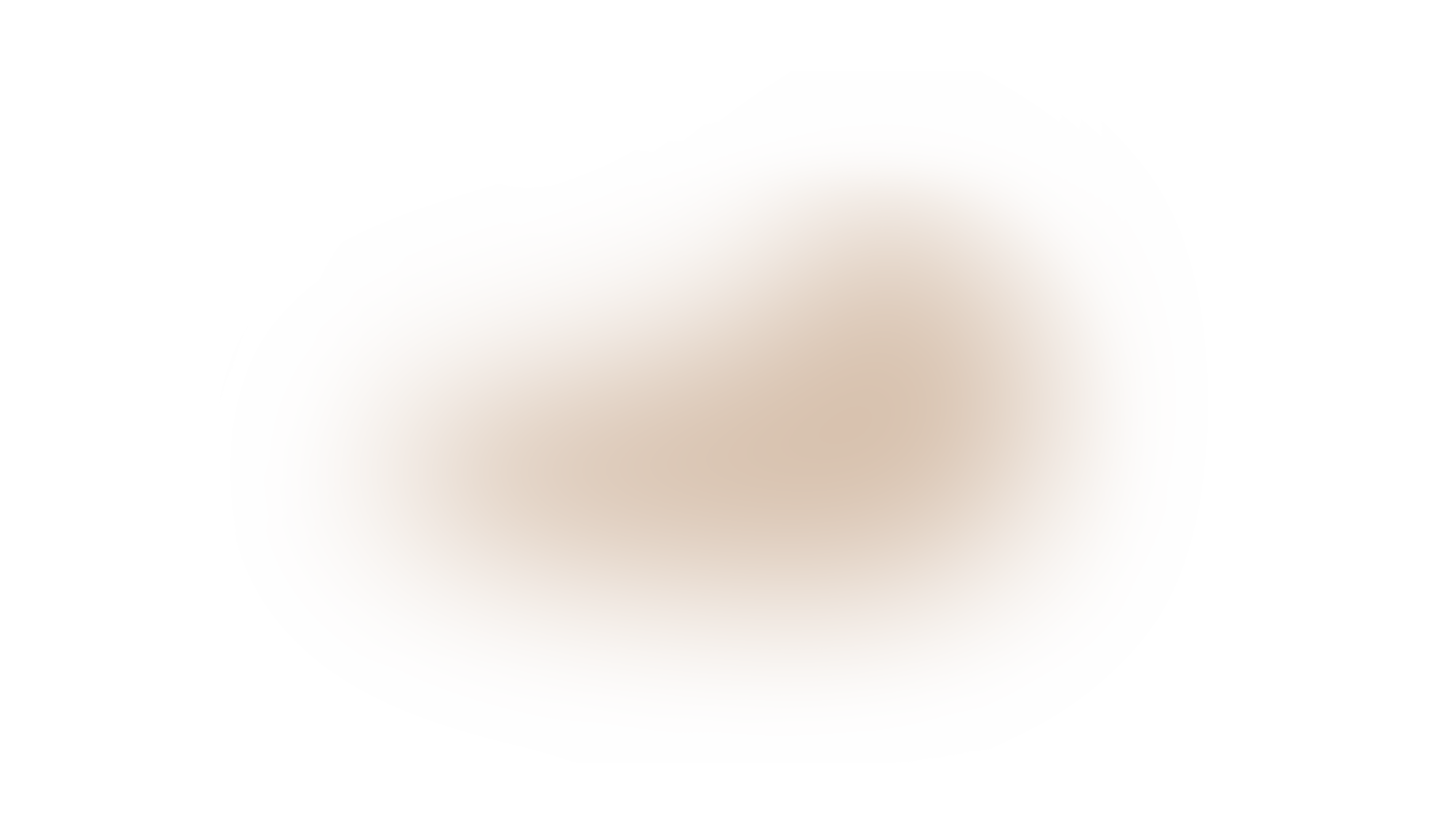 bencherslf.com,
Забезпечений кредитор протягом 20 днів з дня закінчення повторного аукціону (другого повторного аукціону) може звернутися до арбітражного керуючого із заявою про продаж йому непроданого майна.
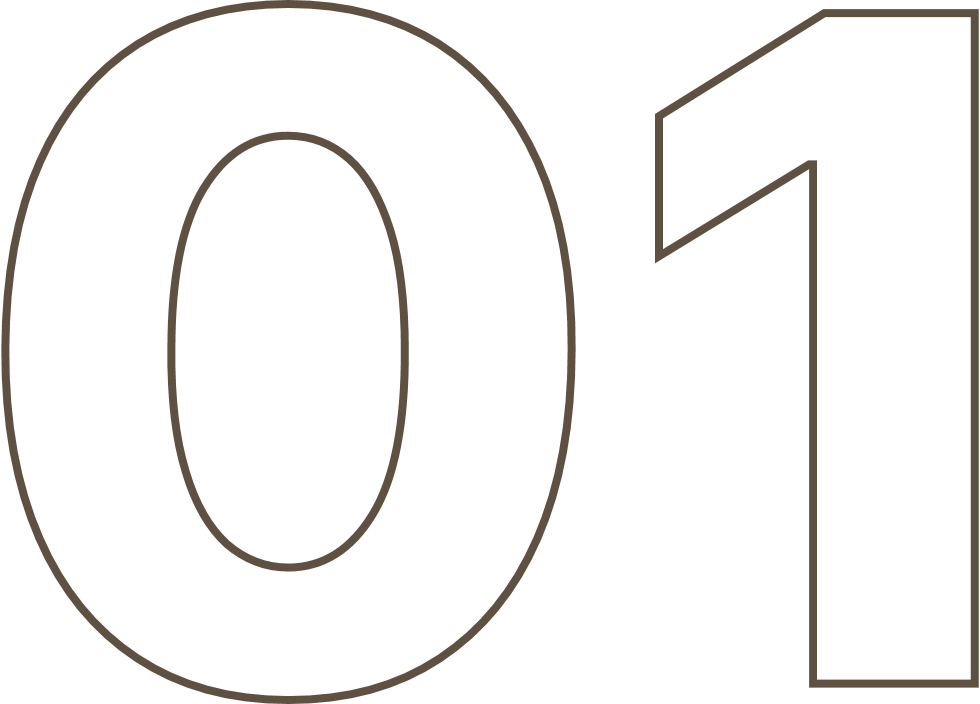 ст. 81,85 Кодексу
Переваги процедури банкрутства перед іншими процедурами стягнення заборгованості
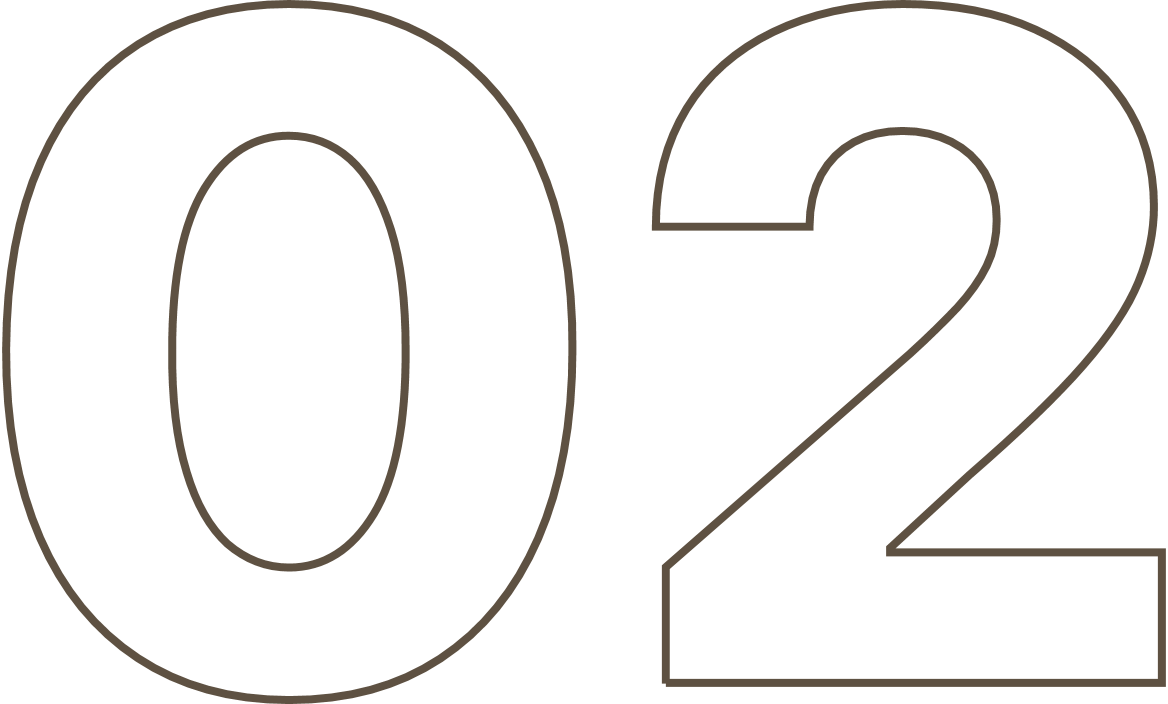 Надано право на оскарження правочинів вчинених боржником.
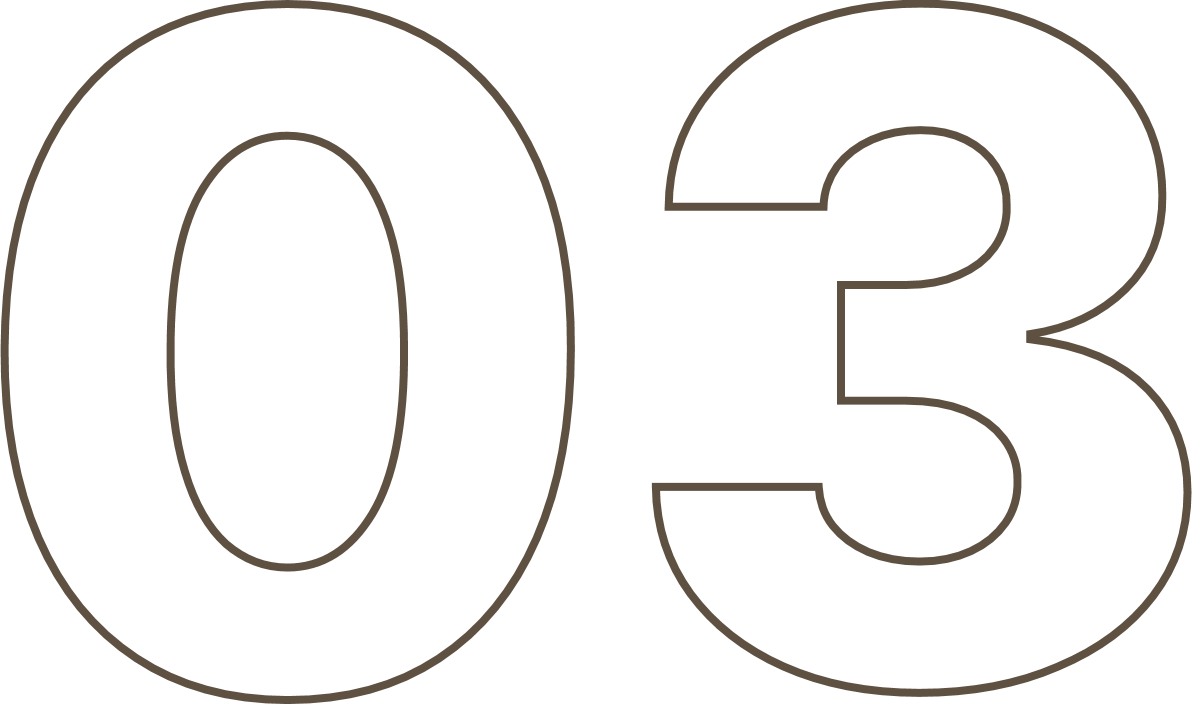 Відсутні норми щодо заборони забезпеченому кредитору ініціювати справу про банкрутство боржника.
ч.1 ст. 42 Кодексу
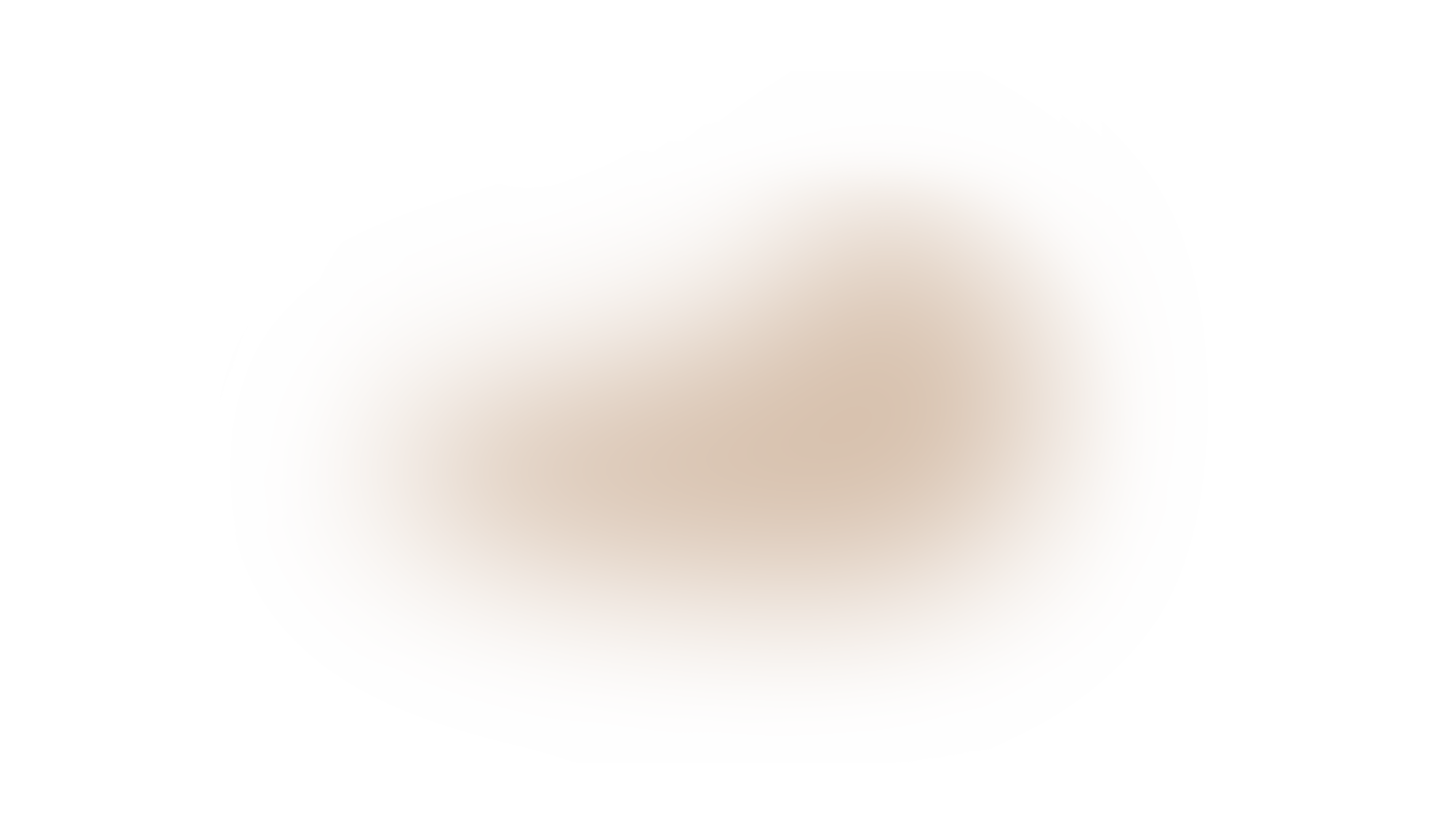 Швидкість реалізації предмета забезпечення (у середньому 12 -18 місяців з початку процедури банкрутства) у порівнянні із процедурою примусового стягнення у виконавчому провадженні   (12-18 місяців на отримання рішення суду + 6-9 місяців на реалізацію майна у виконавчому провадженні)
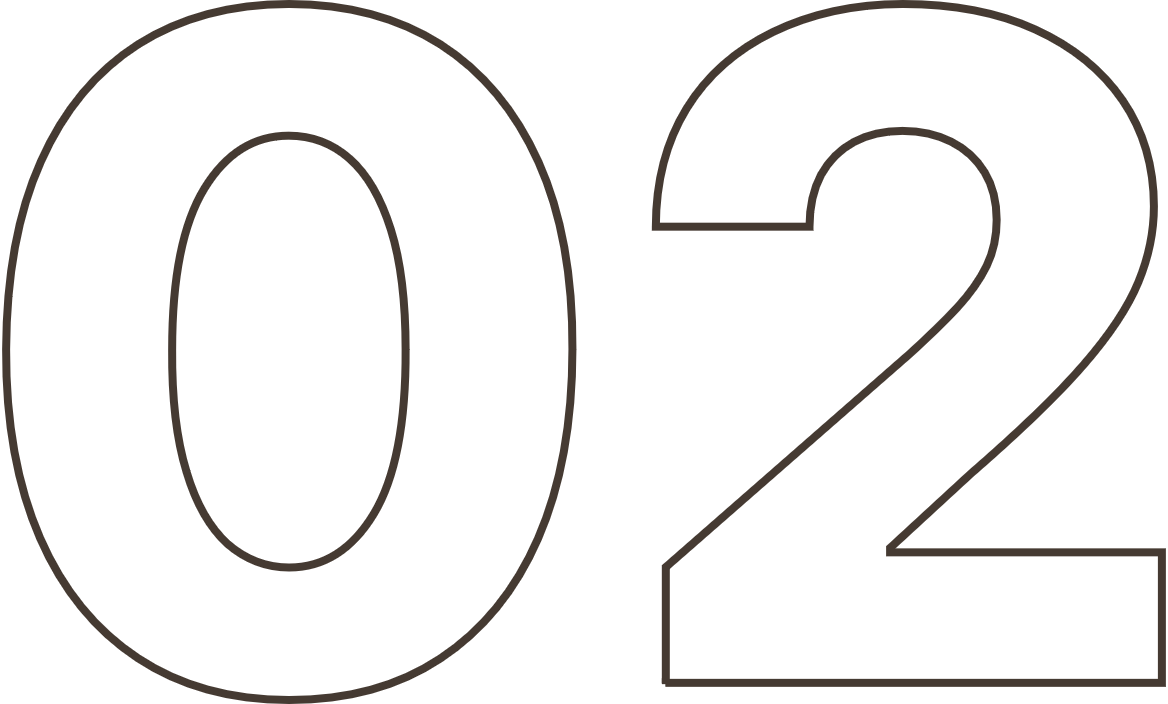 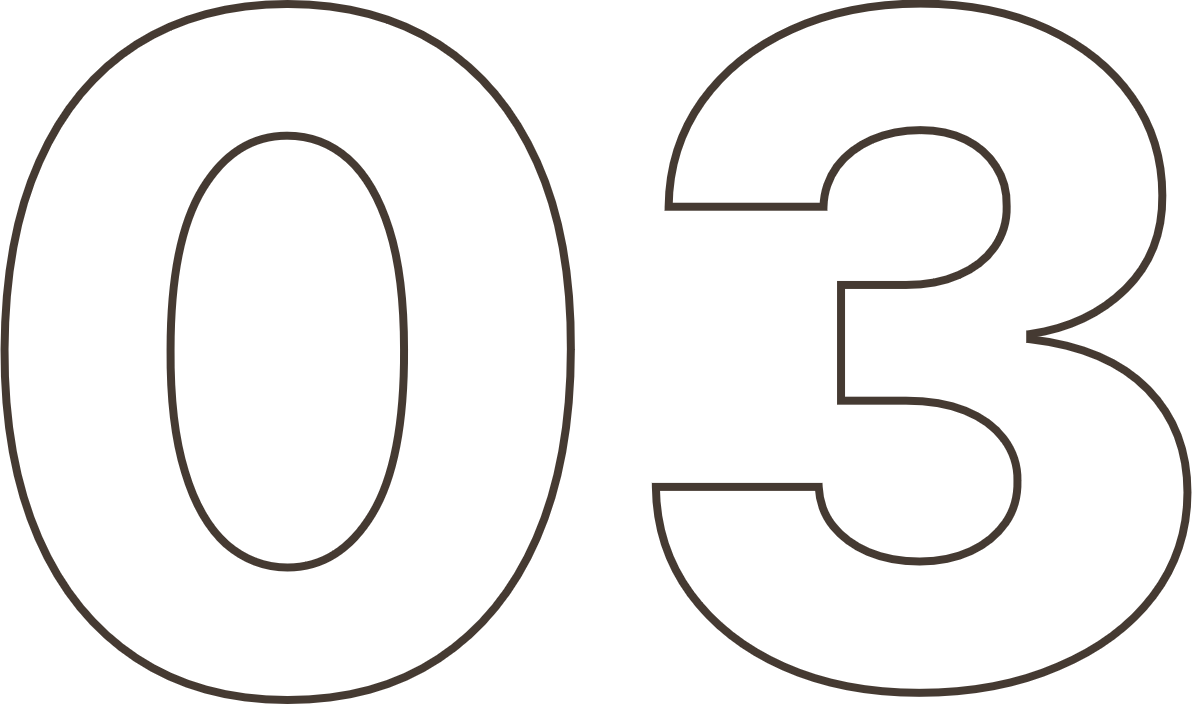 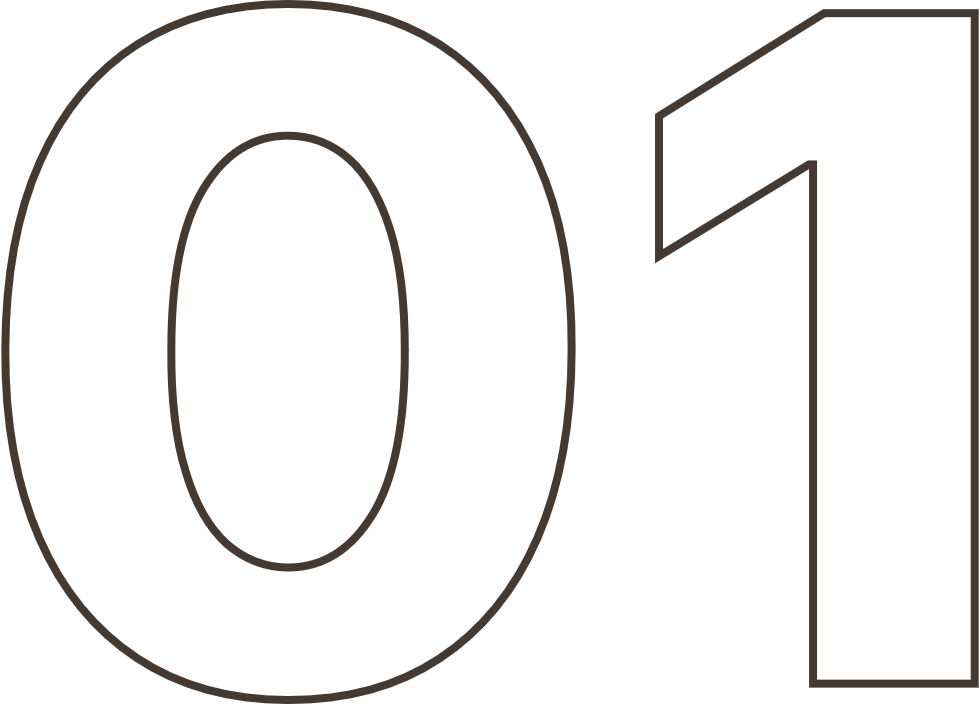 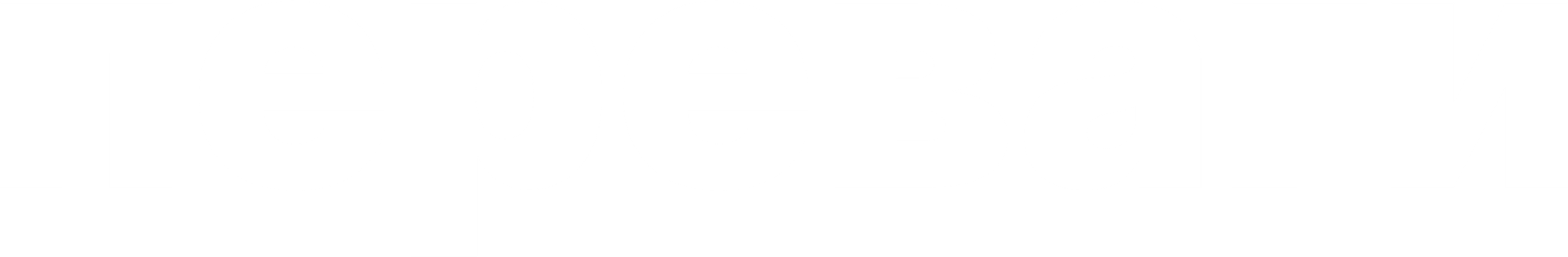 Переваги процедури банкрутства перед іншими процедурами стягнення заборгованості
Контрольованість та прозорість процедури за умови неупереджених та законних дій арбітражного керуючого
Можливість збільшення обсягу майна яке може бути реалізовано в процедурі та направлено на погашення заборгованості за рахунок визнання фраудаторних правочинів недійсними та повернення майна у власність боржника внаслідок реституції
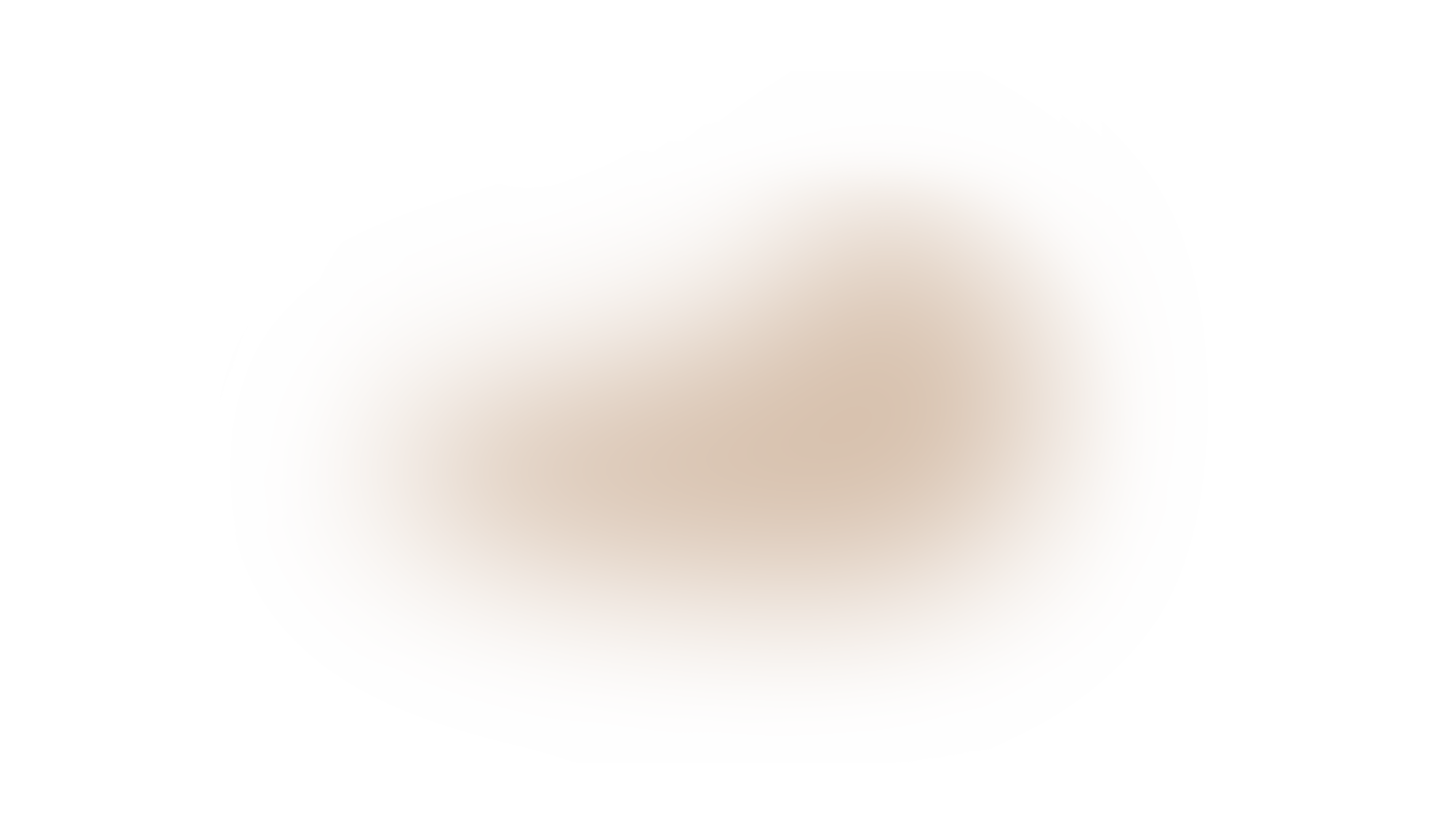 bencherslf.com
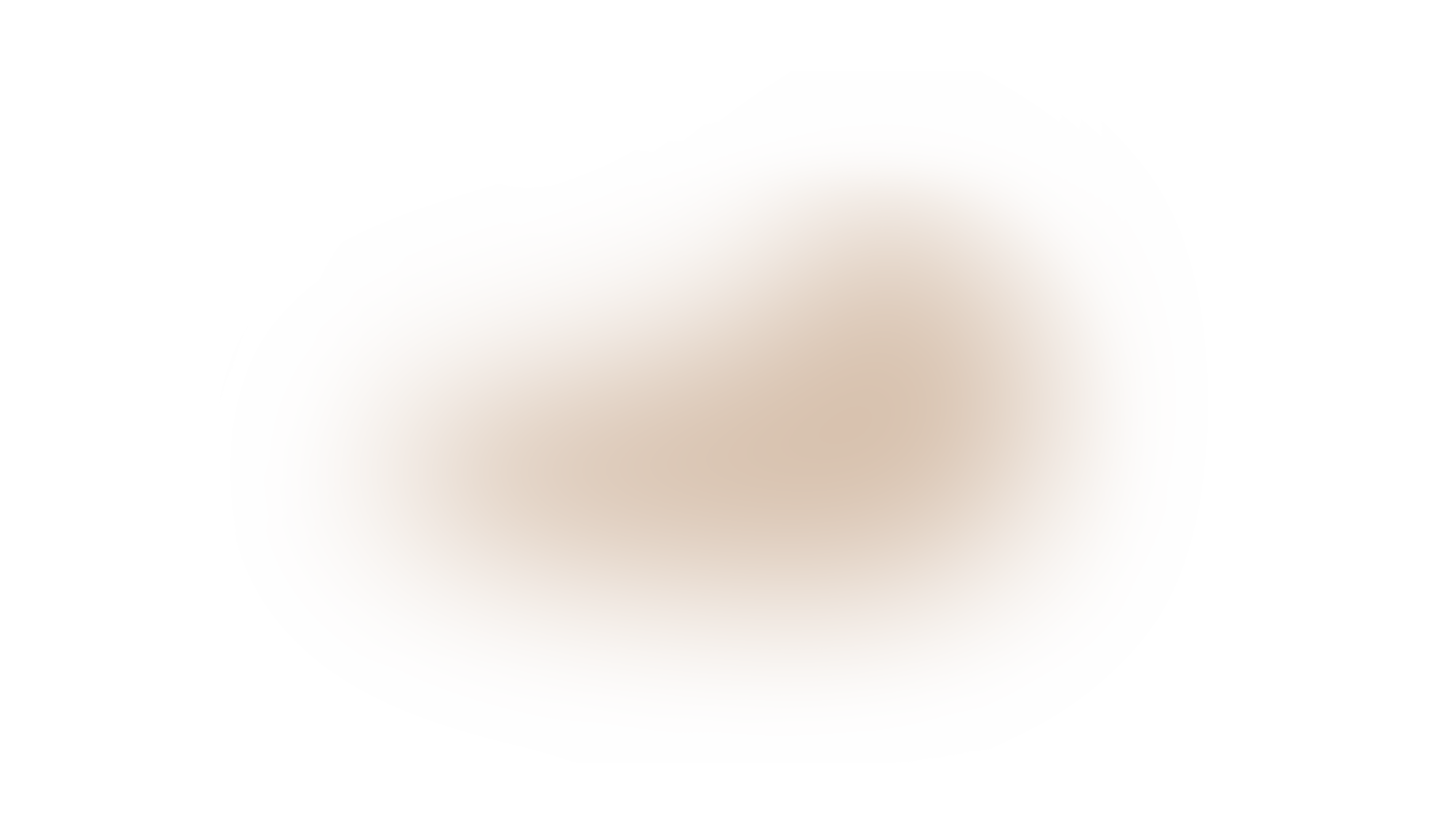 bencherslf.com/
Швидкість реалізації предмета забезпечення (12-18 місяців з початку процедури банкрутства) у порівнянні із процедурою примусового стягнення у виконавчому провадженні (12-18 місяців на отримання рішення суду + 6-9 місяців на реалізацію майна у виконавчому провадженні).
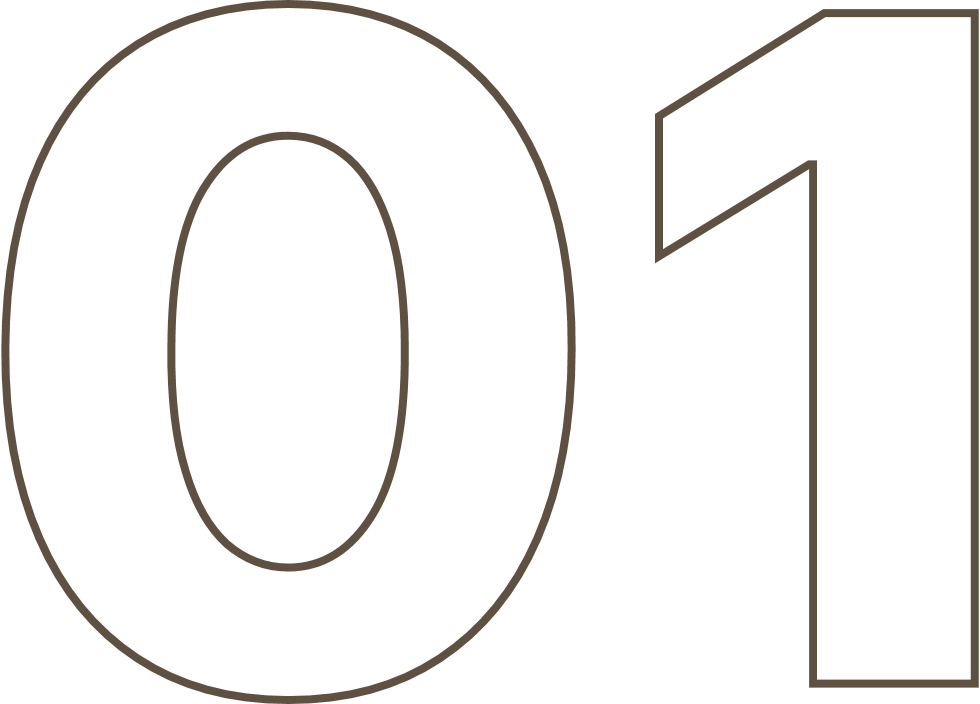 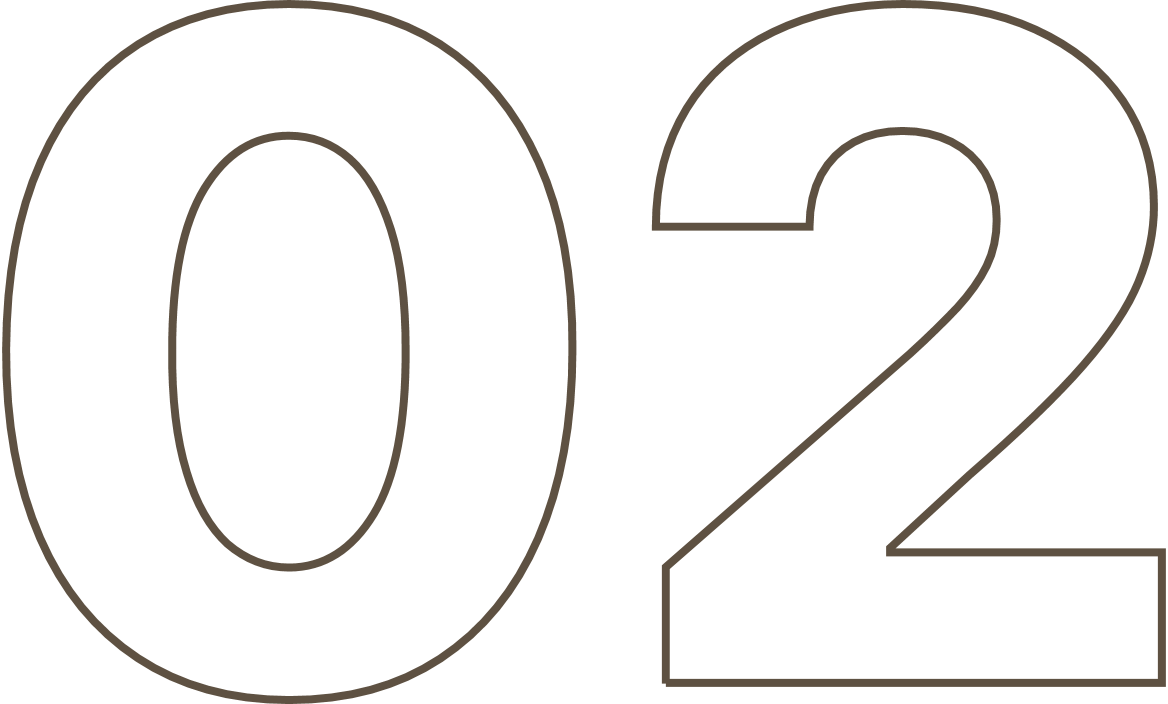 Контрольованість та прозорість процедури за умови неупереджених та законних дій арбітражного керуючого.
Можливість збільшення обсягу майна яке може бути реалізовано в процедурі та направлено на погашення заборгованості за рахунок визнання фраудаторних правочинів недійсними та повернення майна у власність боржника внаслідок реституції.
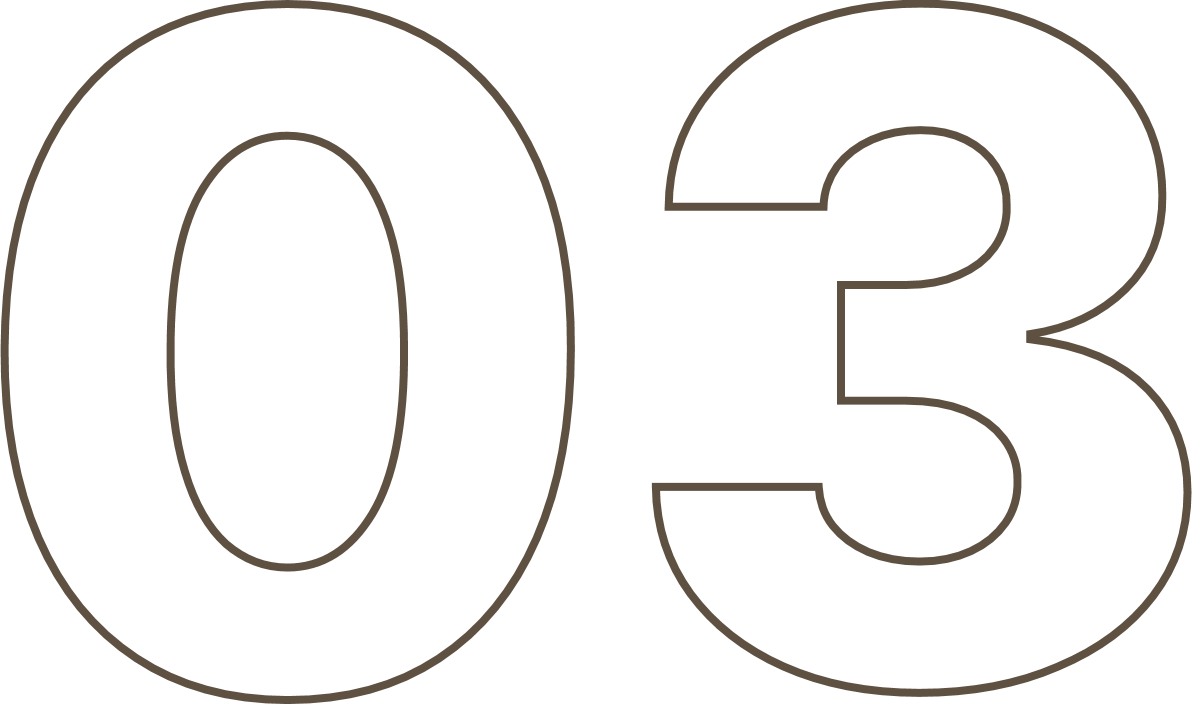 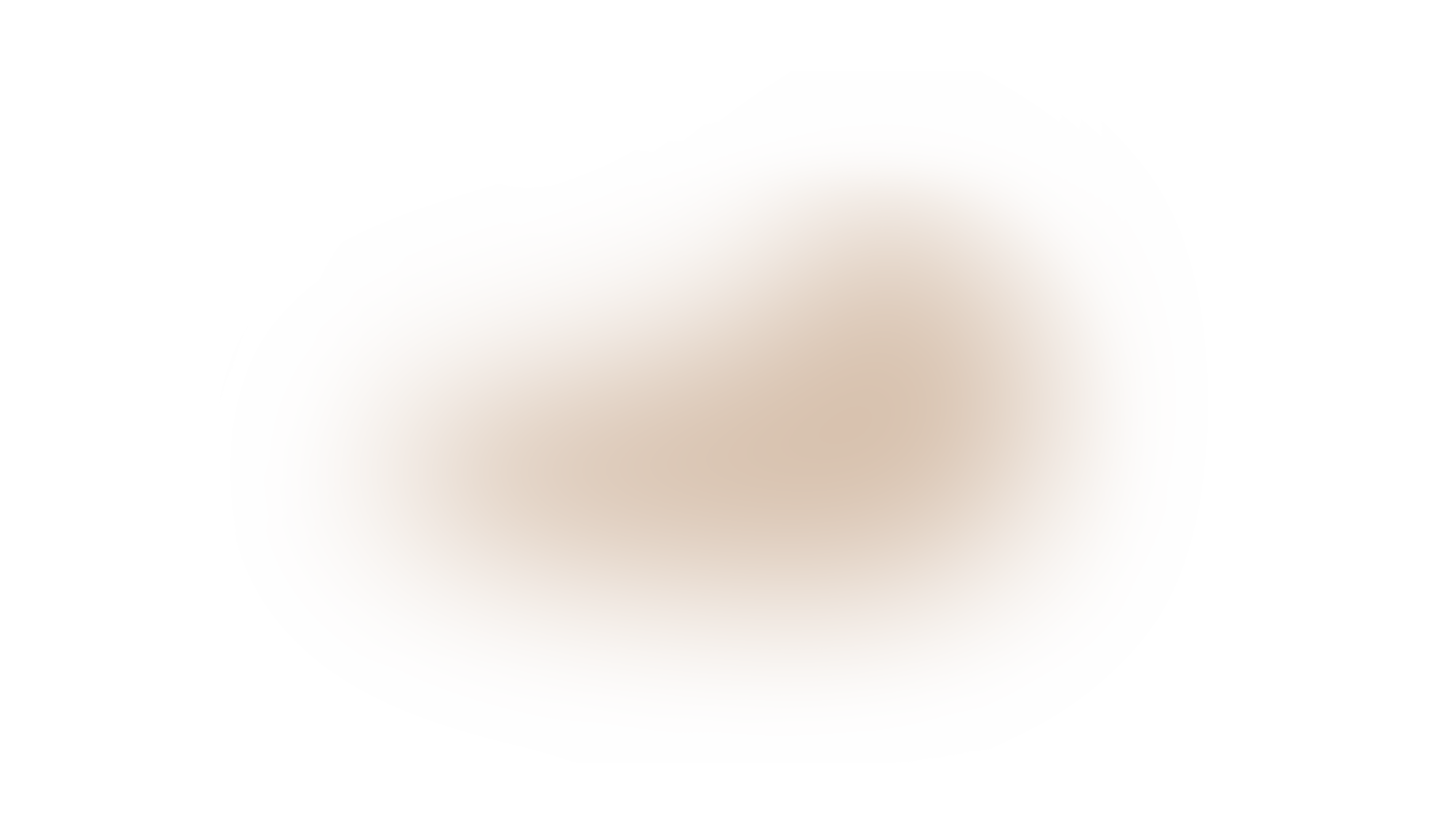 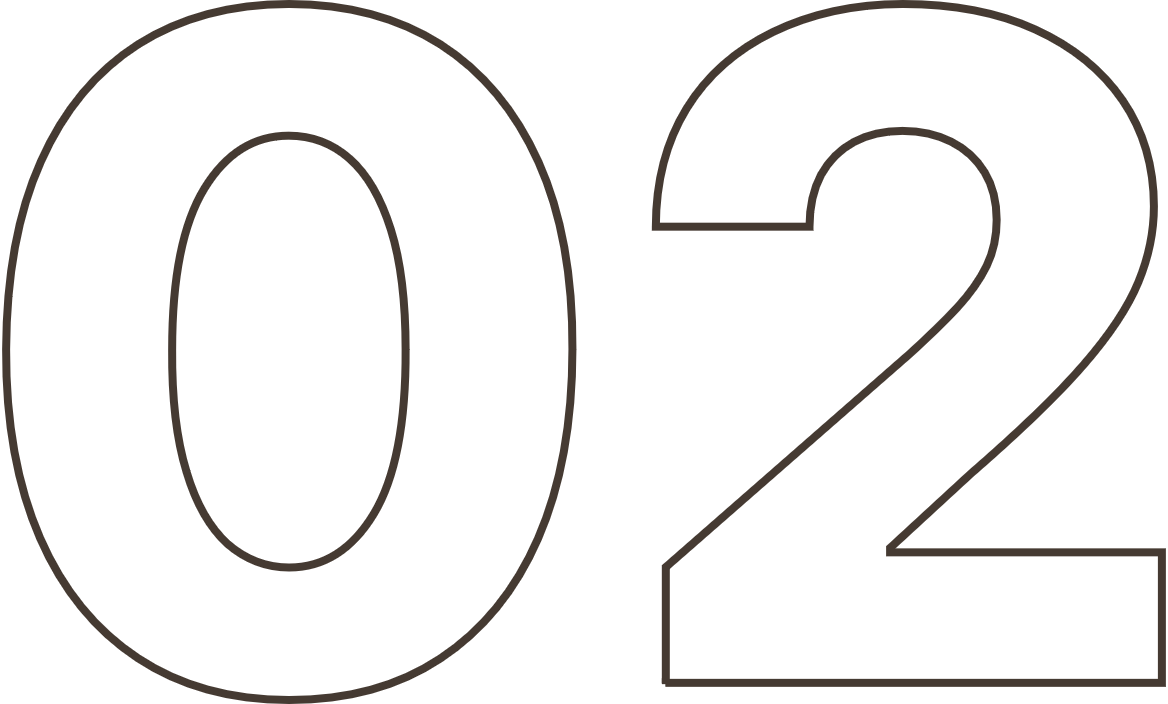 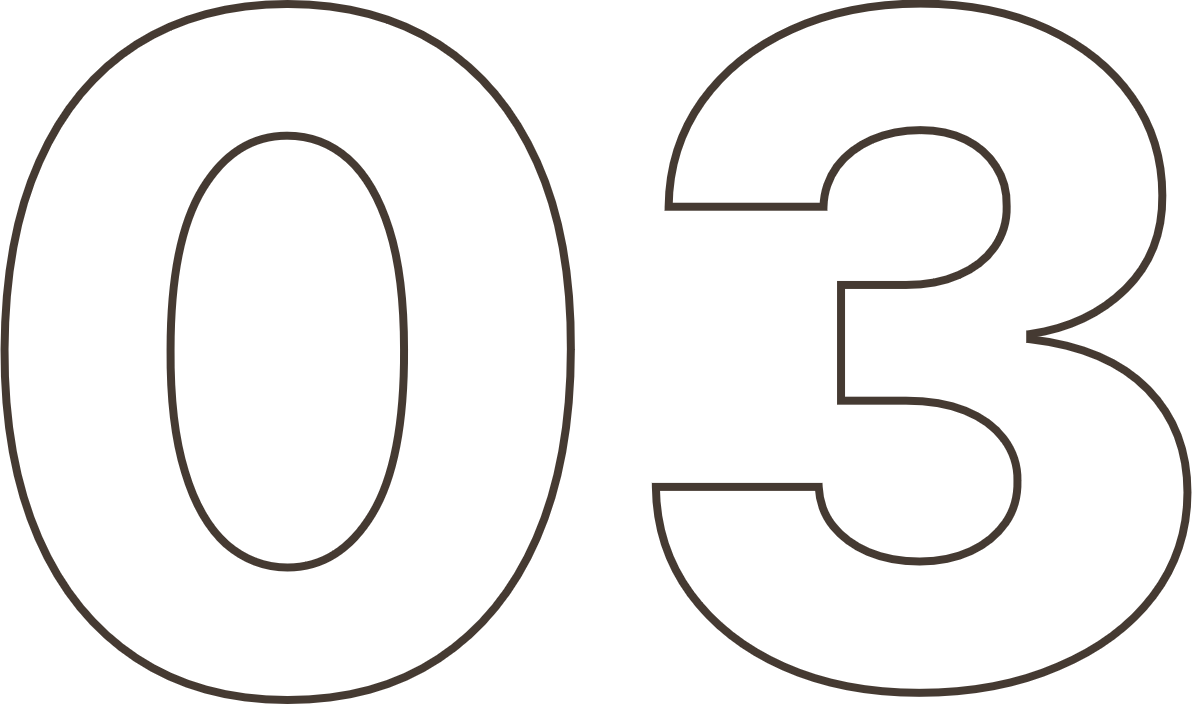 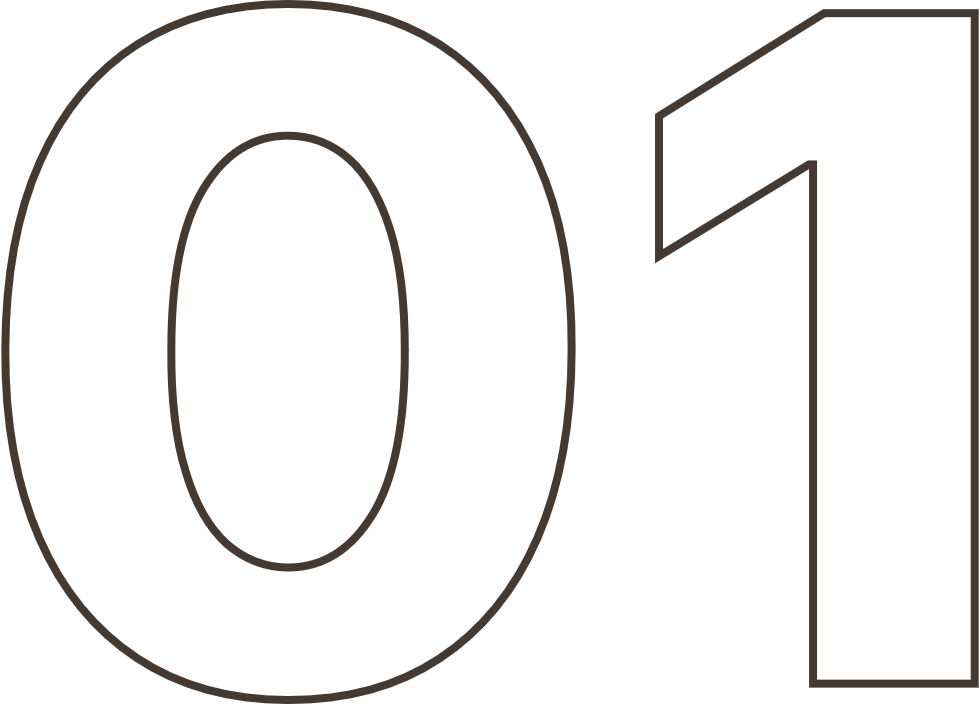 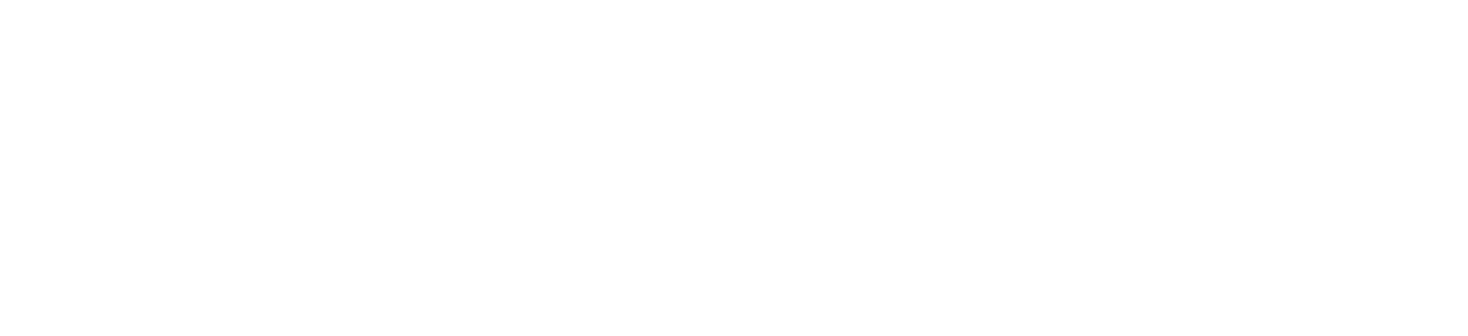 Дякую!
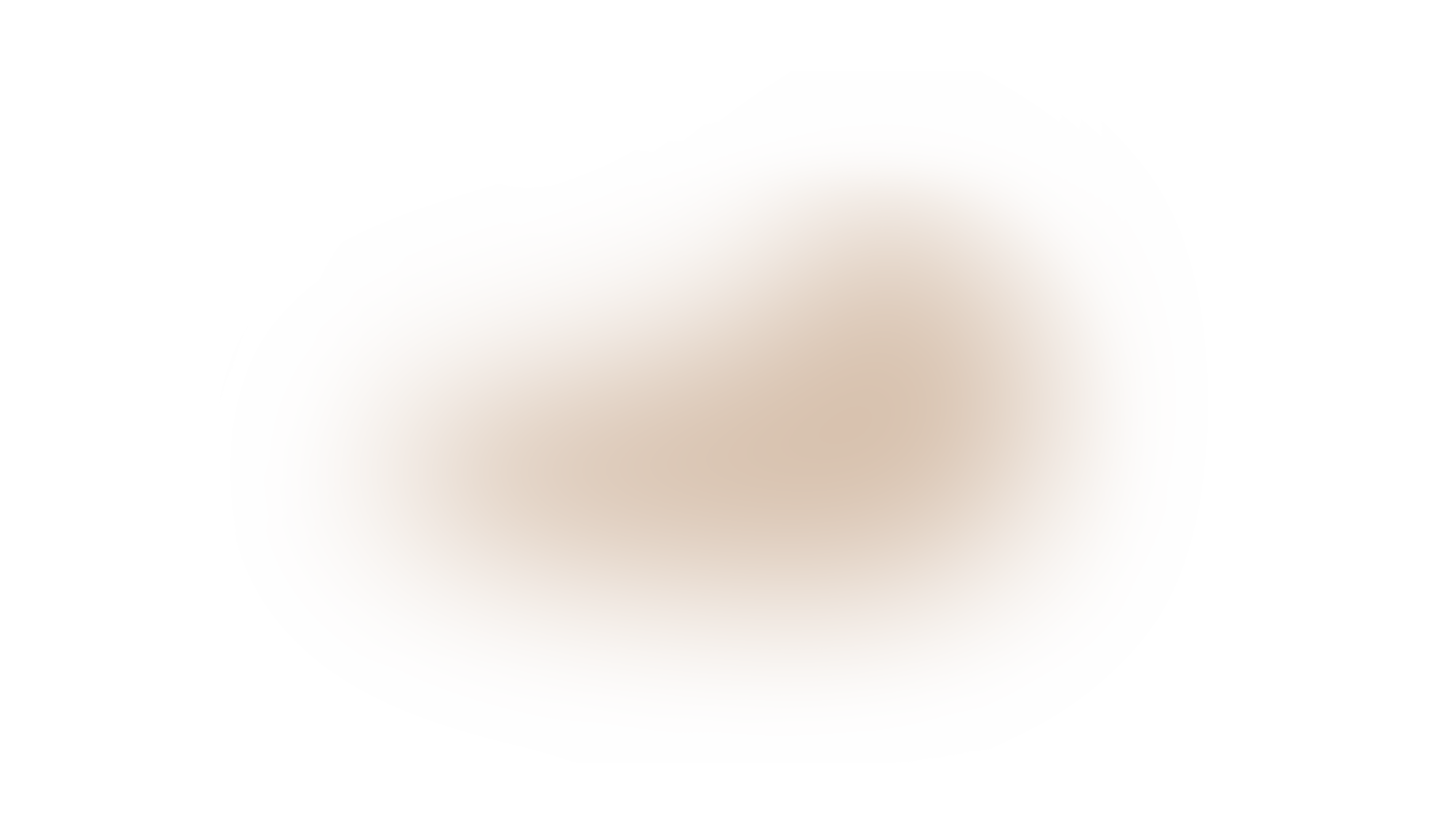 bencherslf.com